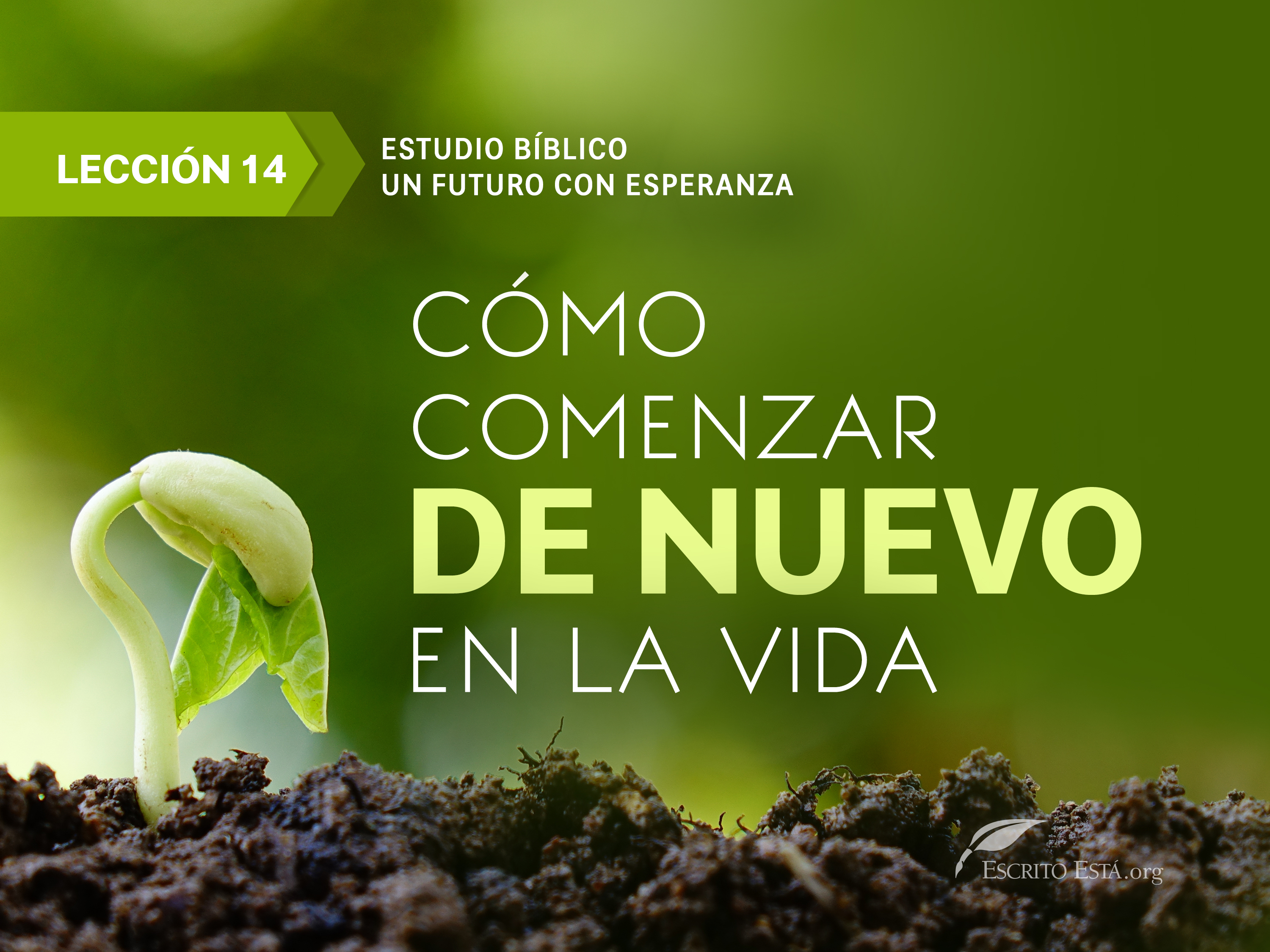 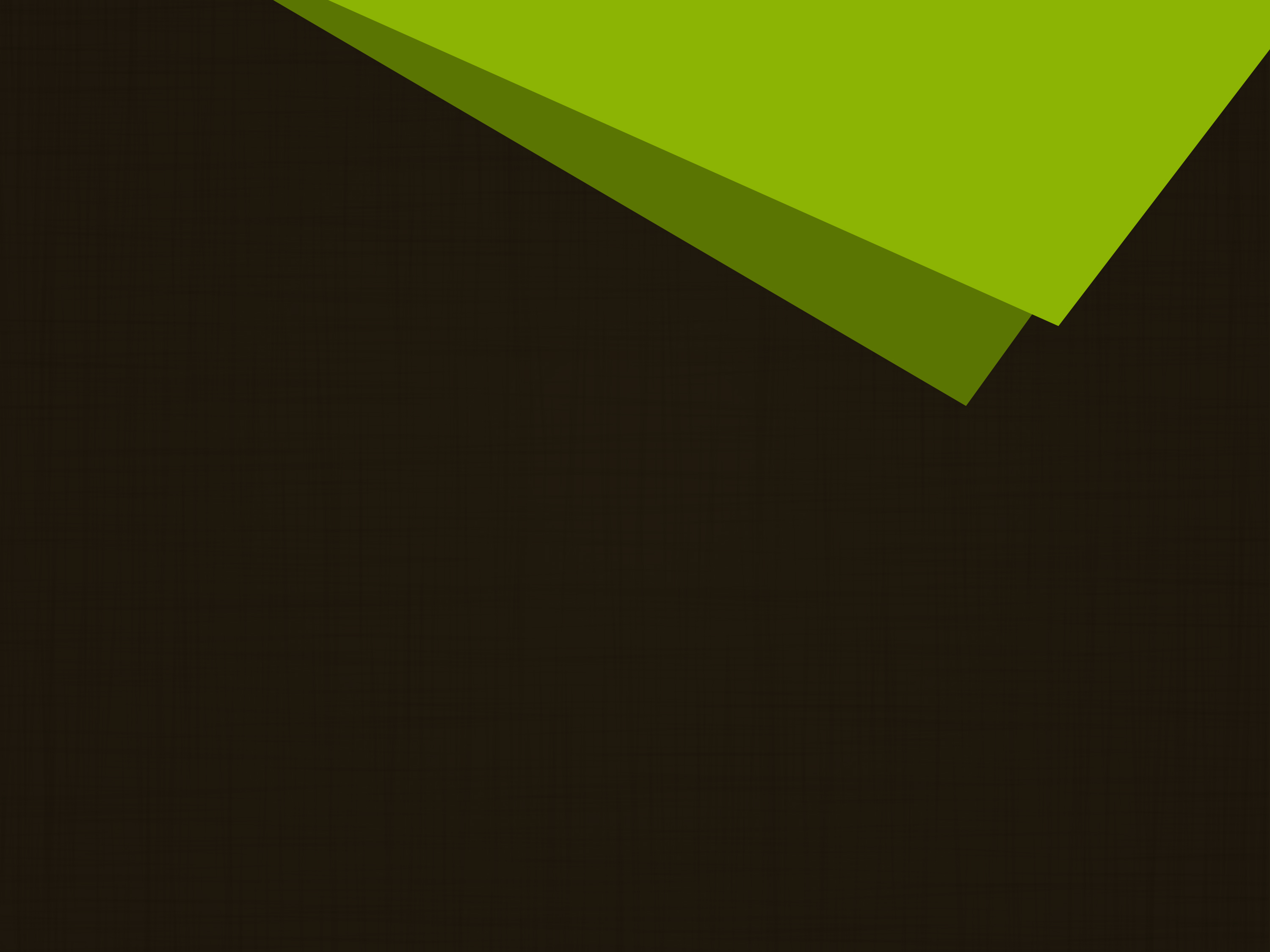 1.
¿Cuánta importancia 
le atribuyó Jesús al bautismo?
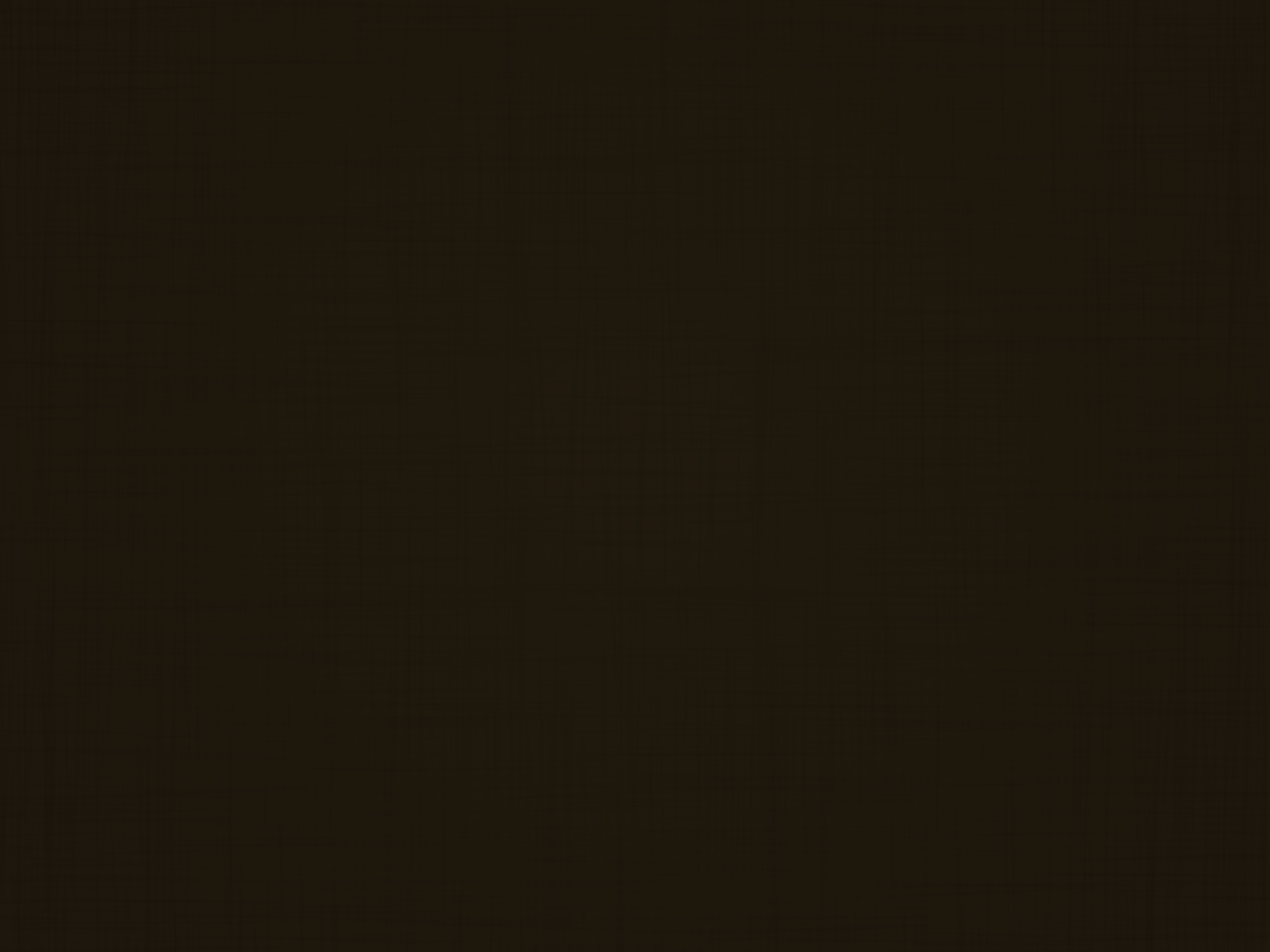 Marcos 16:15-16
Y les dijo: Id por todo el mundo y predicad el evangelio a toda criatura.
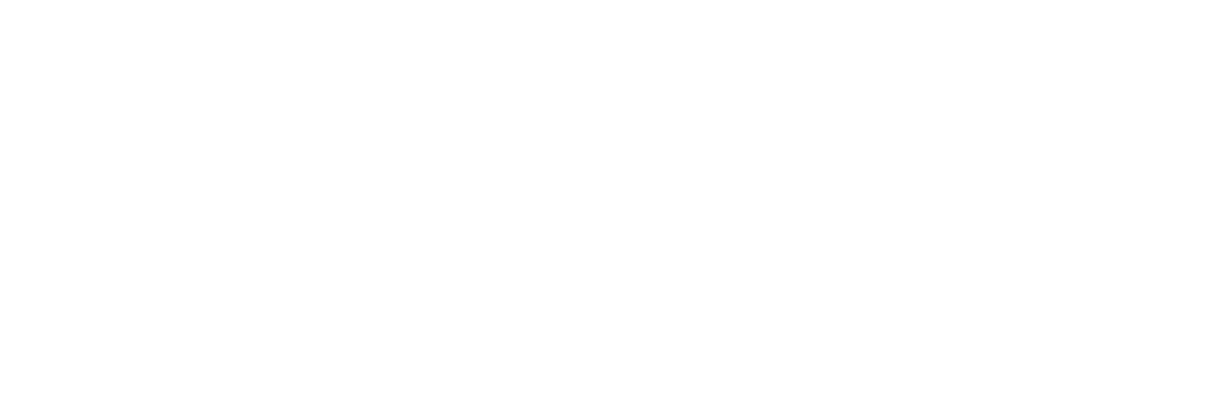 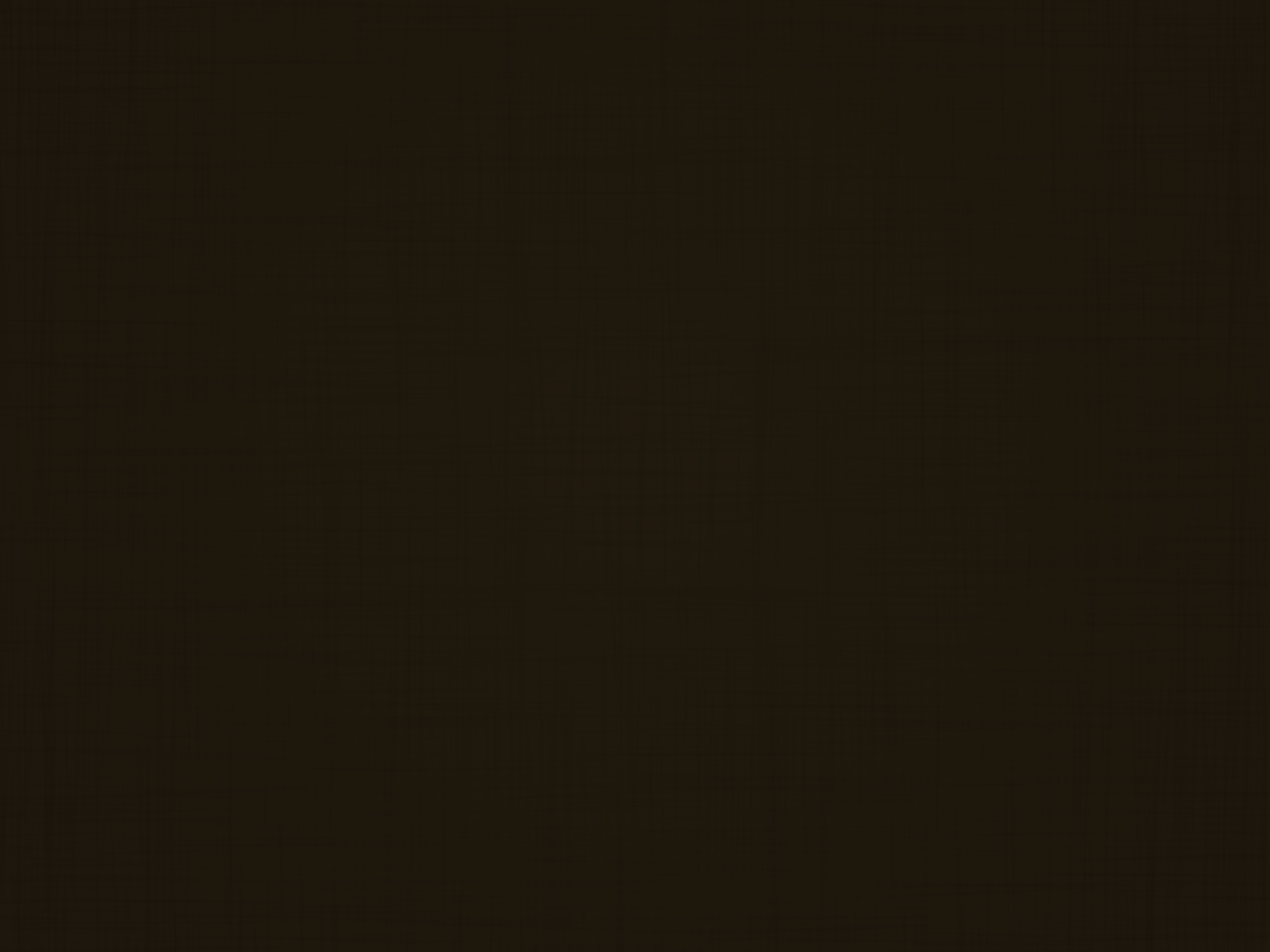 [16:16] El que creyere y fuere bautizado, será salvo;
 mas el que no creyere, 
será condenado.
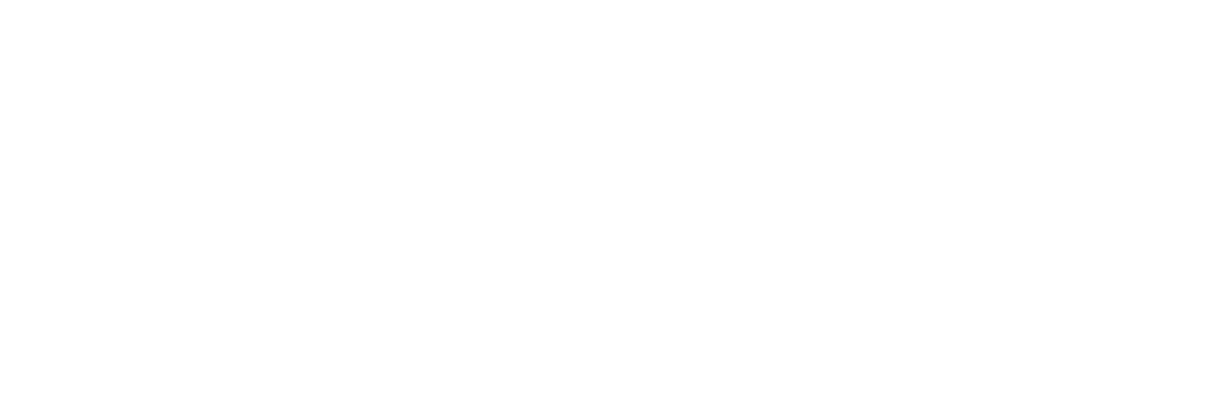 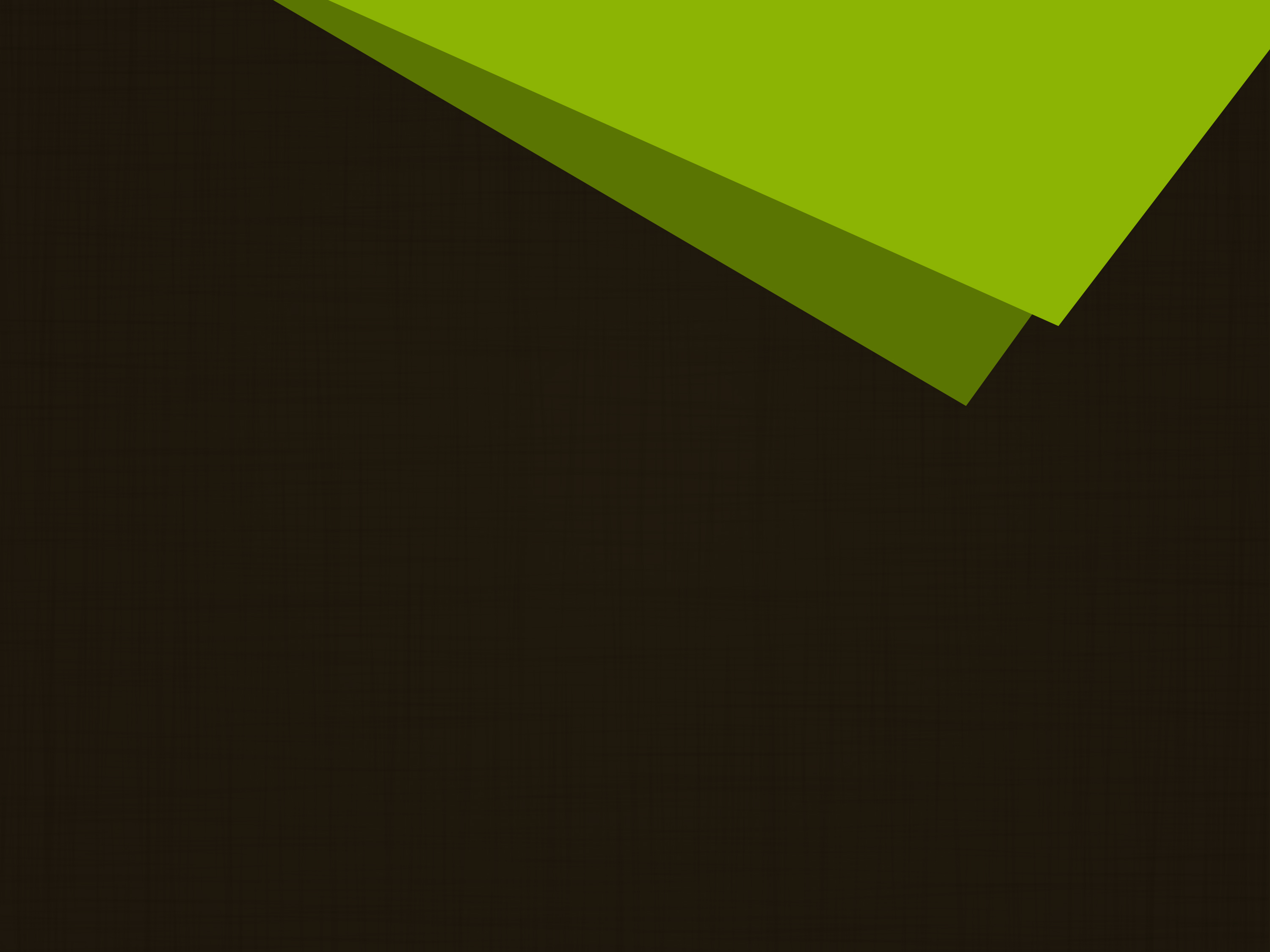 2.
¿Qué preparación enseñó Jesús que es necesaria 
para el bautismo?
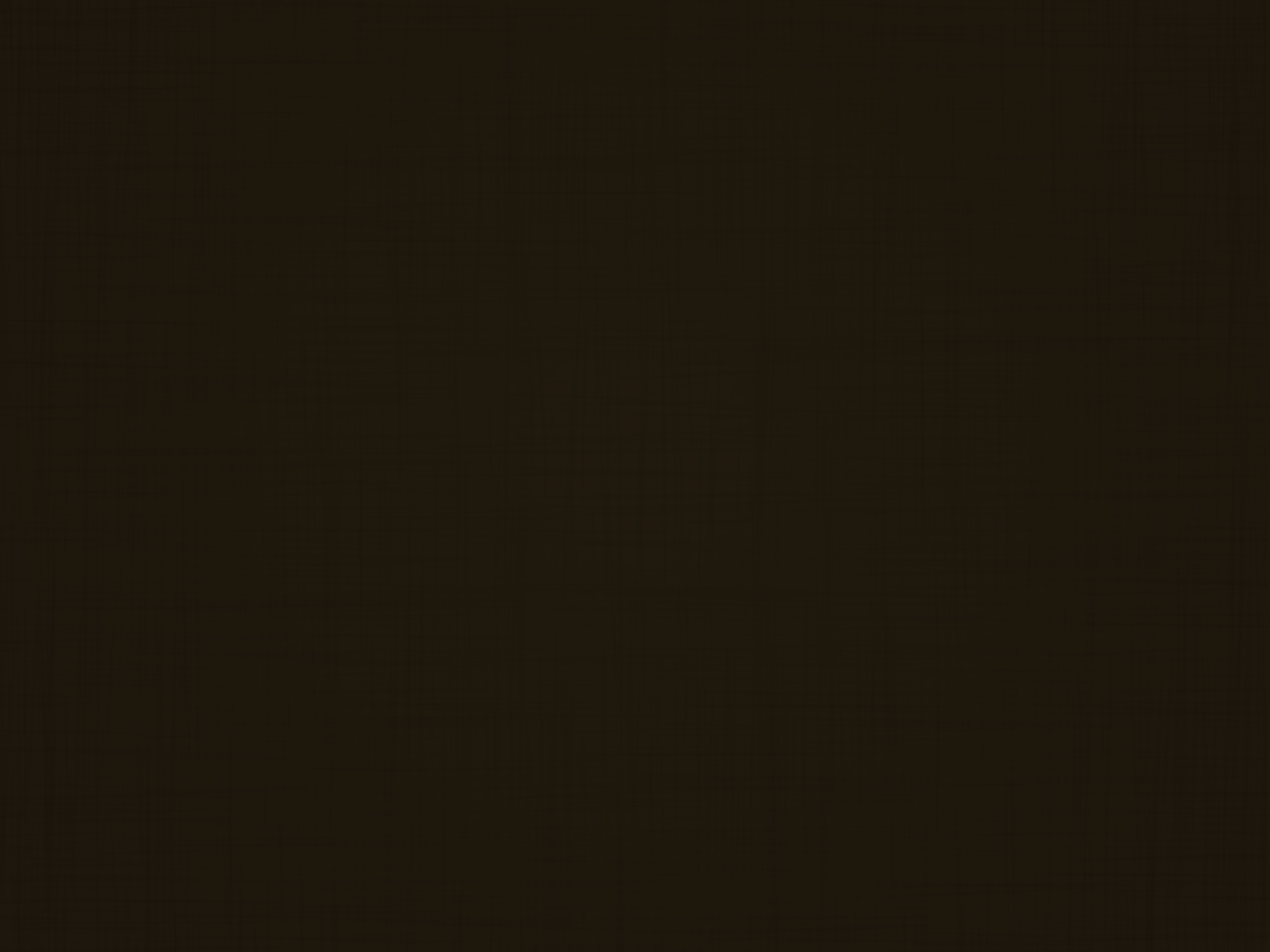 Mateo 28:18-20
Y Jesús se acercó y les habló diciendo: Toda potestad me es dada en el cielo y en la tierra.
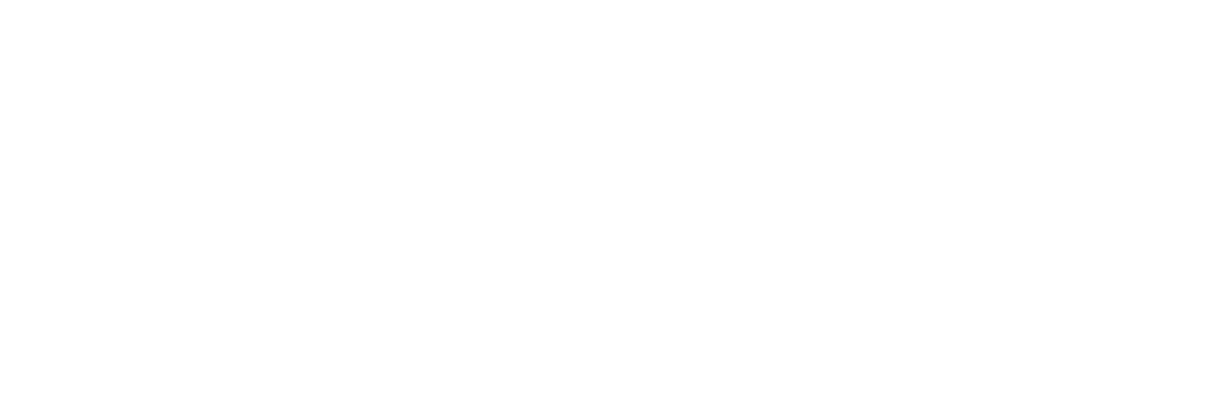 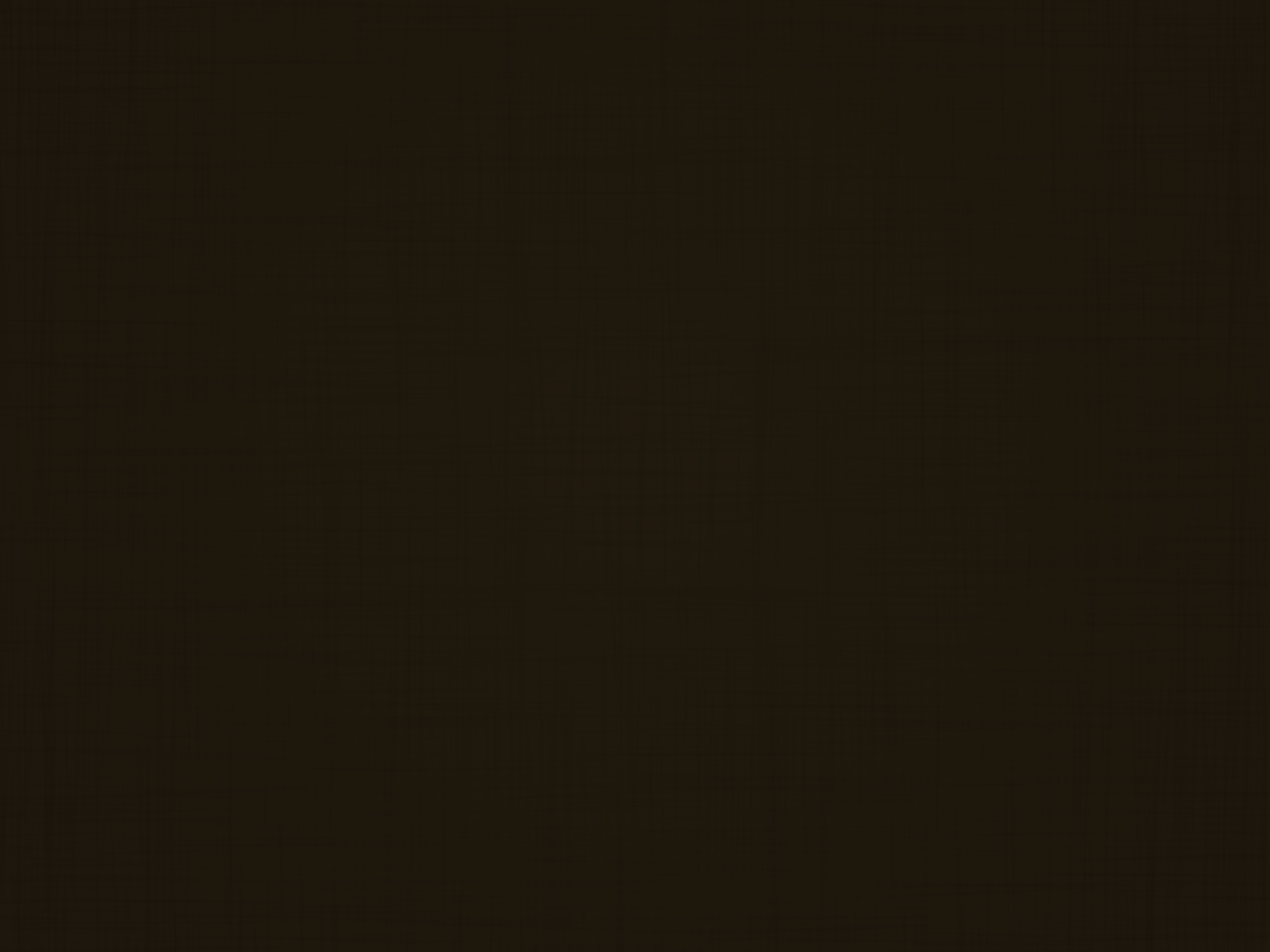 [28:19] Por tanto, id, y haced discípulos a todas las naciones, bautizándolos en el nombre del Padre, y del Hijo, y del Espíritu Santo;
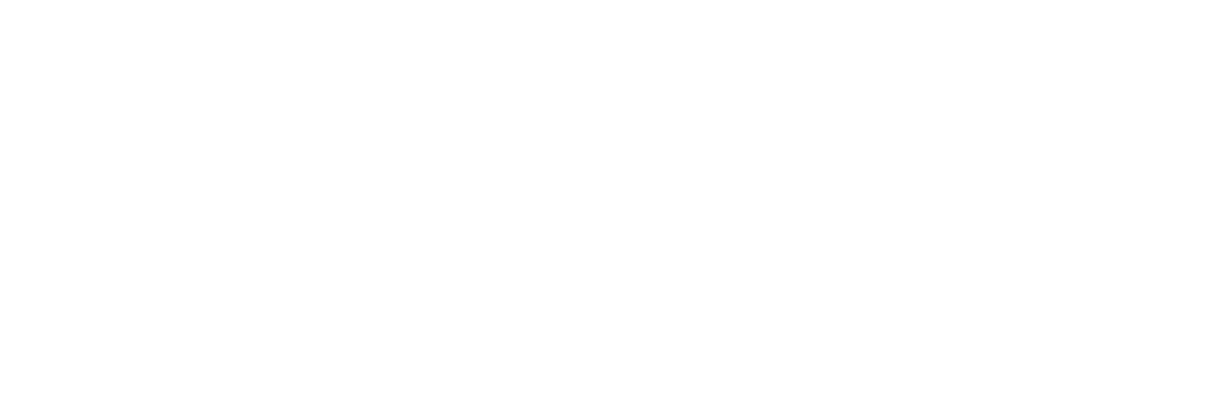 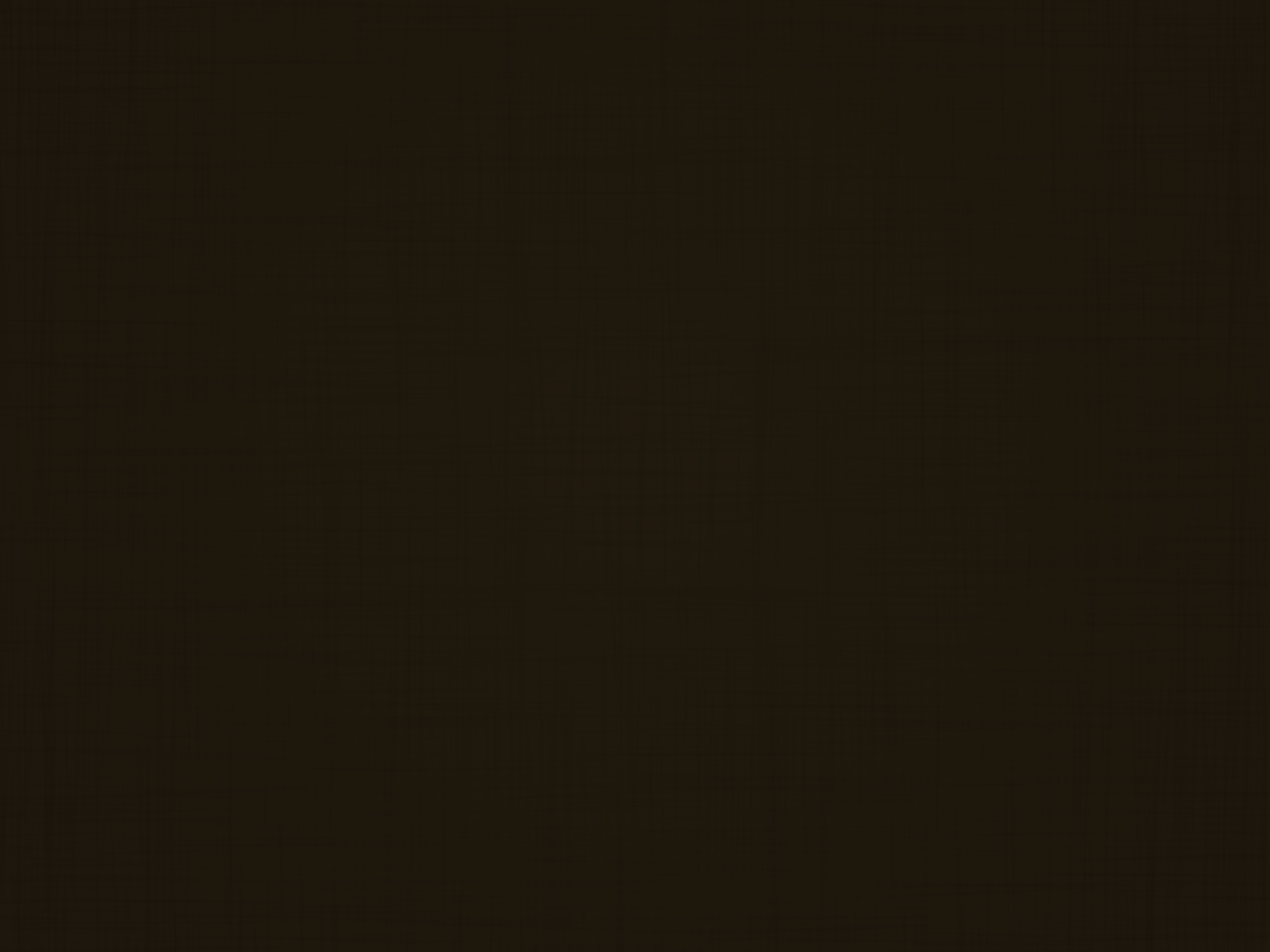 [28:20] enseñándoles que guarden todas las cosas que os he mandado; y he aquí yo estoy con vosotros todos los días, hasta el fin del mundo. Amén.
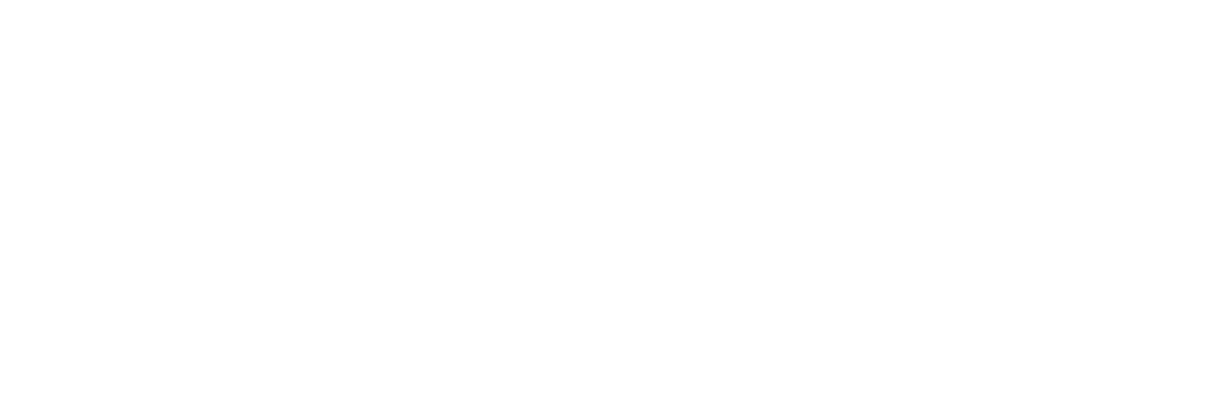 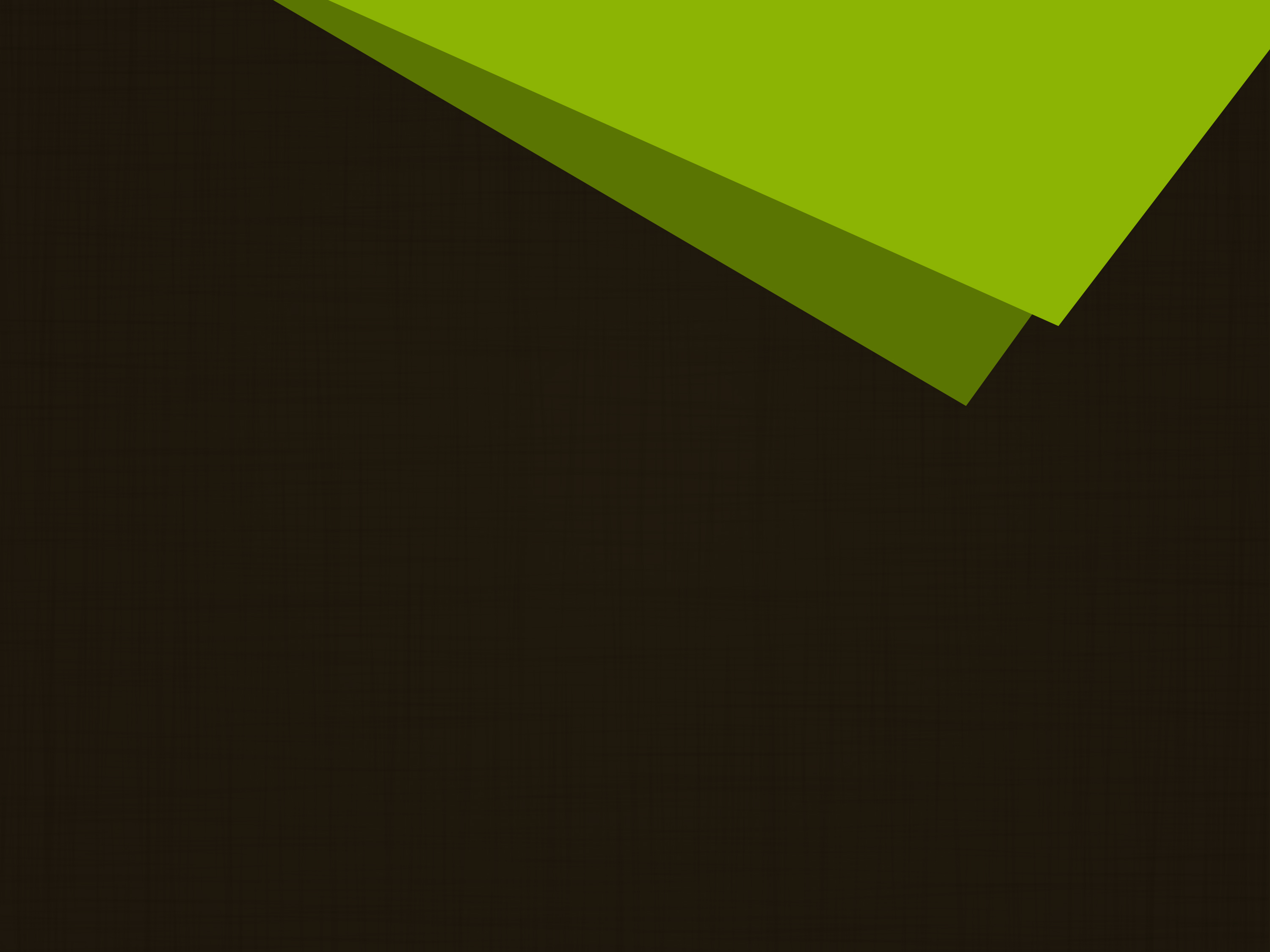 3.
¿Qué significa el rito 
del bautismo?
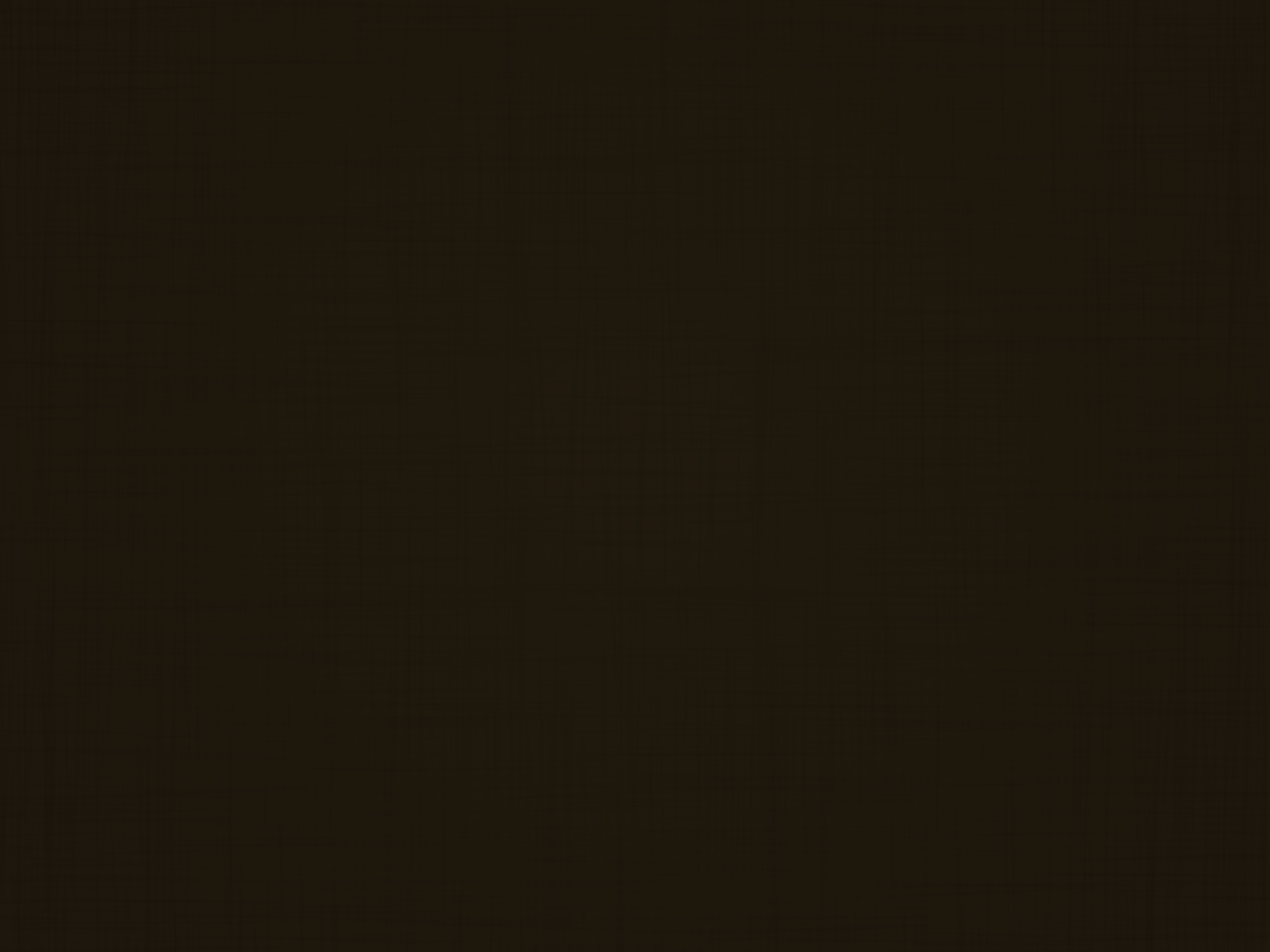 Romanos 6:3-4
¿O no sabéis que todos los que hemos sido bautizados en Cristo Jesús, hemos sido bautizados en su muerte?
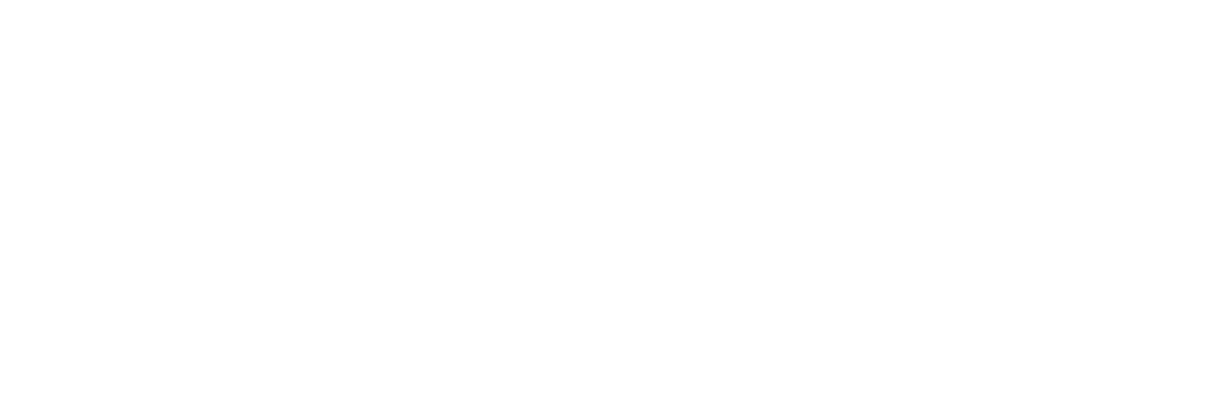 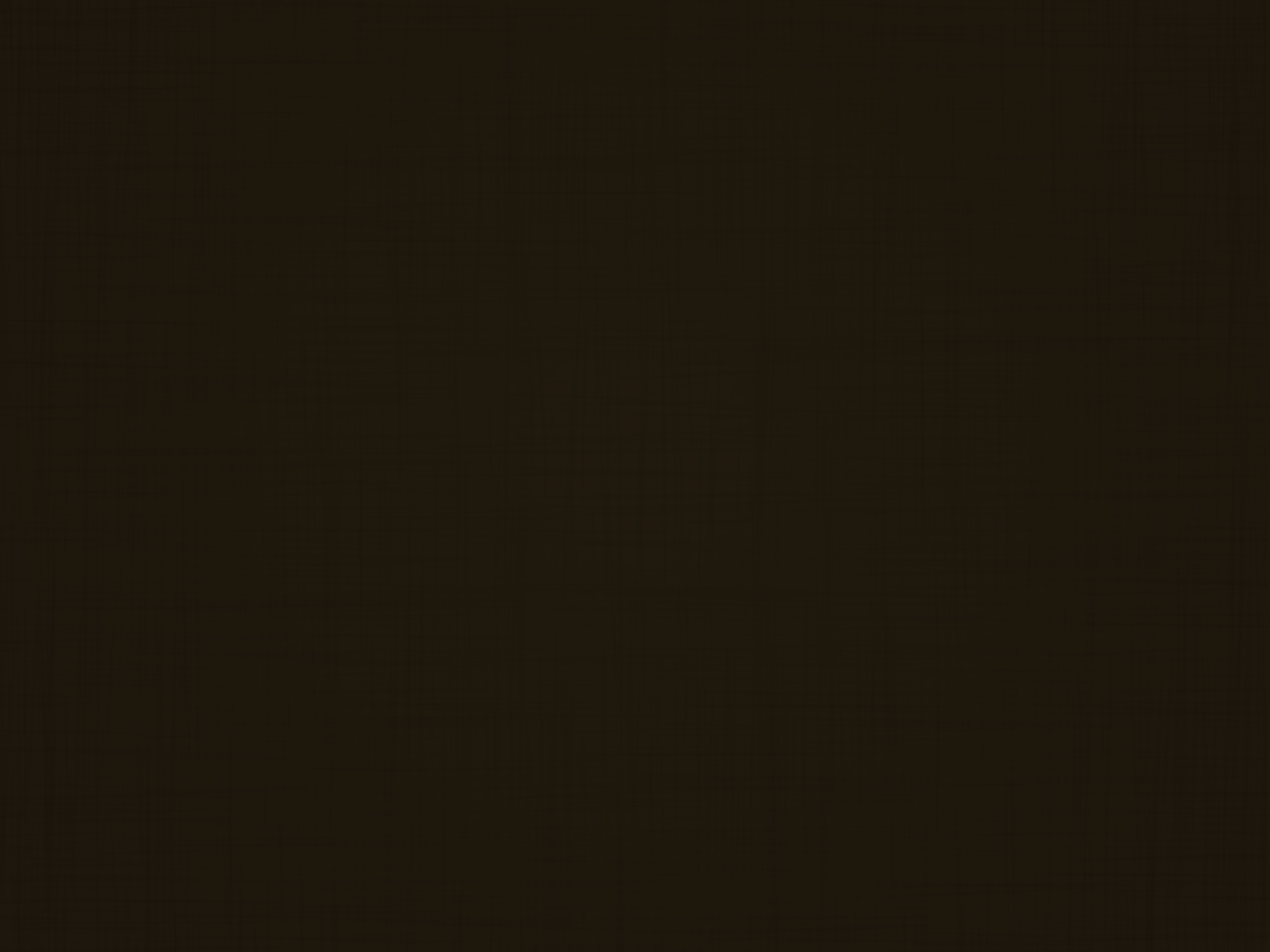 [6:4] Porque somos sepultados juntamente con Él para muerte por el bautismo,…
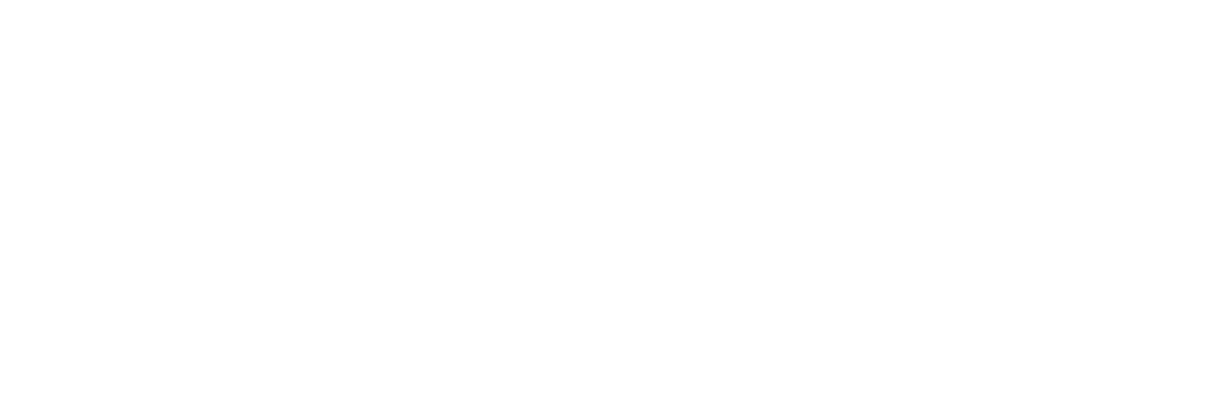 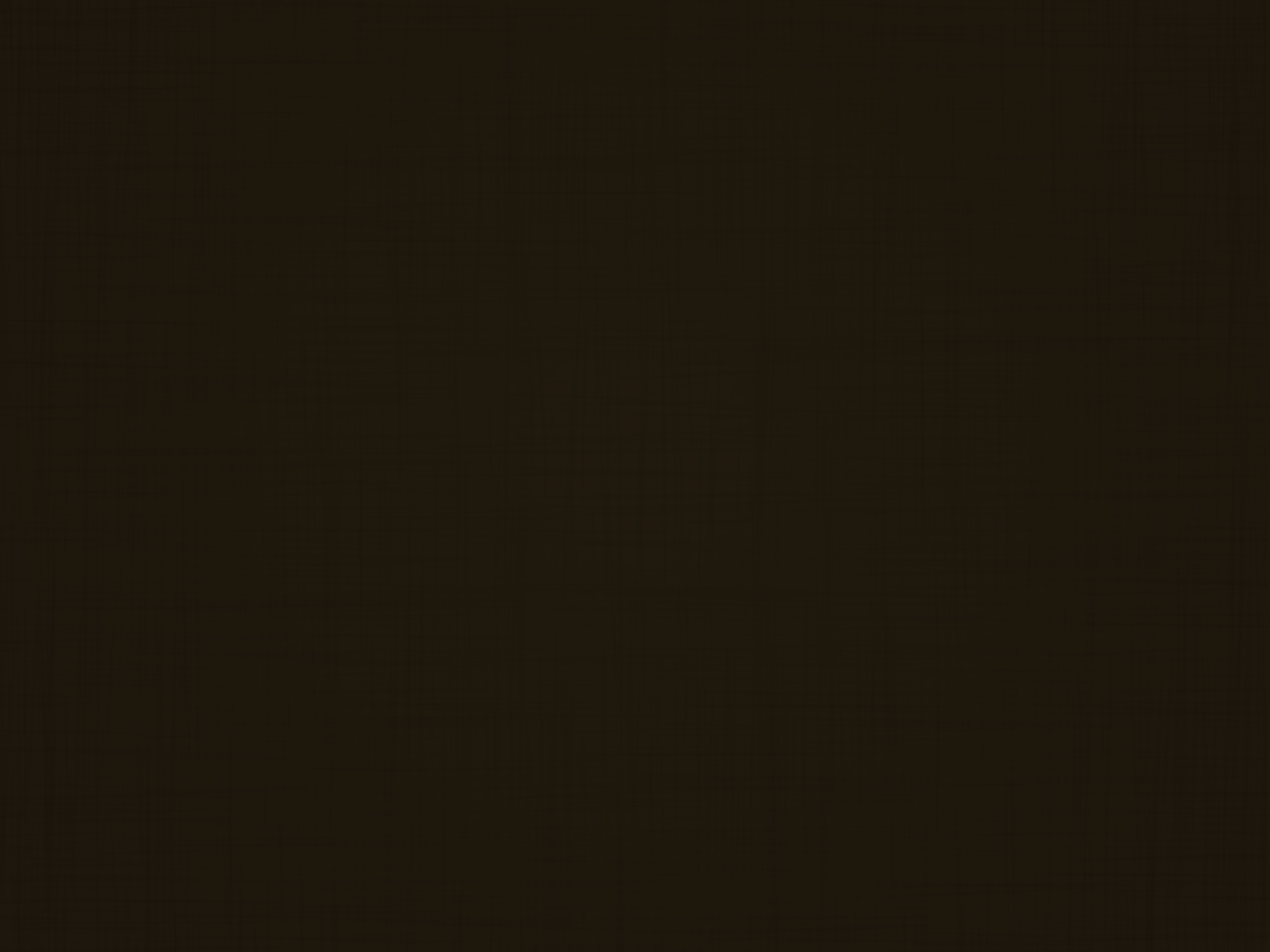 [6:4] a fin de que como Cristo resucitó de los muertos por la gloria del Padre, así también nosotros andemos en vida nueva.
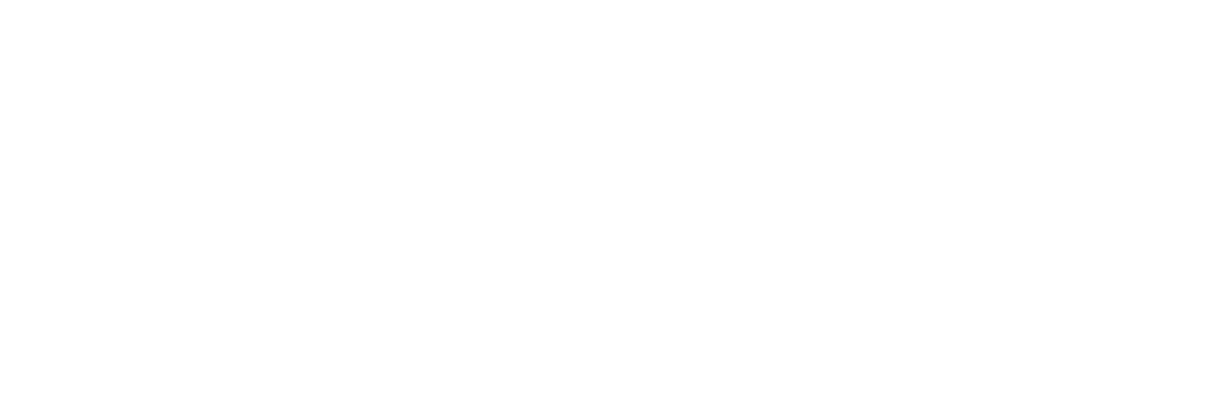 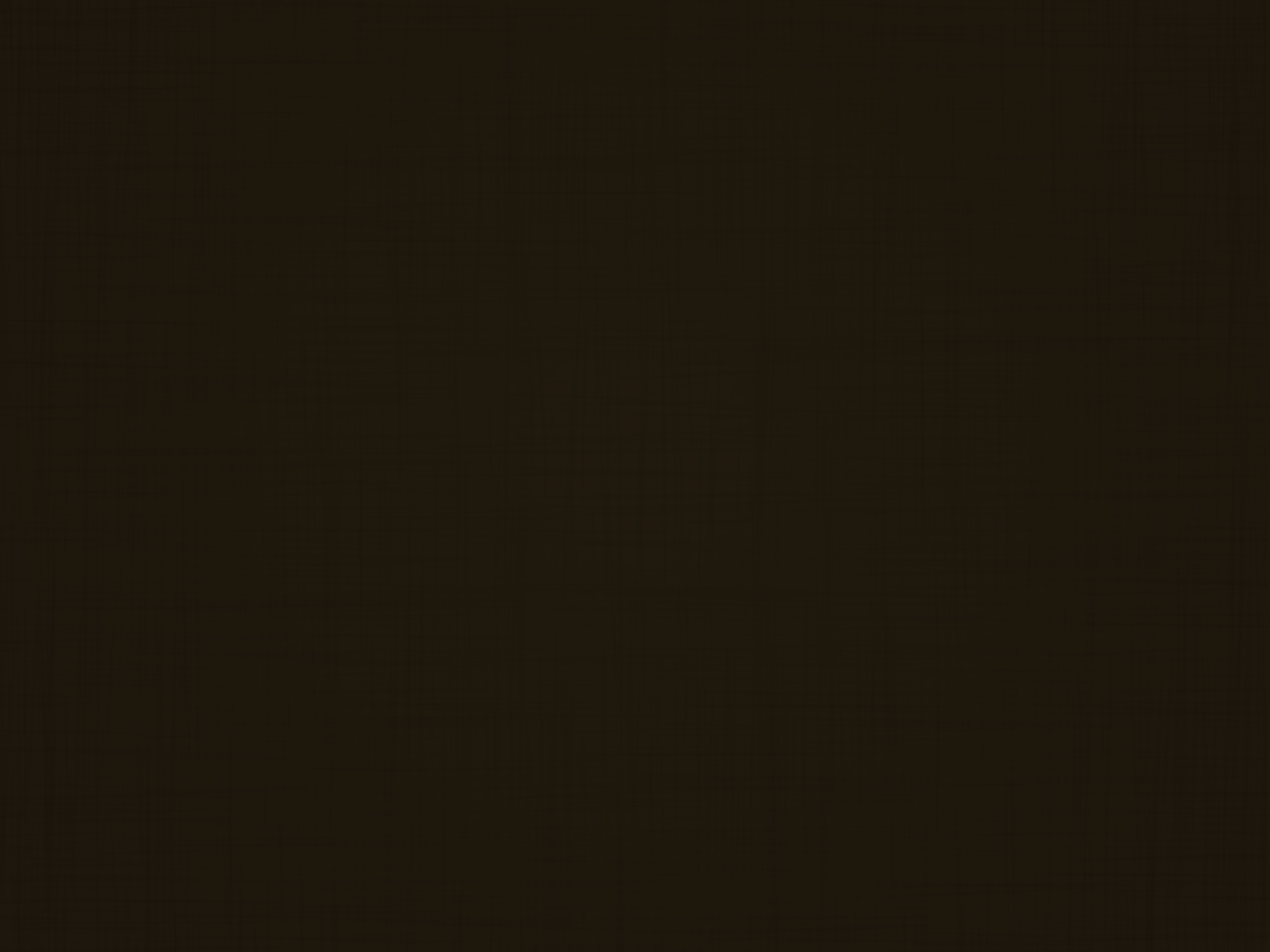 Hechos 19:1-5
Aconteció que entre tanto que Apolos estaba en Corinto, Pablo,…
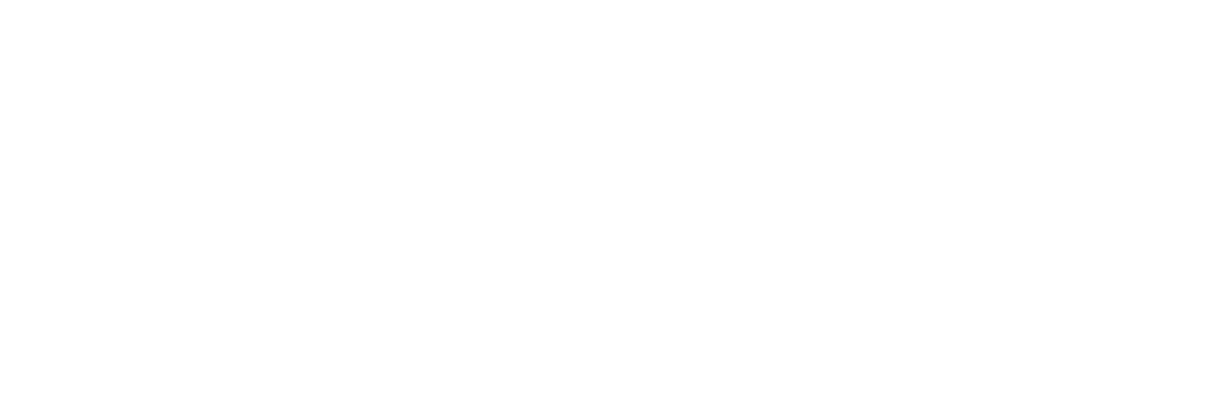 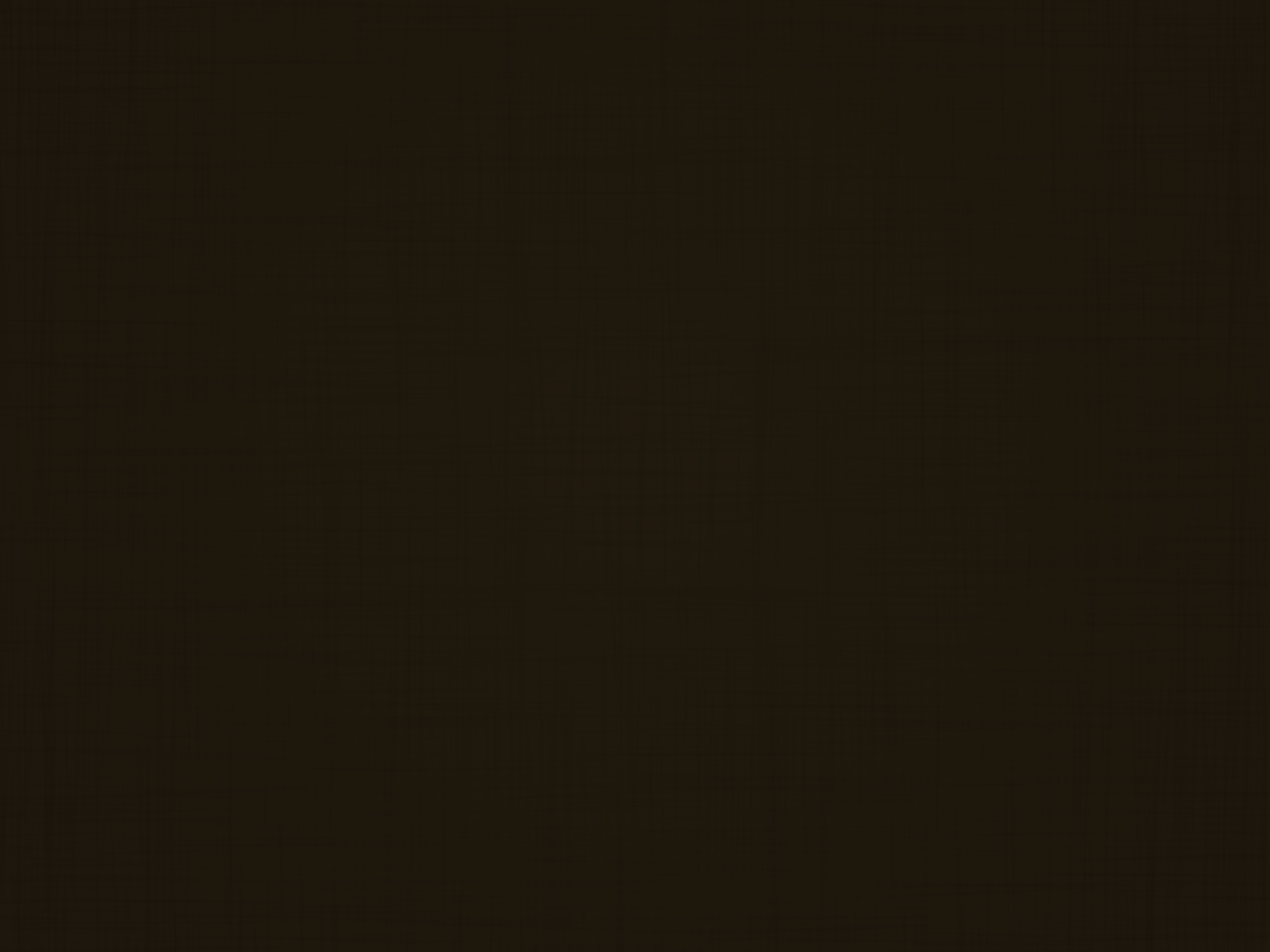 [19:1] después de recorrer las regiones superiores,
 vino a Efeso, y hallando 
a ciertos discípulos,
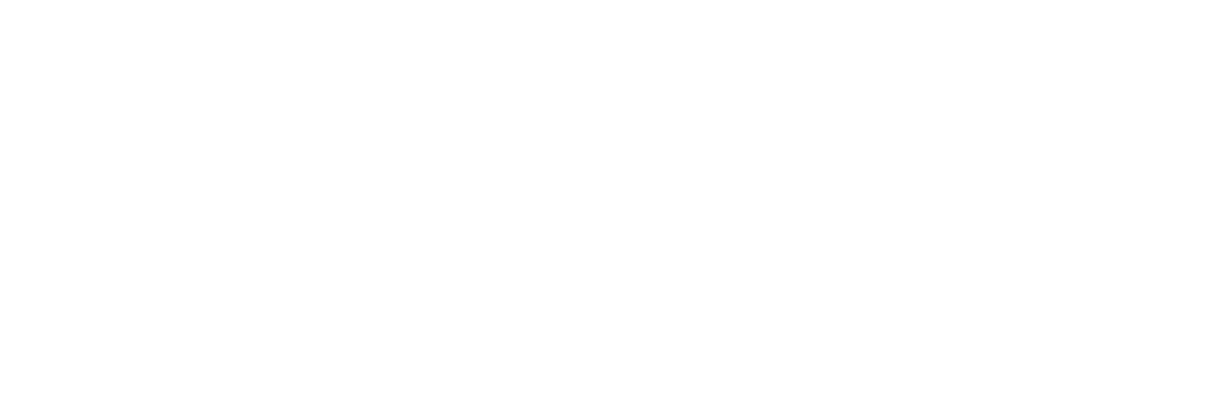 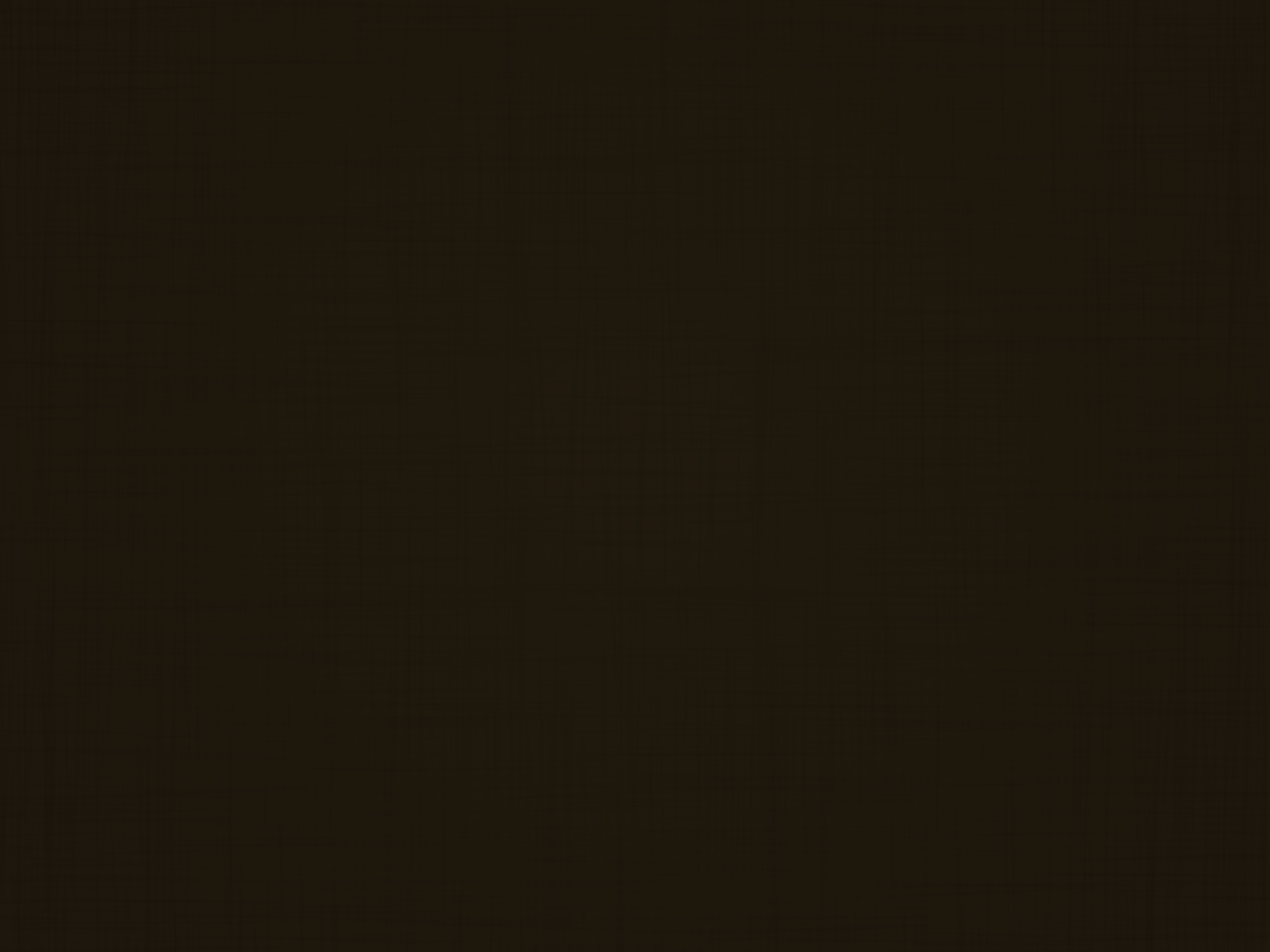 [19:2] les dijo: ¿Recibisteis el Espíritu Santo cuando creísteis? Y ellos le dijeron: Ni siquiera hemos oído si hay Espíritu Santo.
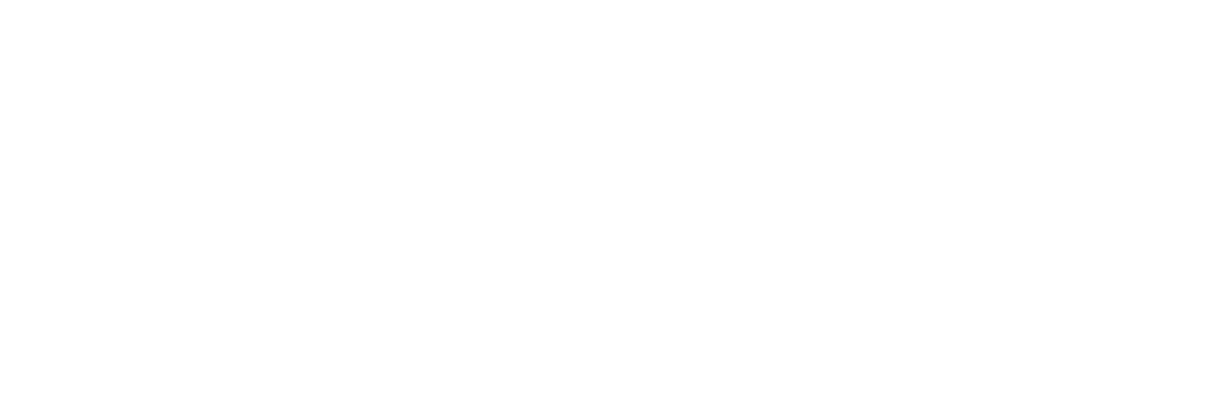 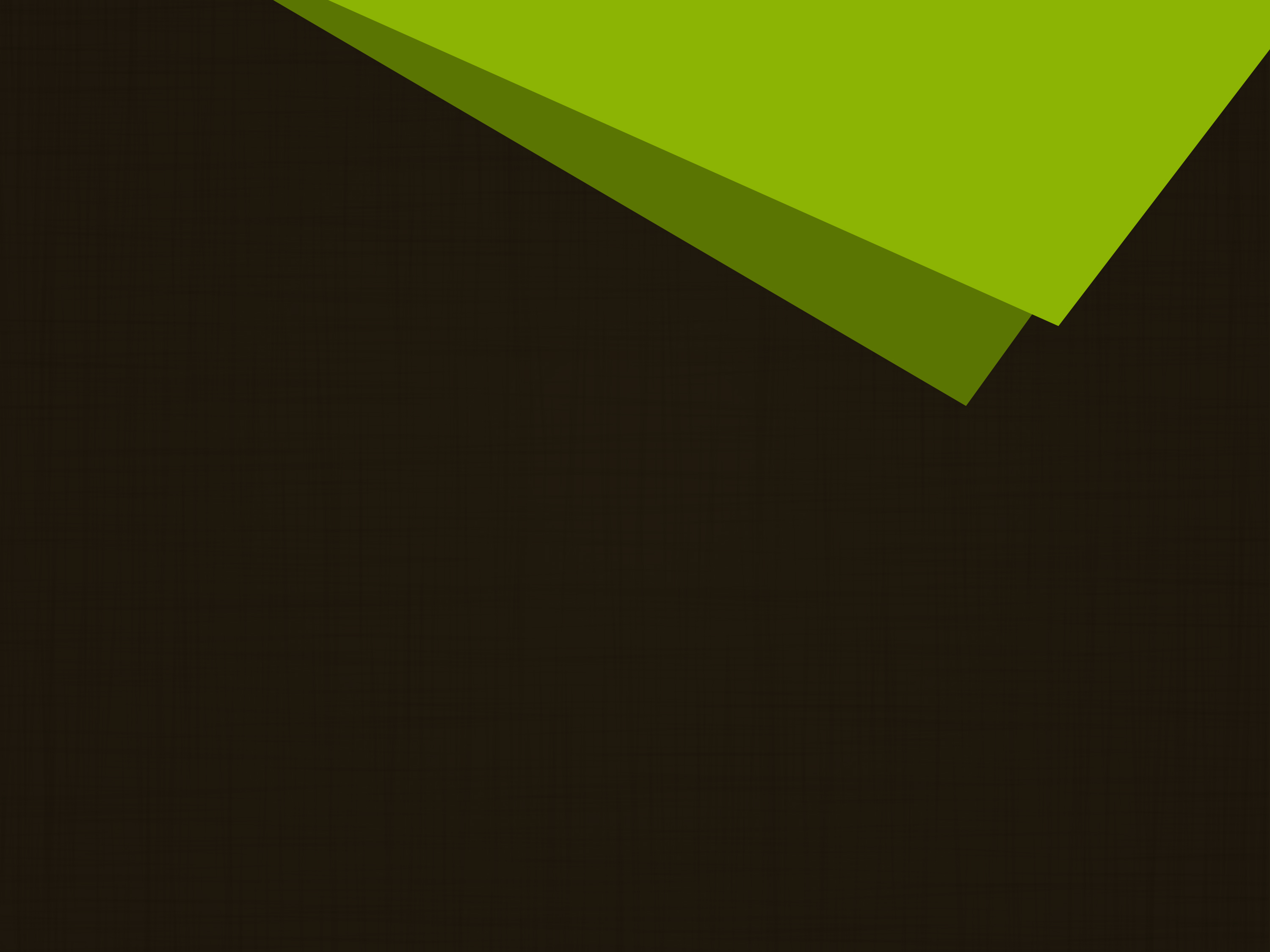 4.
¿Puede una persona ser bautizada más de una vez?
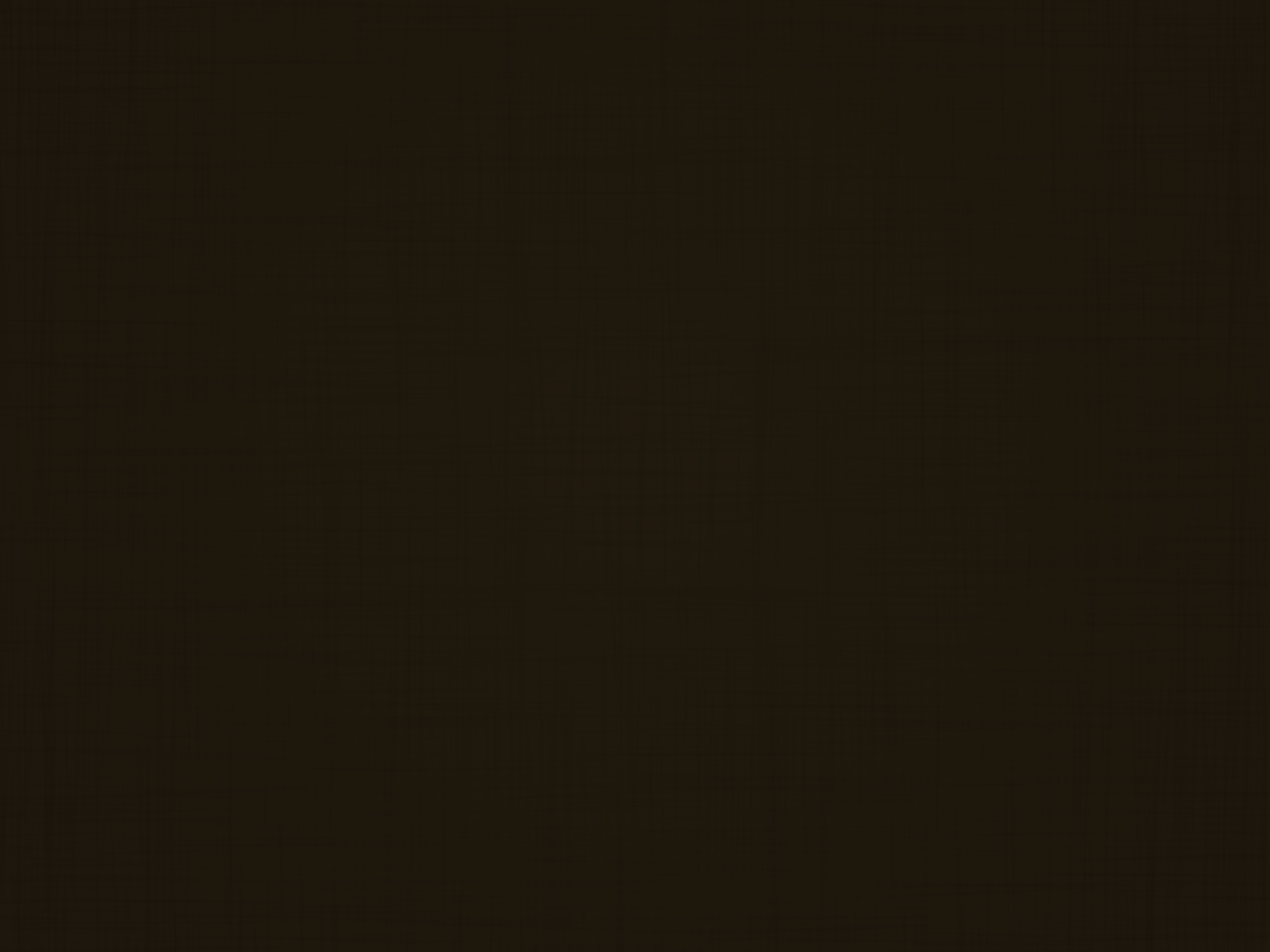 [19:3] Entonces dijo: 
¿En qué, pues, fuisteis bautizados? Ellos dijeron: 
En el bautismo de Juan.
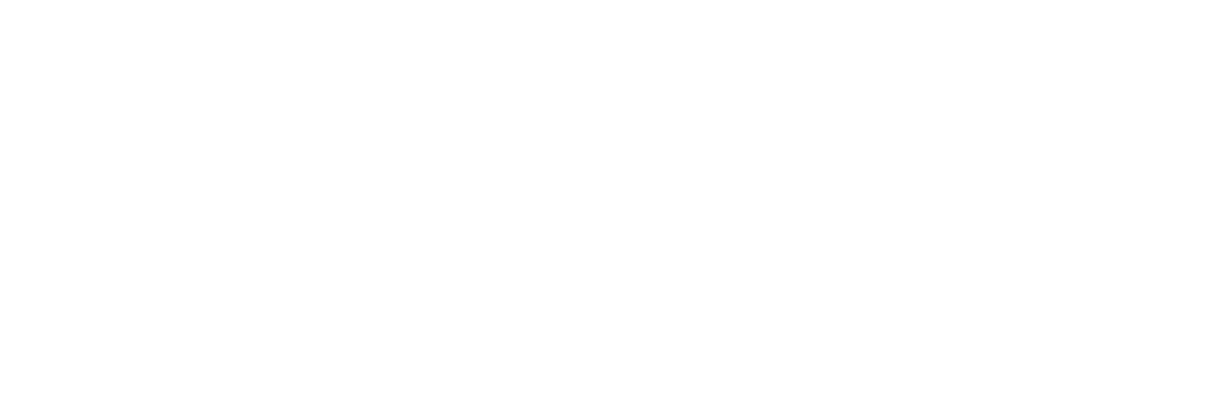 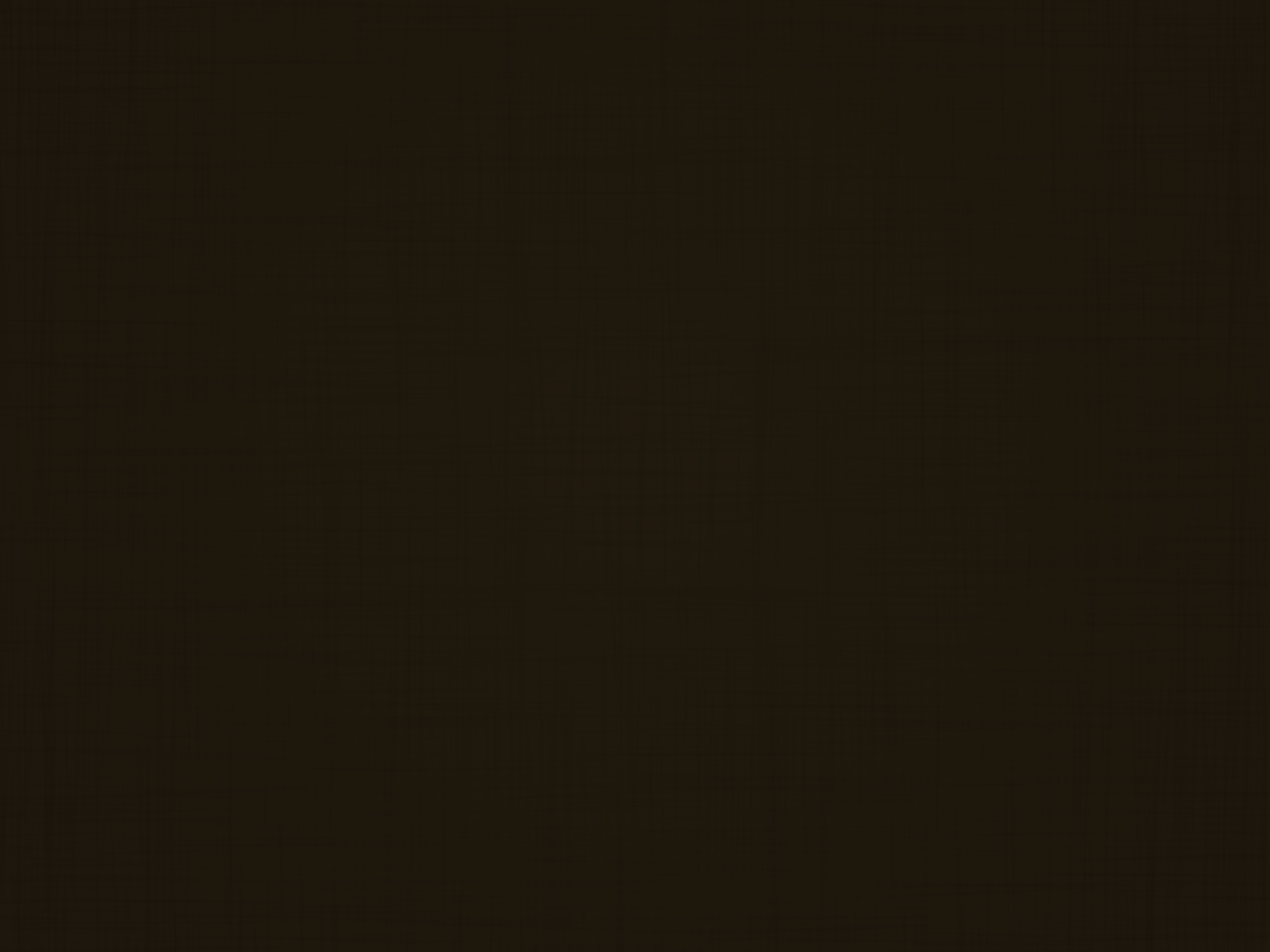 [19:4] Dijo Pablo: Juan bautizó con bautismo de arrepentimiento, diciendo 
al pueblo que creyesen 
en aquel…
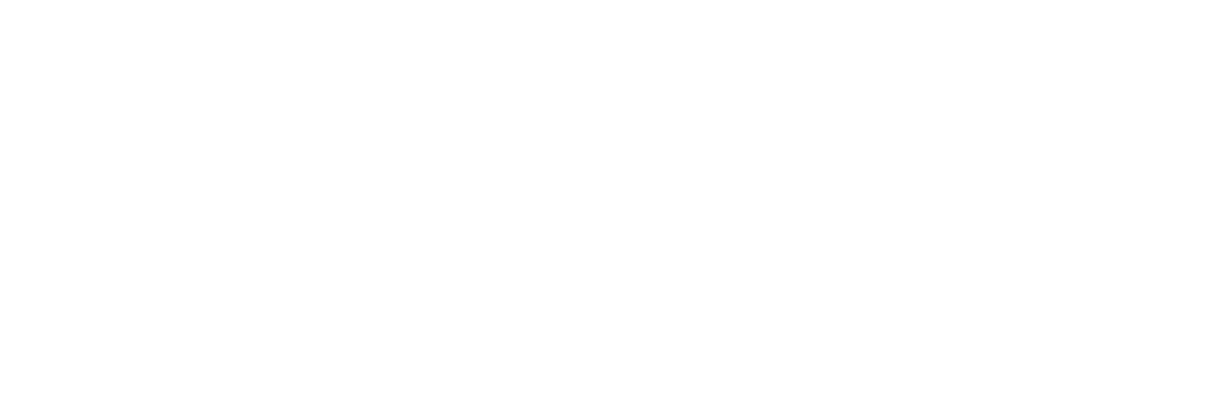 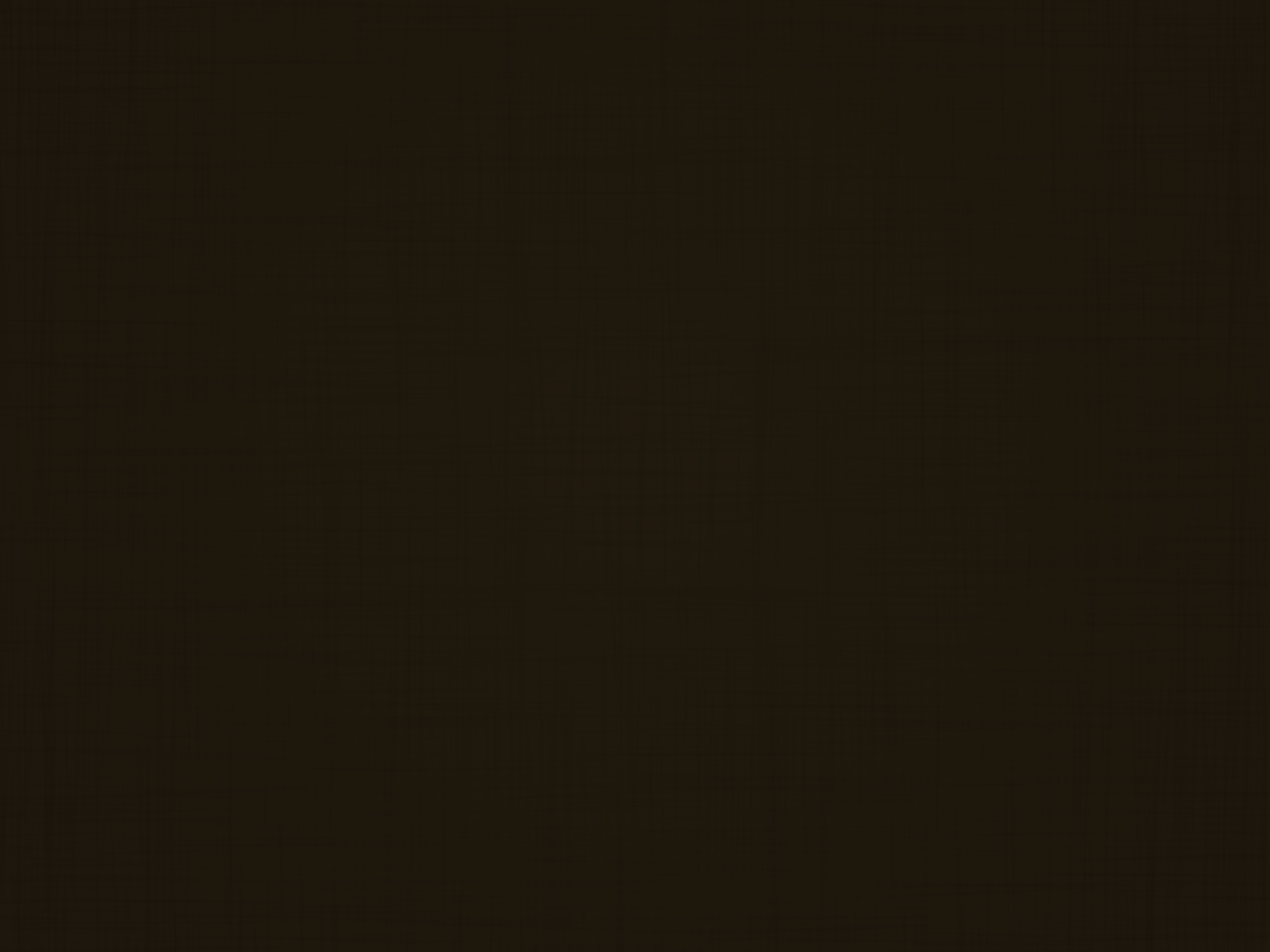 [19:4] que vendría después de él, esto es, en Jesús 
el Cristo.
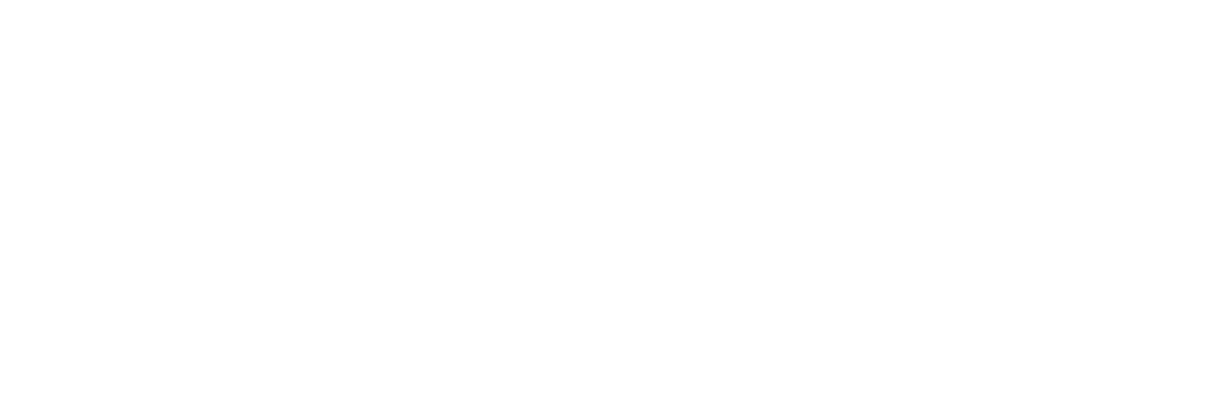 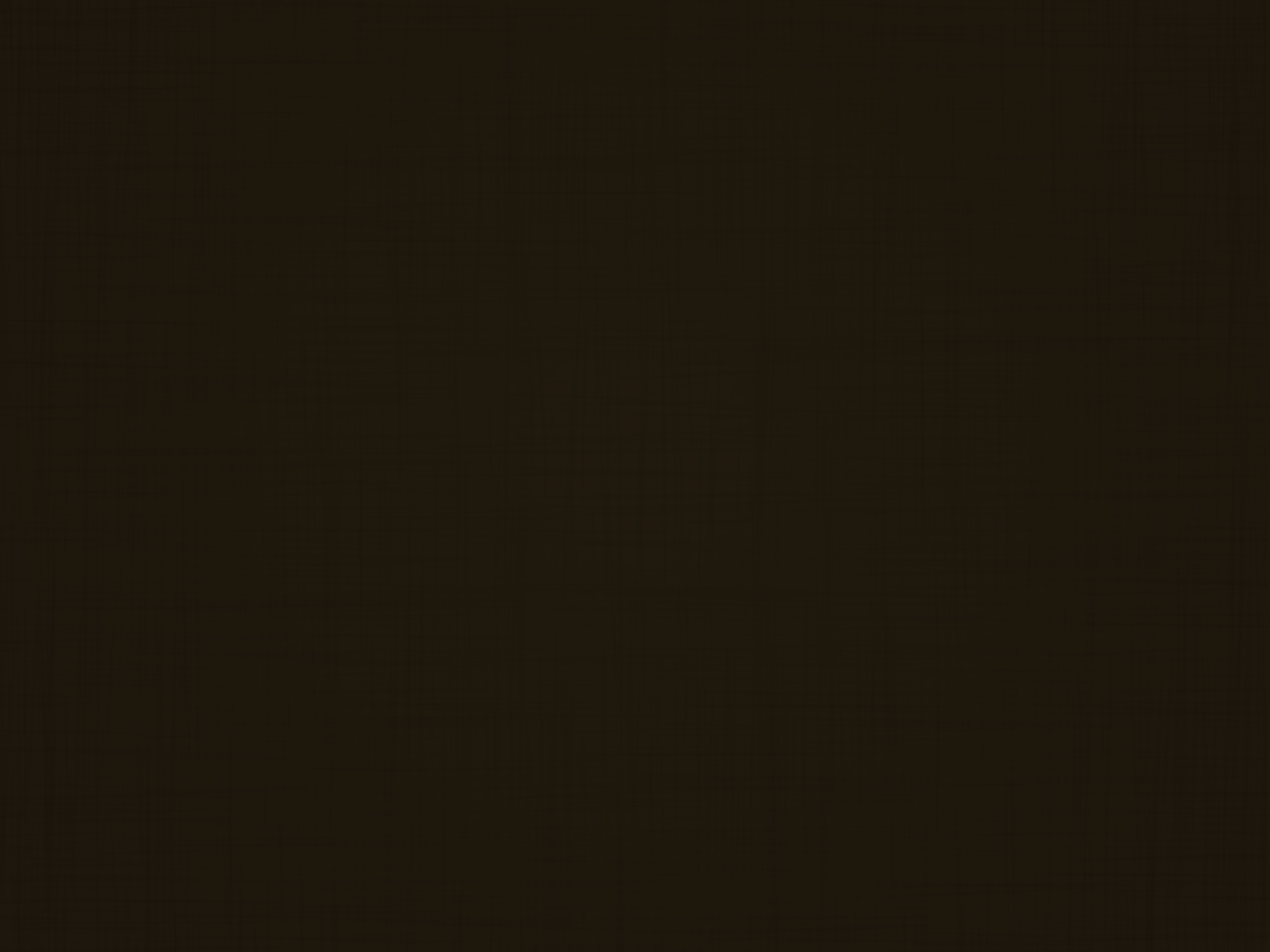 [19:5] Cuando oyeron esto, fueron bautizados en el nombre del Señor Jesús.
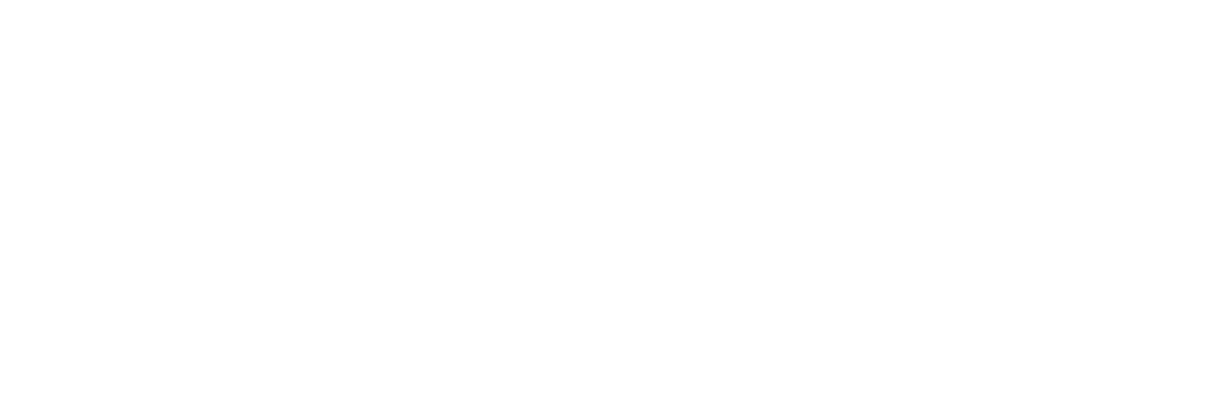 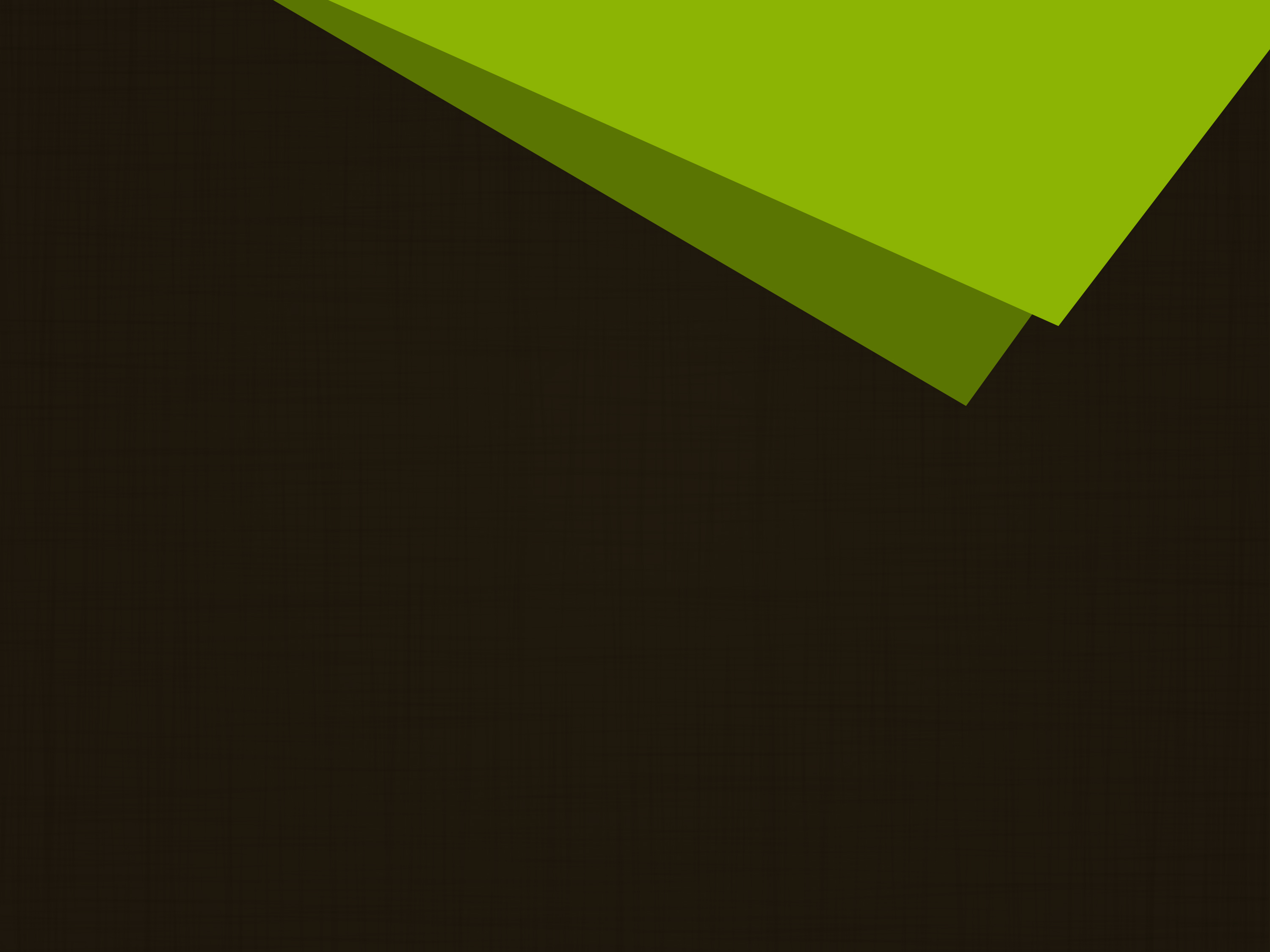 5.
Según la enseñanza del Nuevo Testamento,…
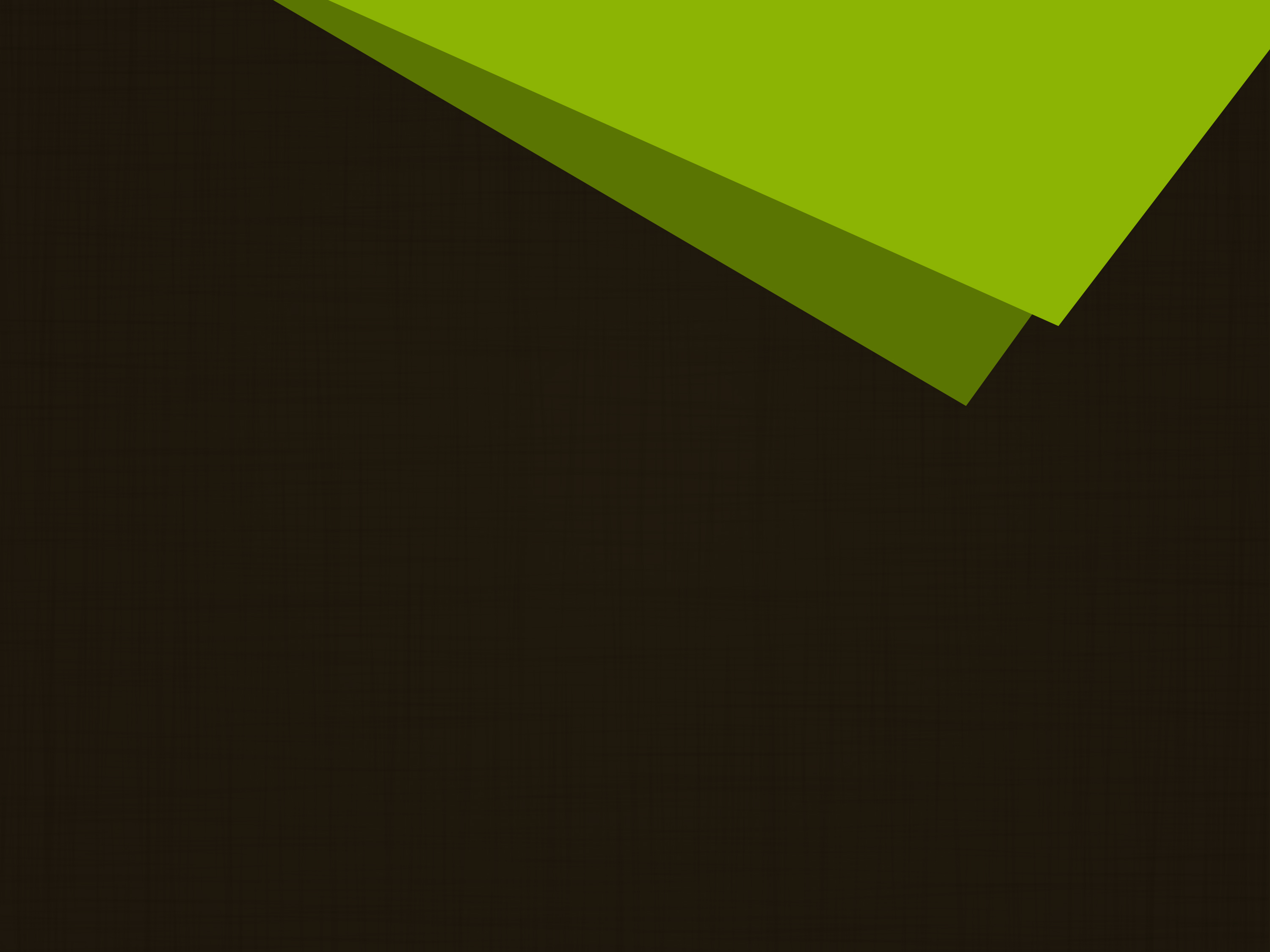 5.
¿en qué relación con la
iglesia entran de inmediato los que se bautizan?
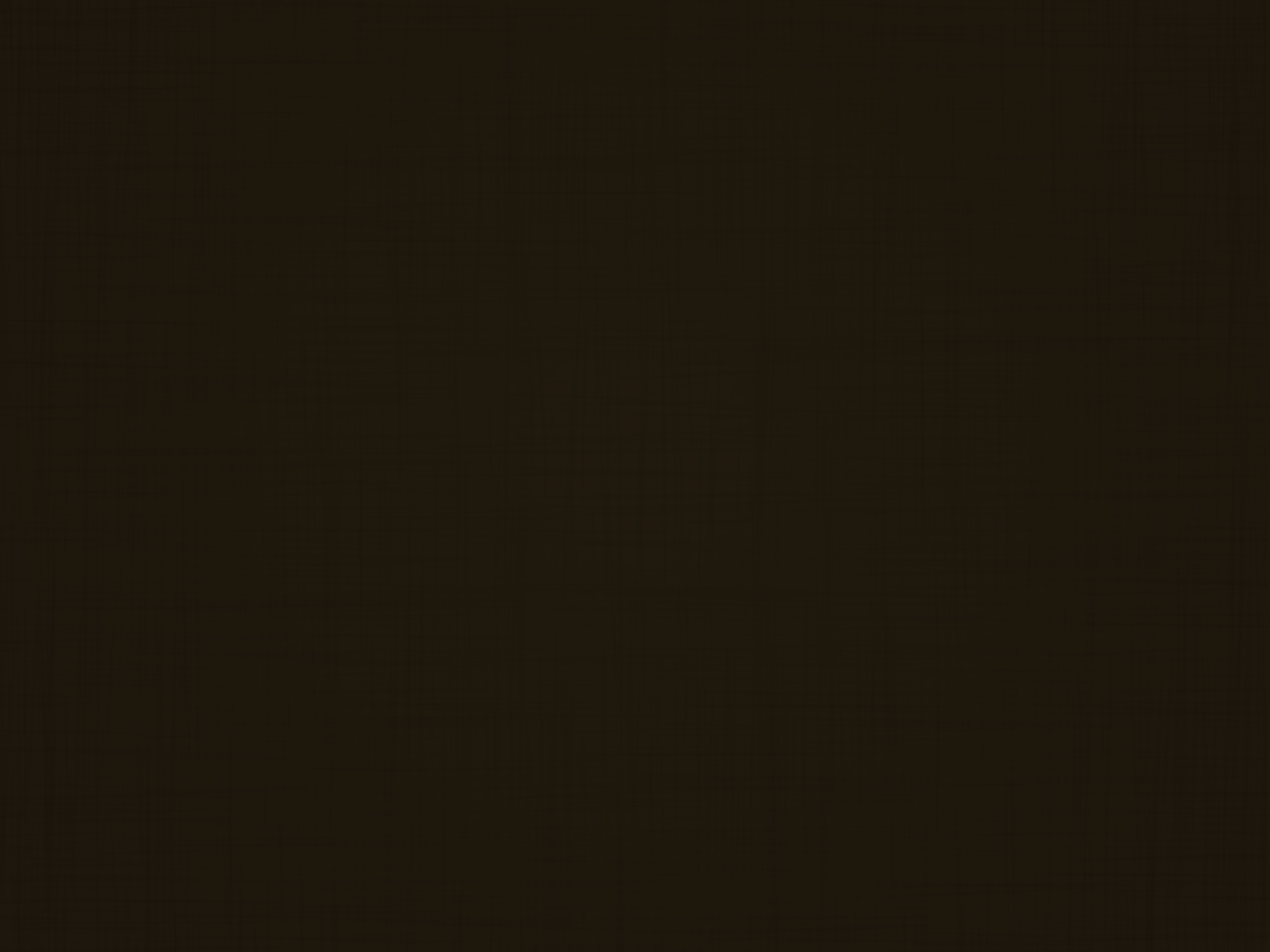 Hechos 2:41, 47
Así que, los que 
recibieron su palabra 
fueron bautizados;…
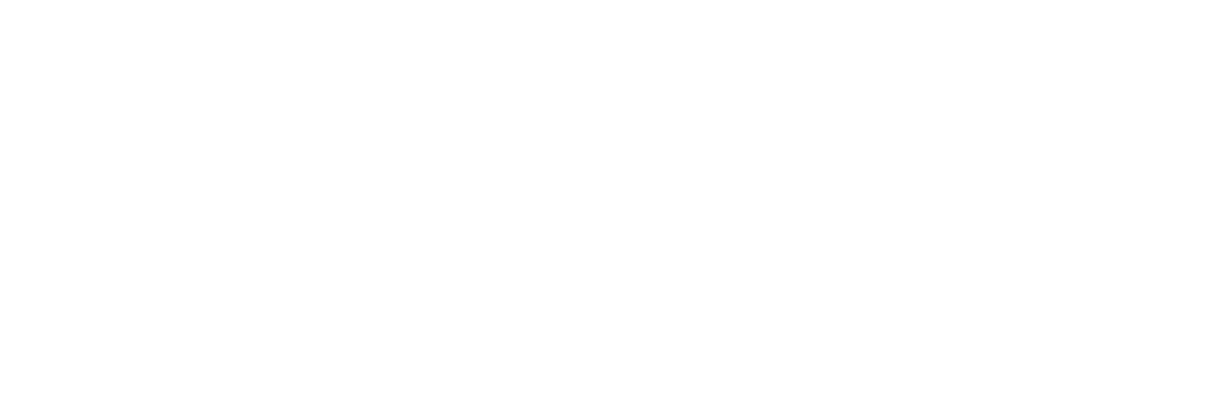 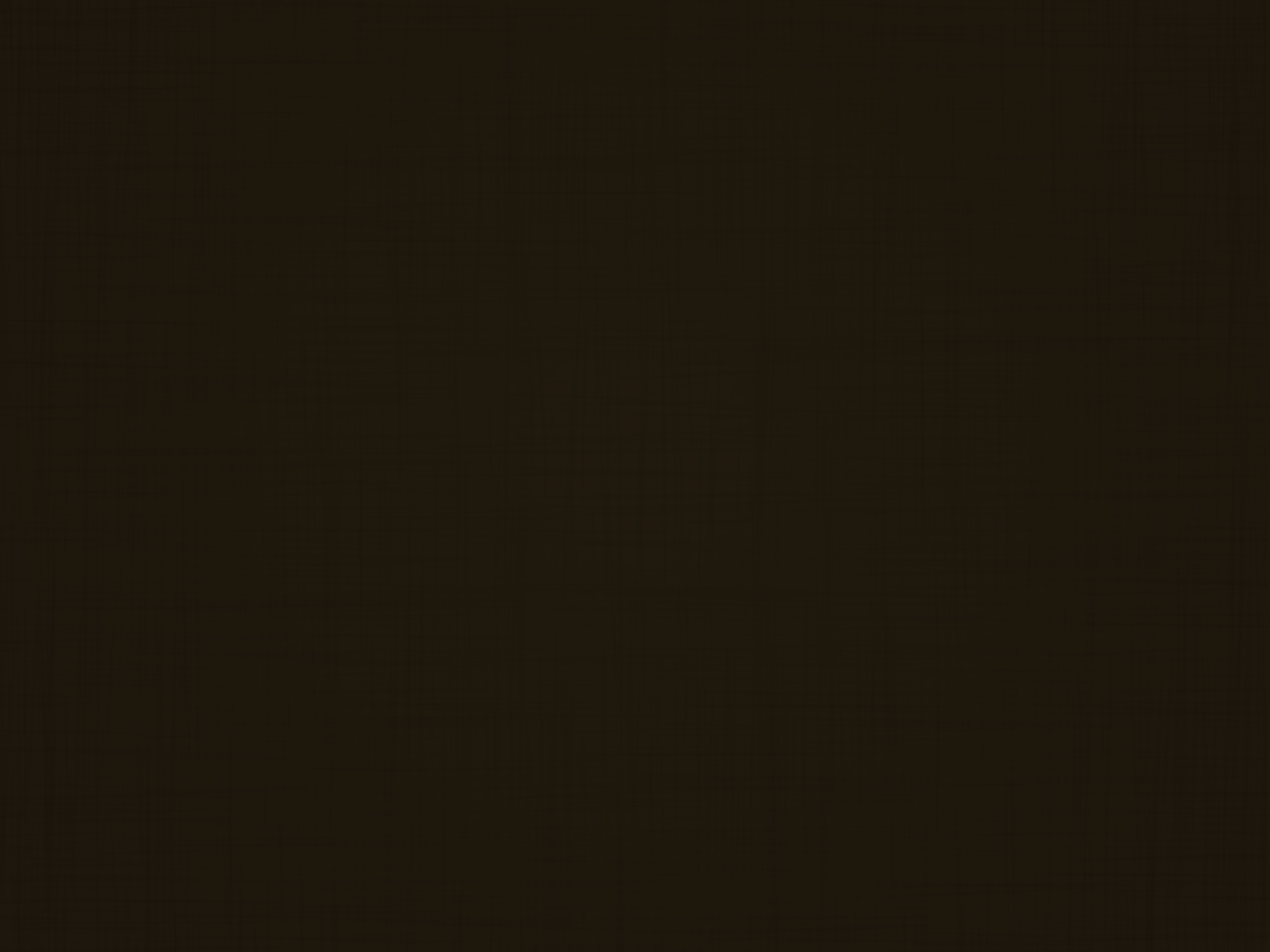 [2:41] y se añadieron aquel día como tres mil personas.
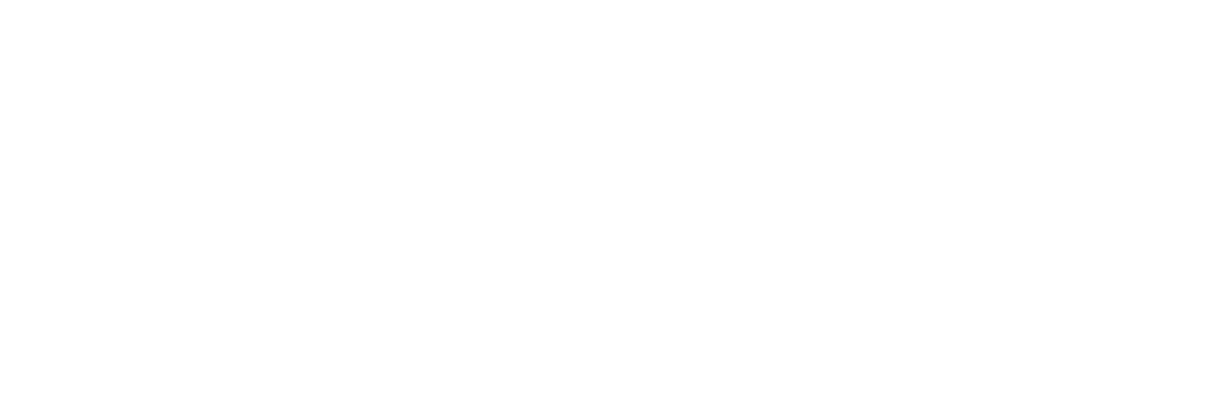 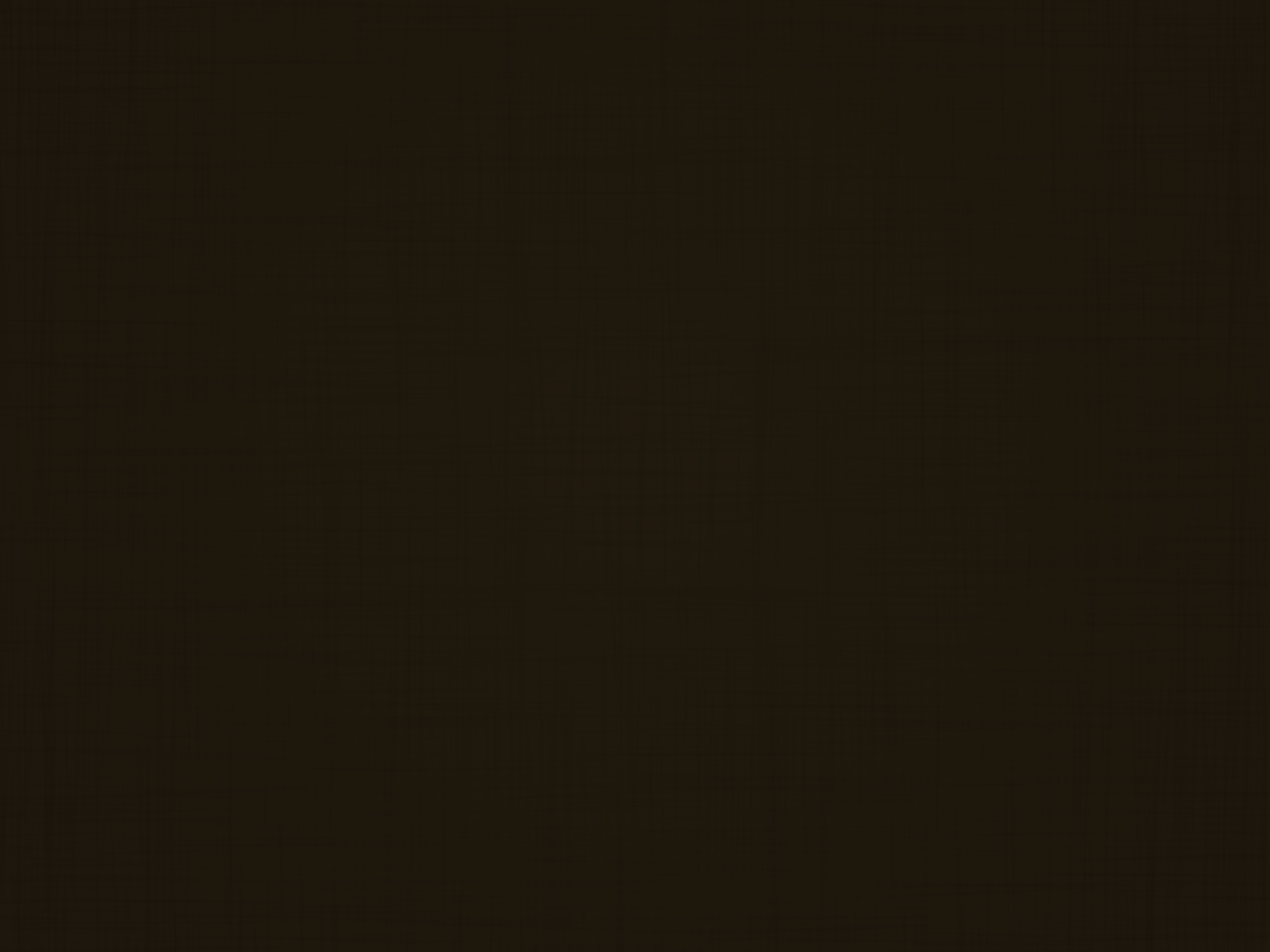 [2:47] alabando a Dios, y teniendo favor con todo el pueblo. Y el Señor añadía cada día a la iglesia los que habían de ser salvos.
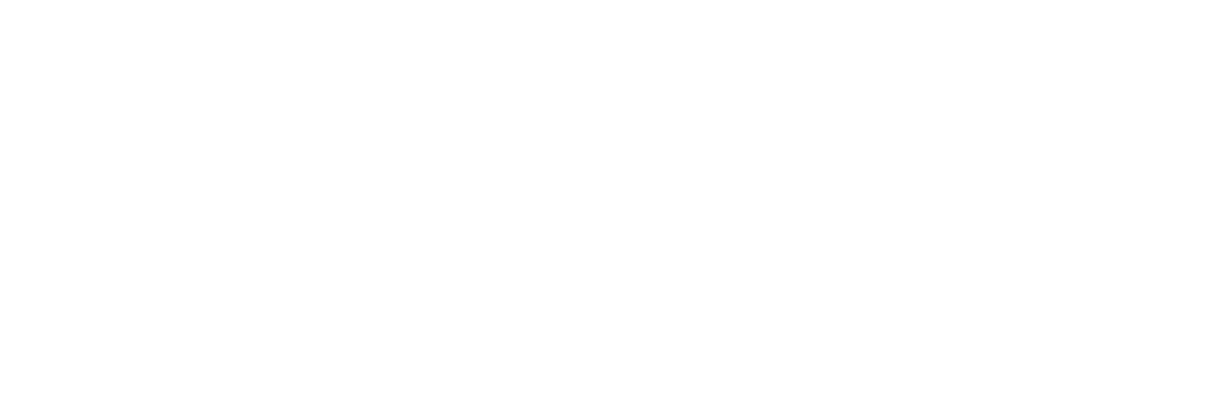 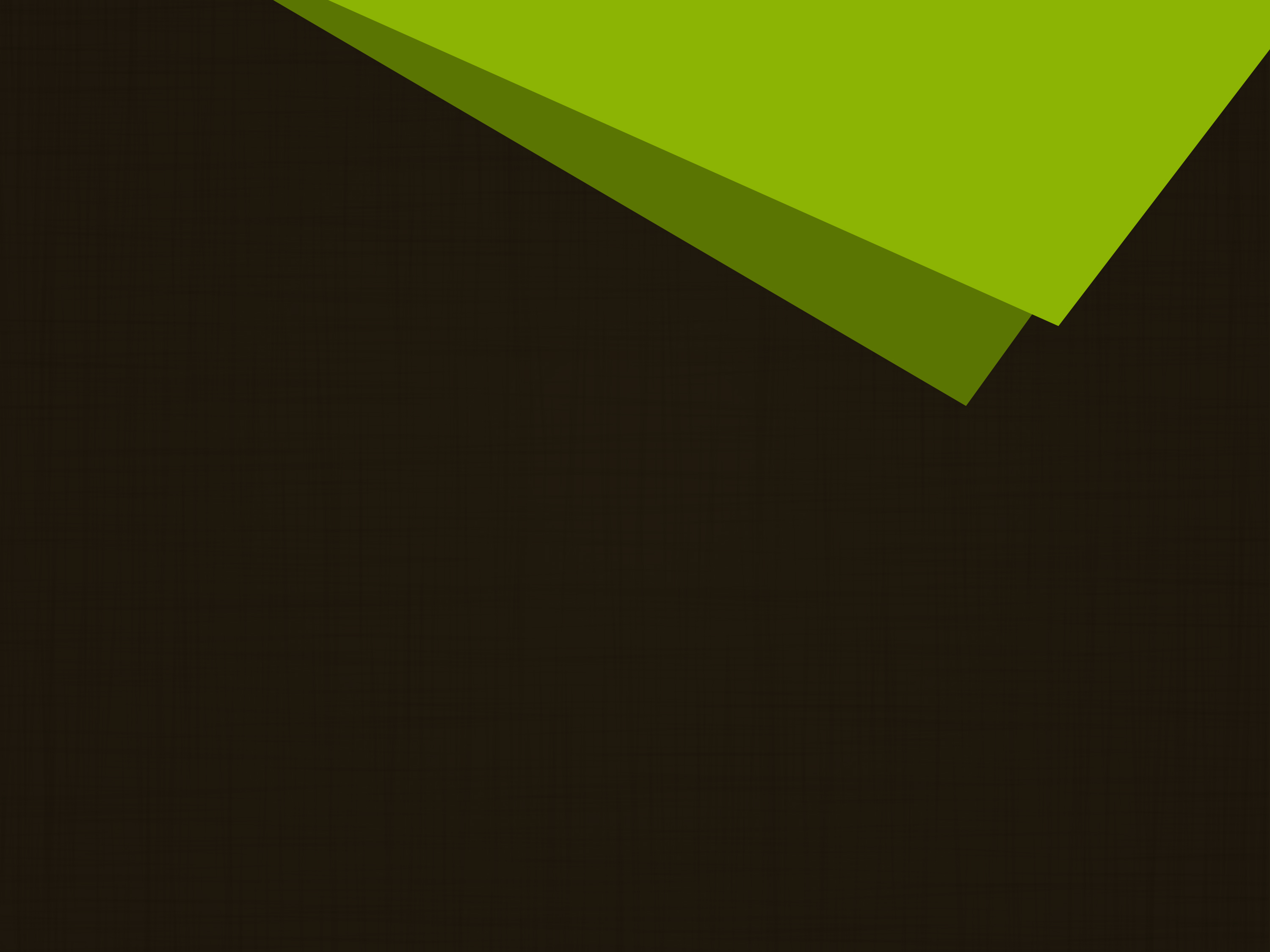 6.
¿Qué buscaremos, 
si verdaderamente…
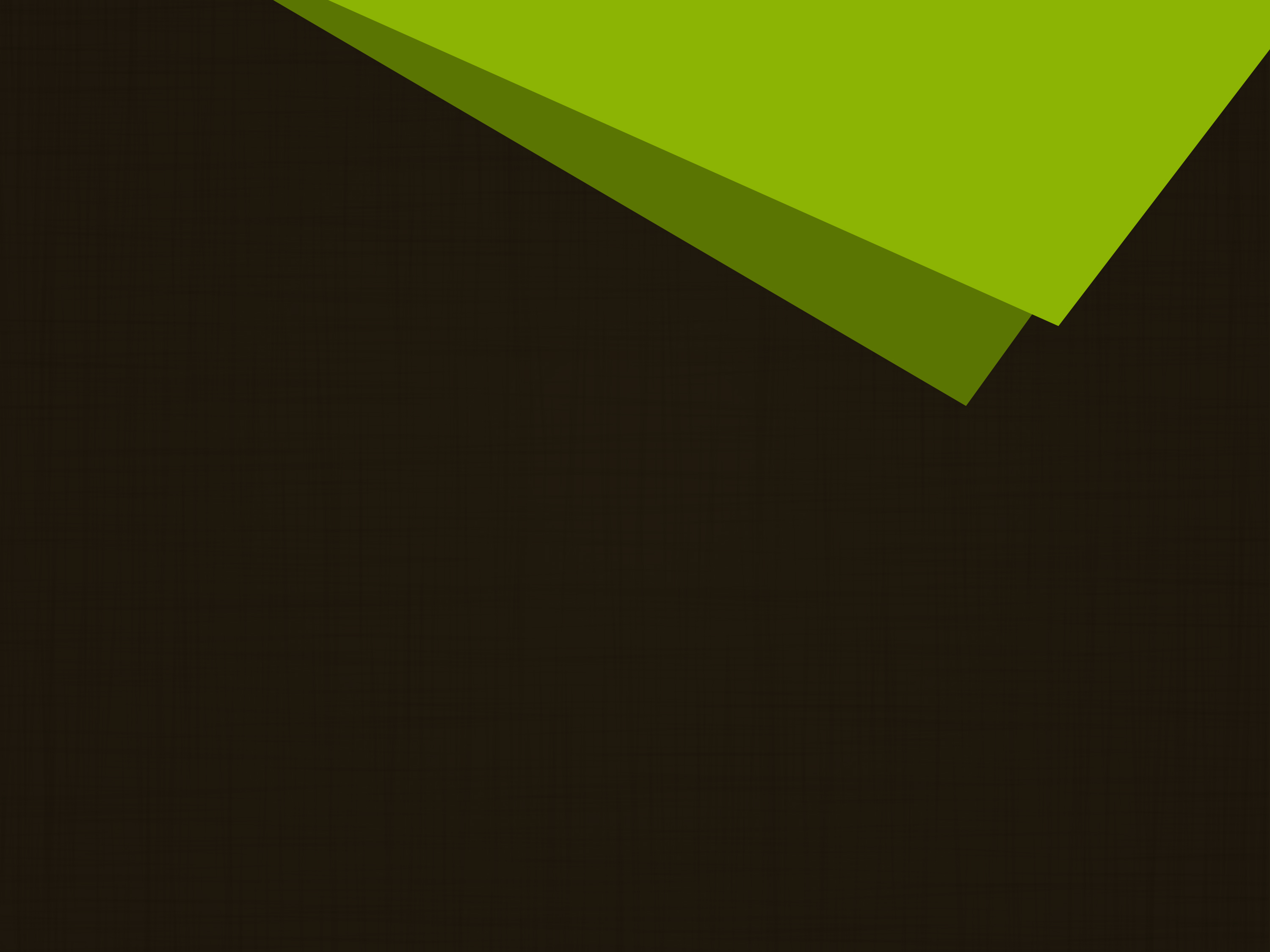 6.
hemos sido bautizados 
y renacidos en Cristo?
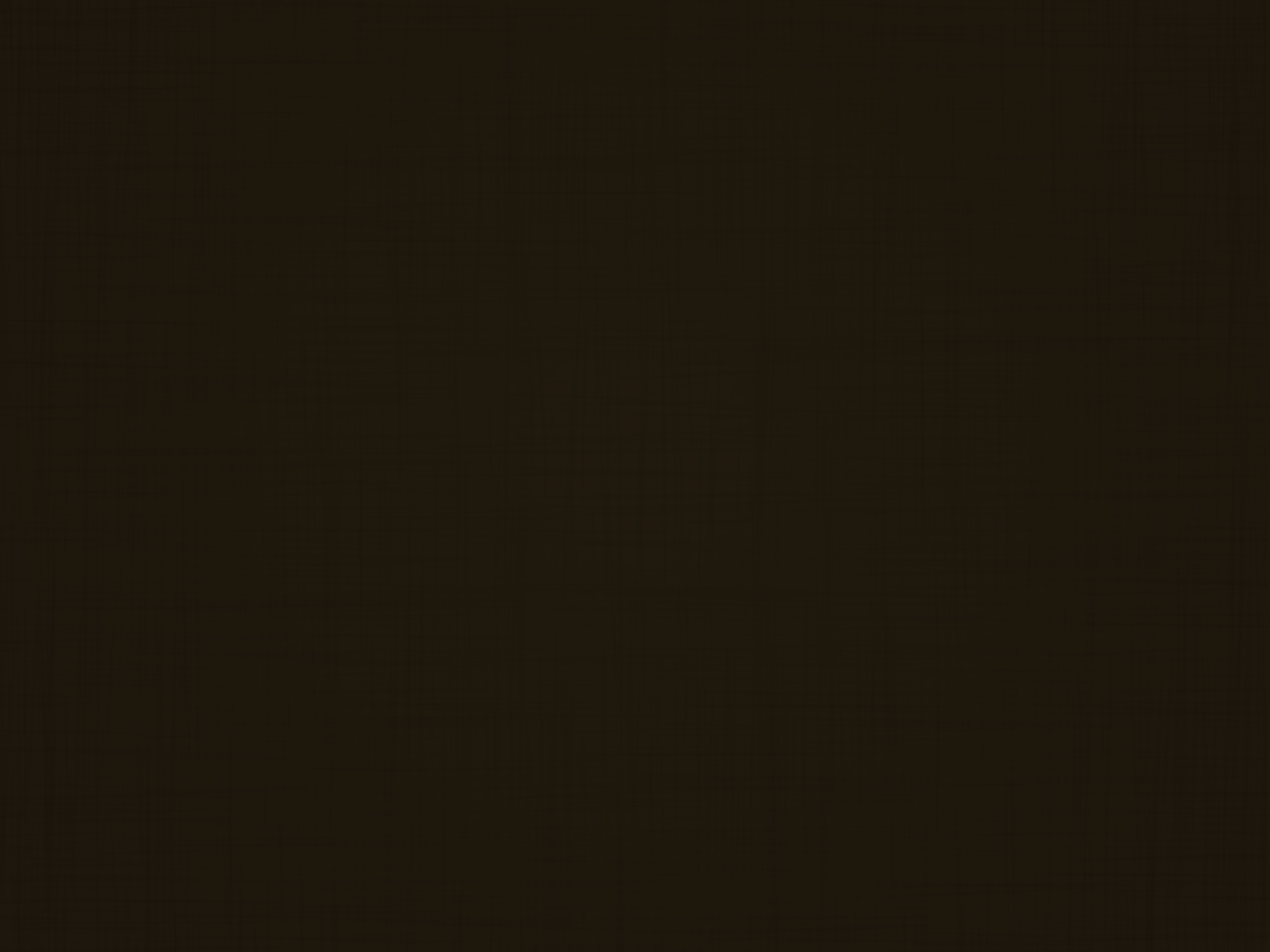 Colosenses 3:1
Si, pues, habéis resucitado con Cristo, buscad las 
cosas de arriba,…
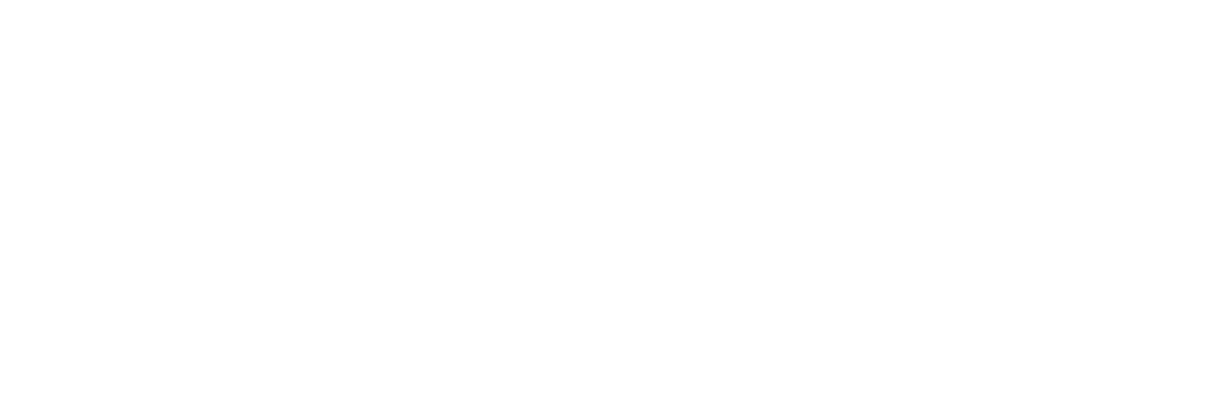 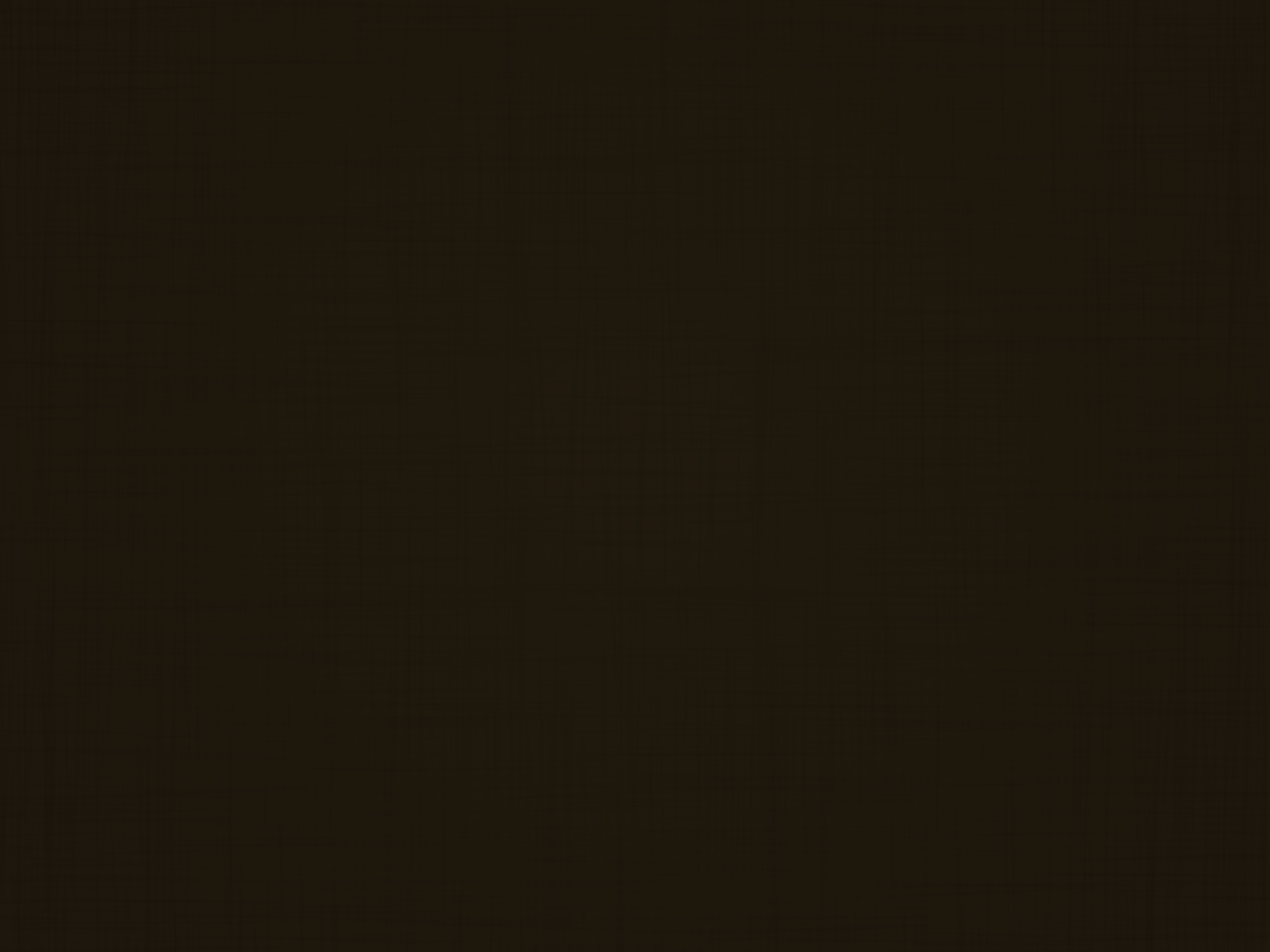 [3:1] donde está Cristo sentado a la diestra de Dios.
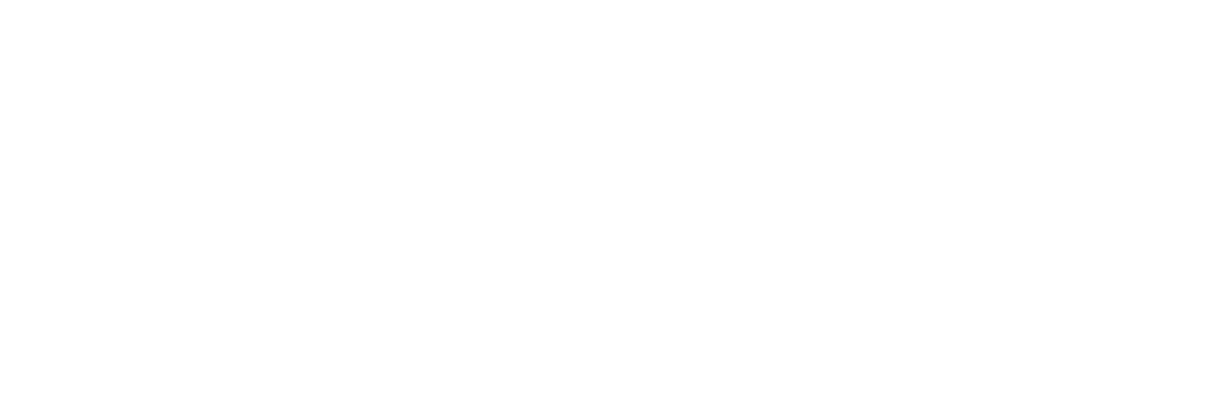 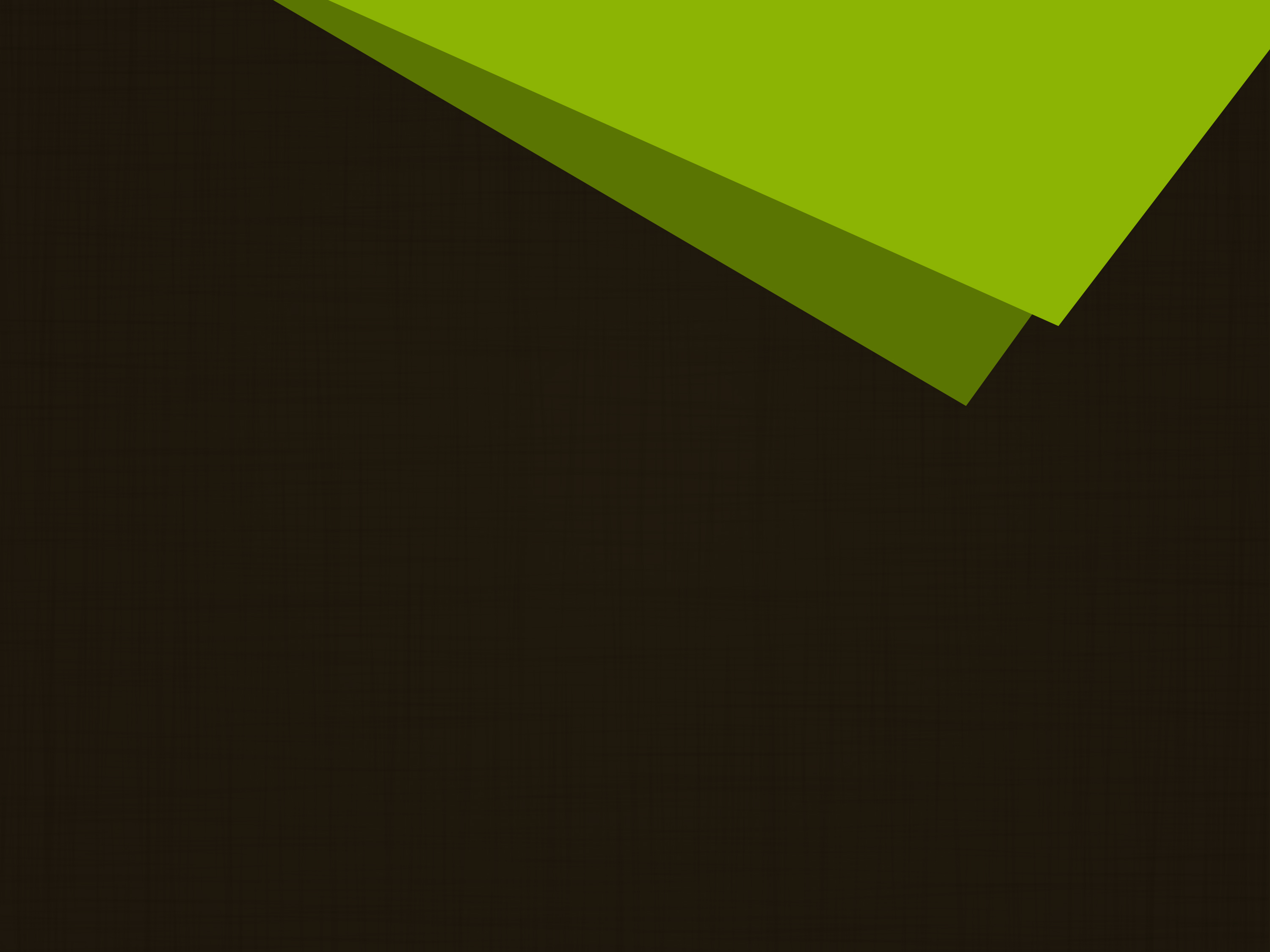 7.
¿Qué otros servicio religioso, en el cual deben participar todos los cristianos,…
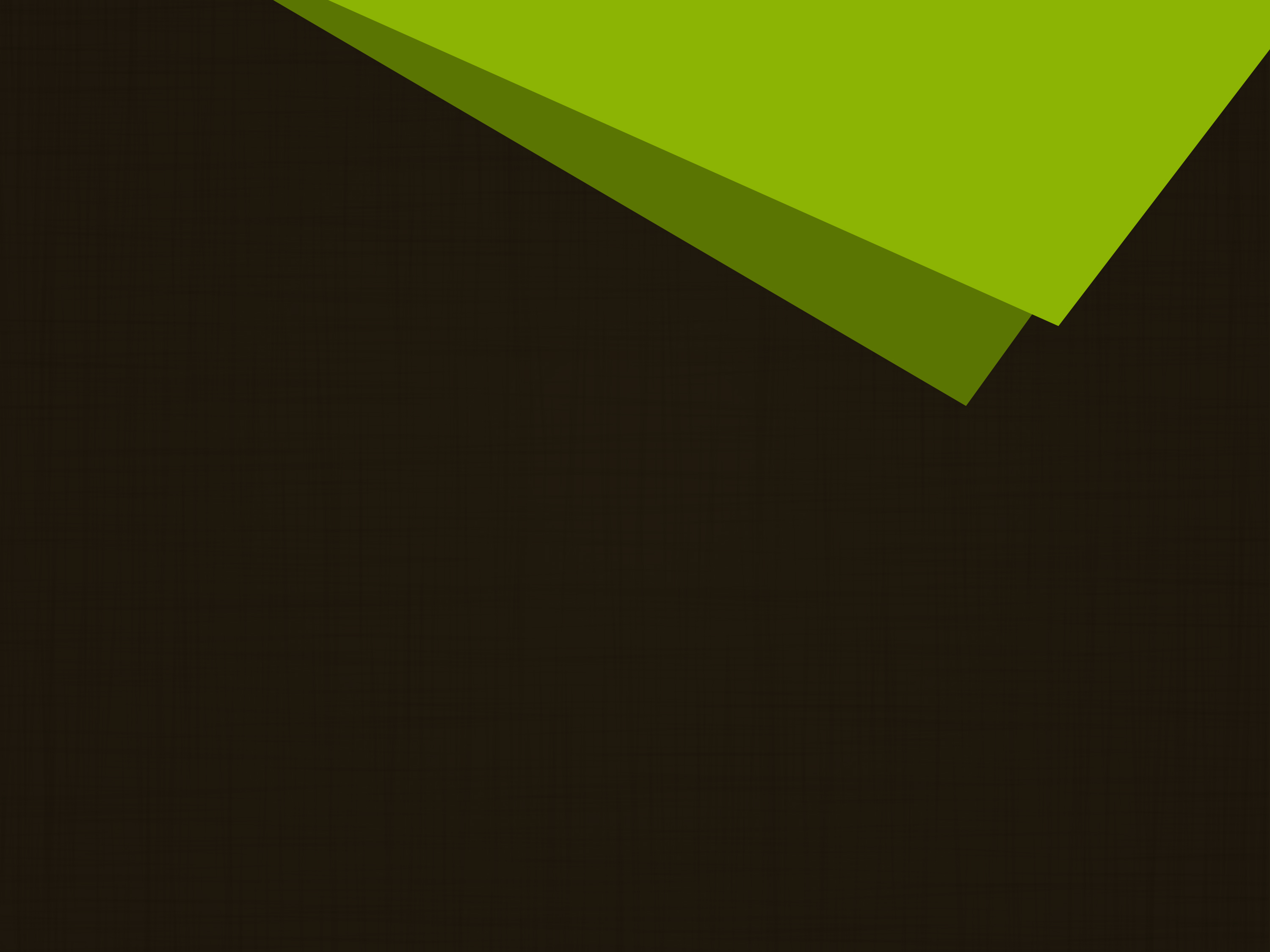 7.
instituyó Cristo poco 
antes de su muerte?
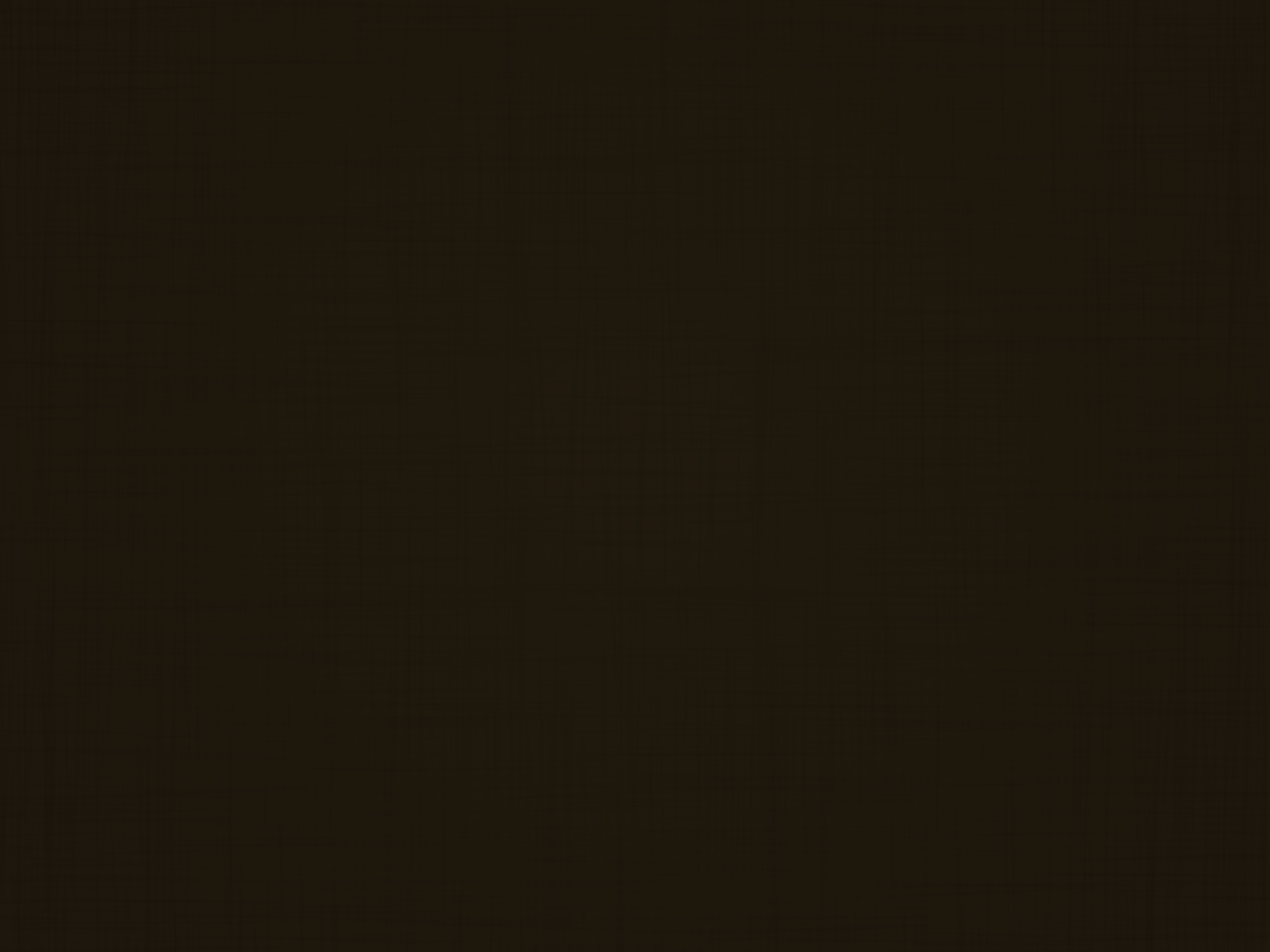 Juan 13:3-15
Sabiendo Jesús que el Padre le había dado todas las cosas en las manos,…
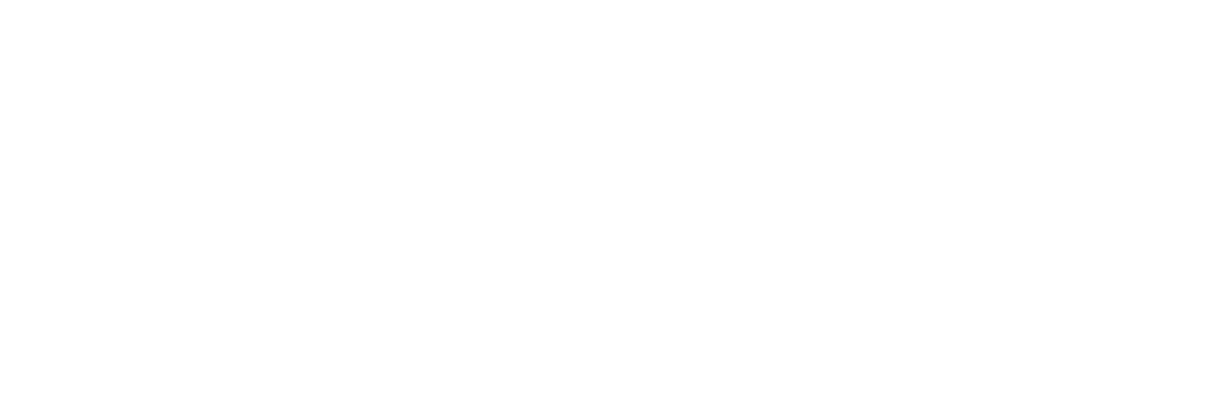 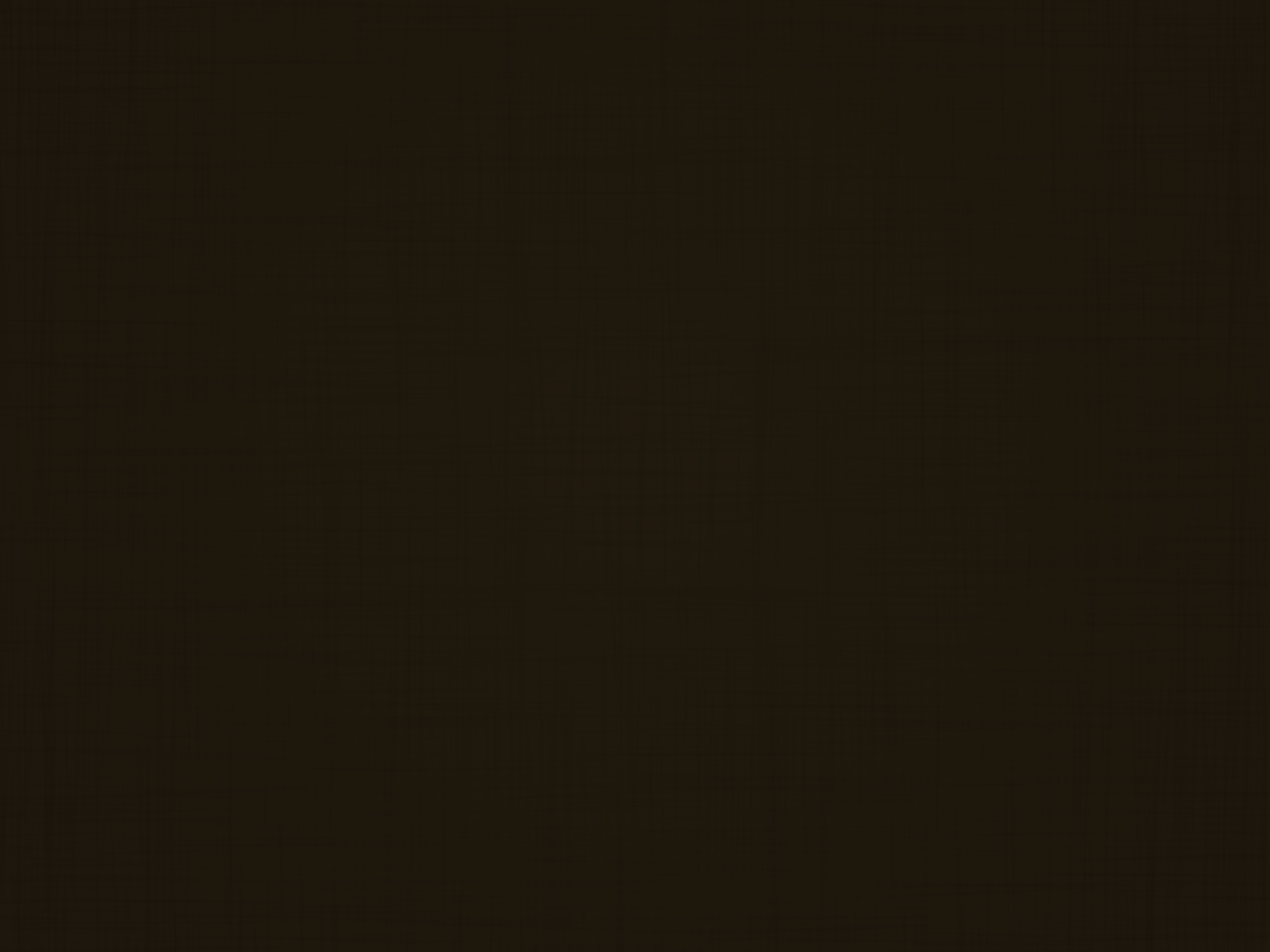 [13:3-4] y que había salido de Dios, y a Dios iba, se levantó de la cena, y se quitó su manto, y tomando una toalla, se la ciñó.
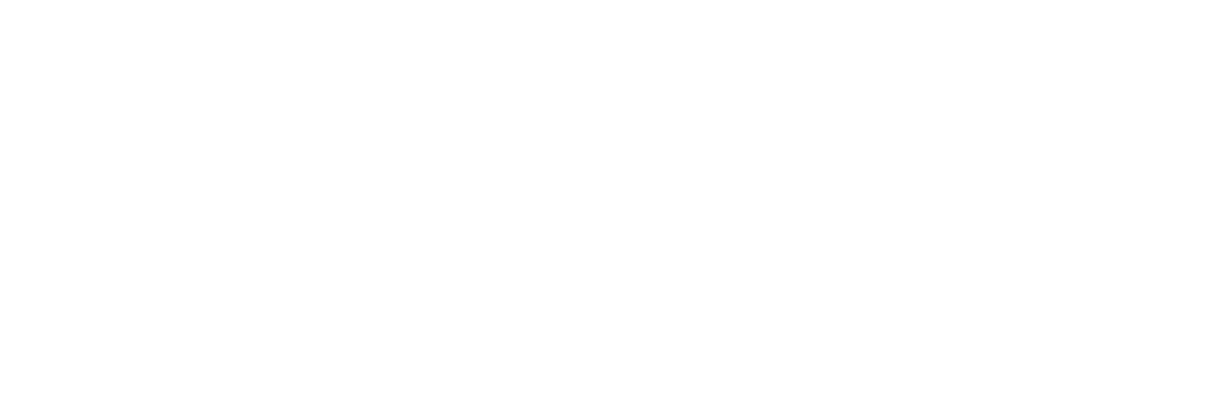 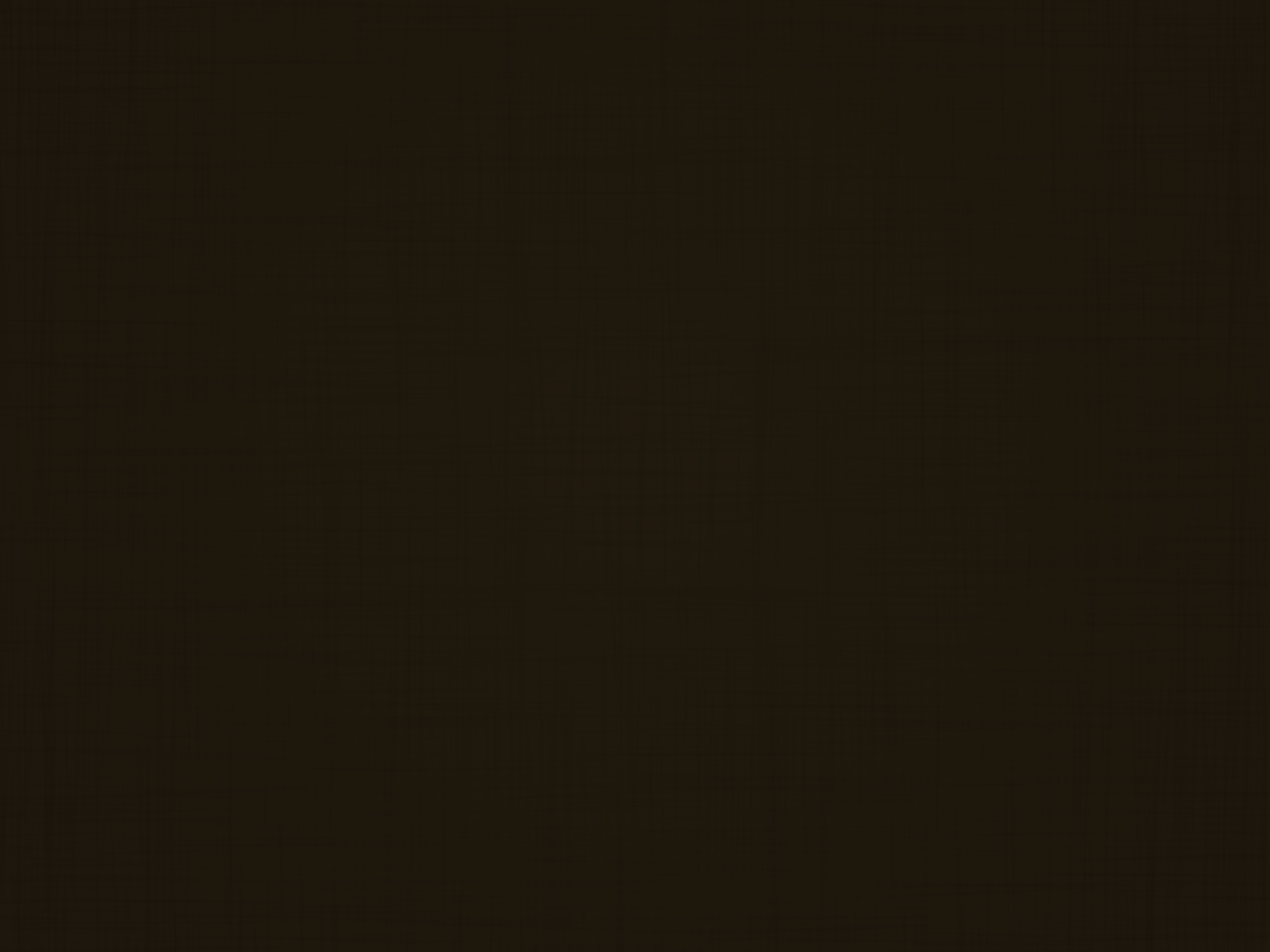 [13:5] Luego puso agua en un lebrillo, y comenzó a lavar los pies de los discípulos, y a enjugarlos con la toalla con que estaba ceñido.
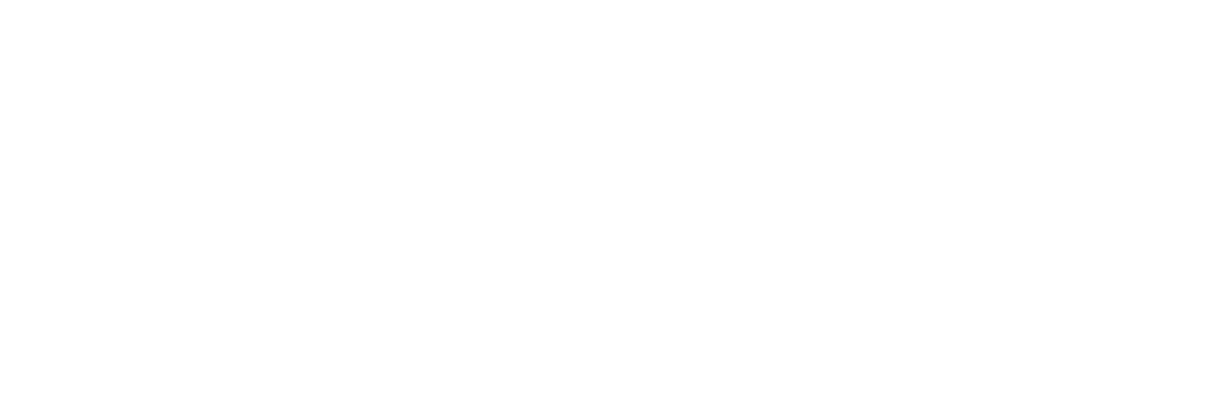 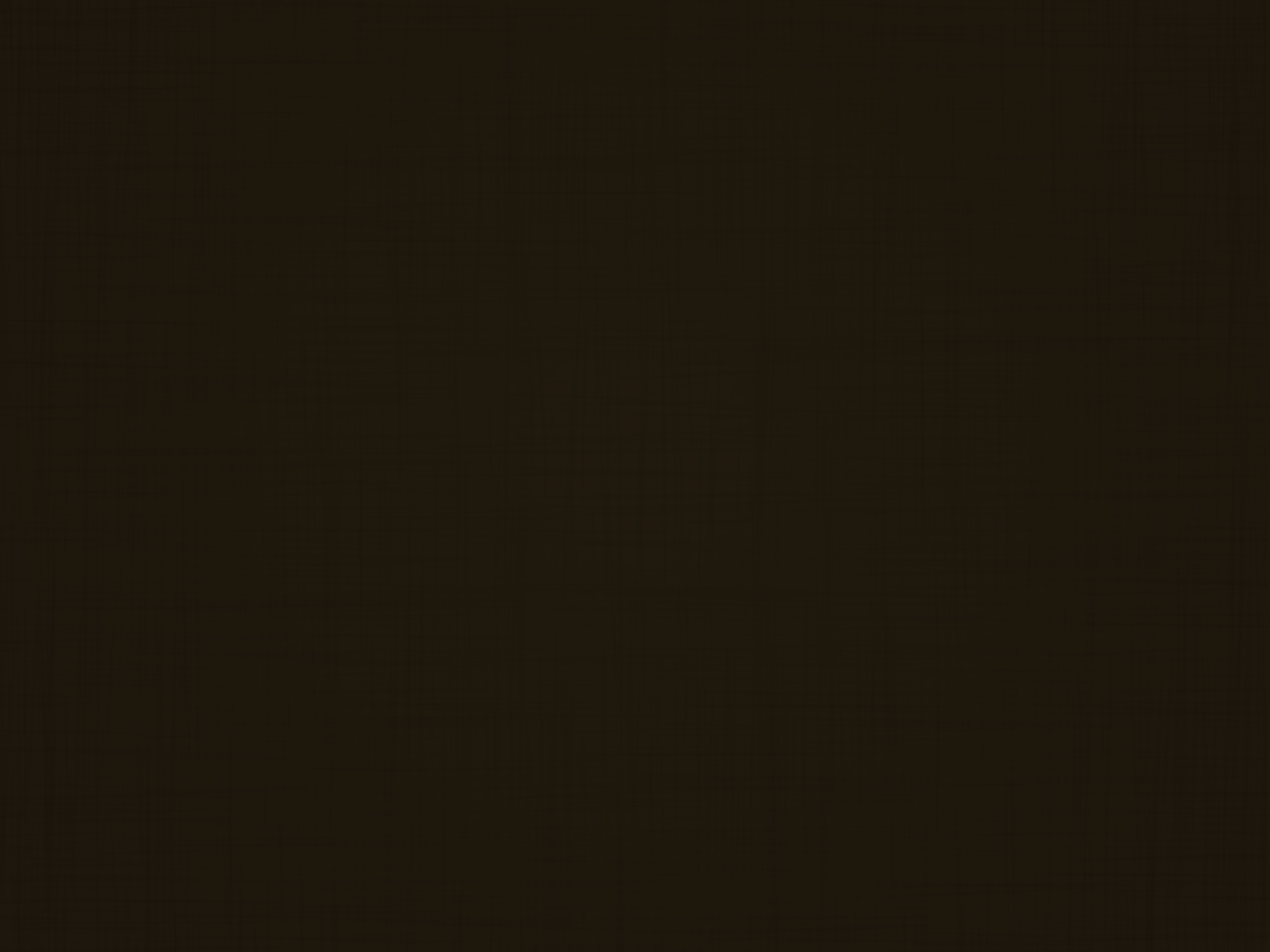 [13:6] Entonces vino a Simón Pedro; y Pedro le dijo: Señor, ¿tú me lavas los pies?
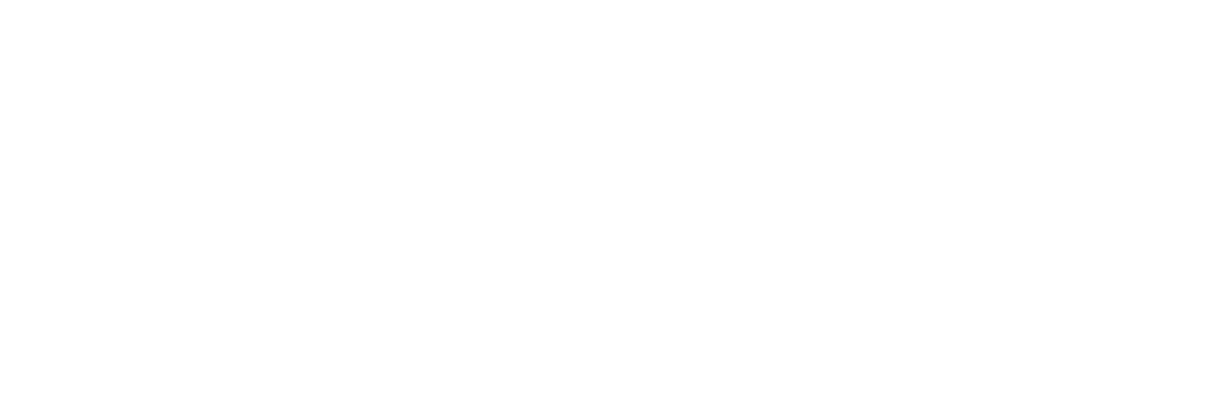 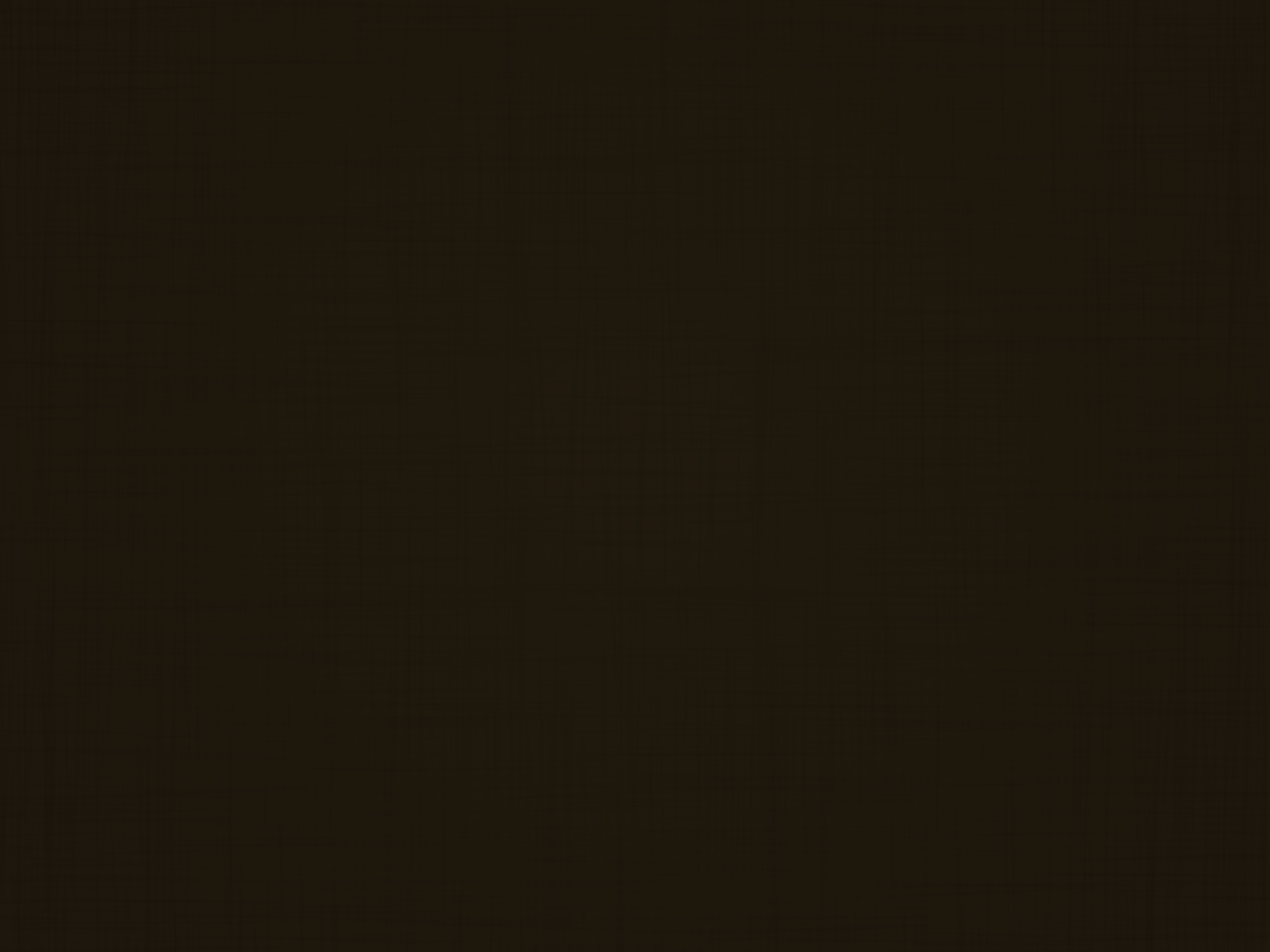 [13:7] Respondió Jesús y le dijo: Lo que yo hago, tú no lo comprendes ahora; mas lo entenderás después.
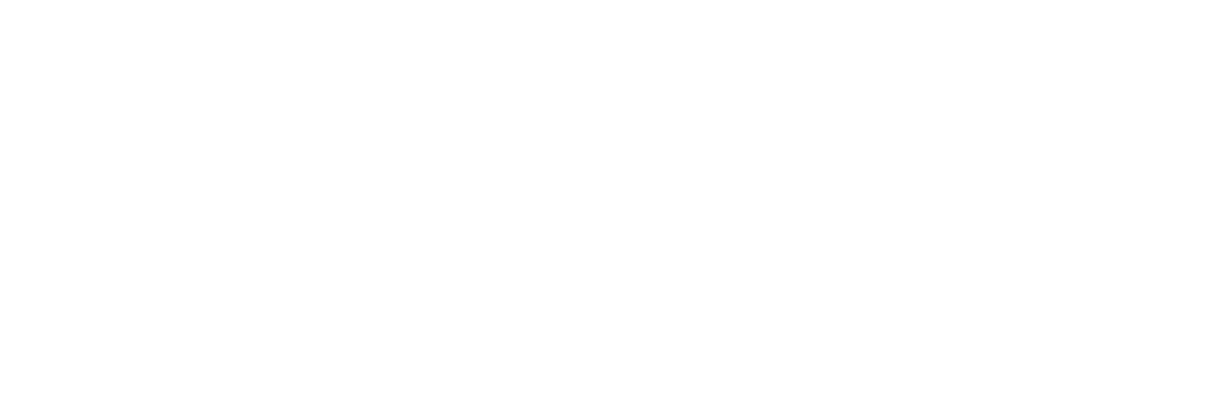 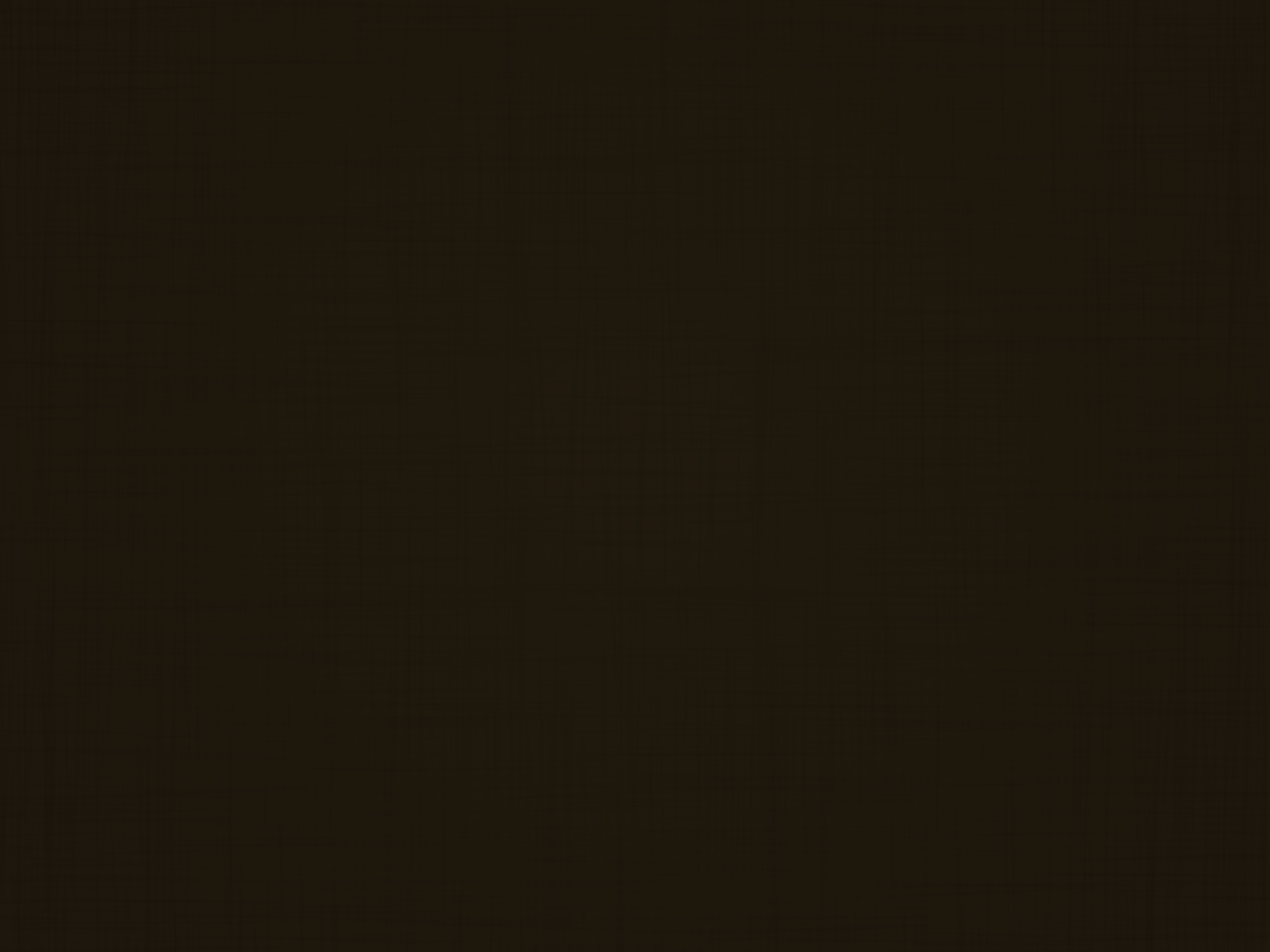 [13:8] Pedro le dijo: No me lavarás los pies jamás. Jesús le respondió: Si no te lavare, no tendrás parte conmigo.
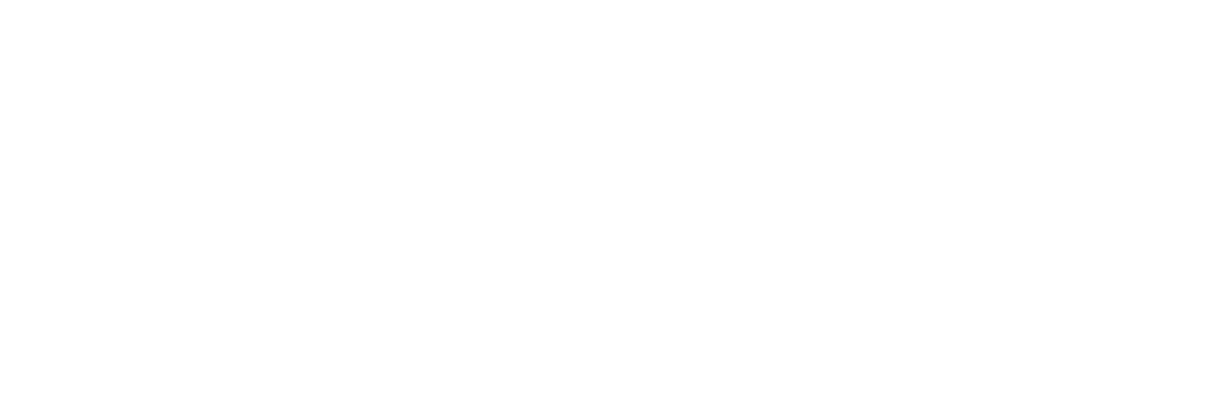 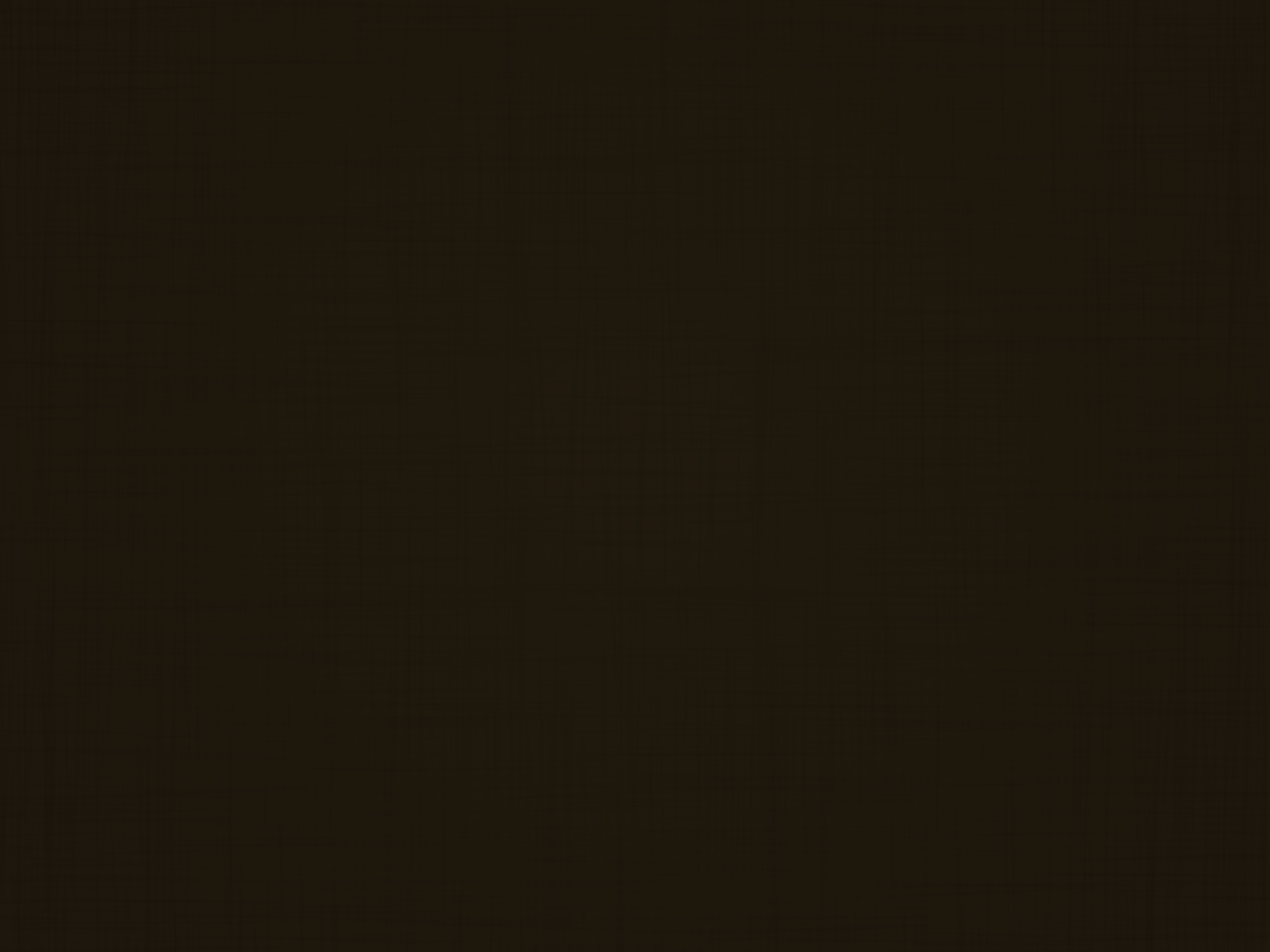 [13:9] Le dijo Simón Pedro: Señor, no sólo mis pies, 
sino también las manos 
y la cabeza.
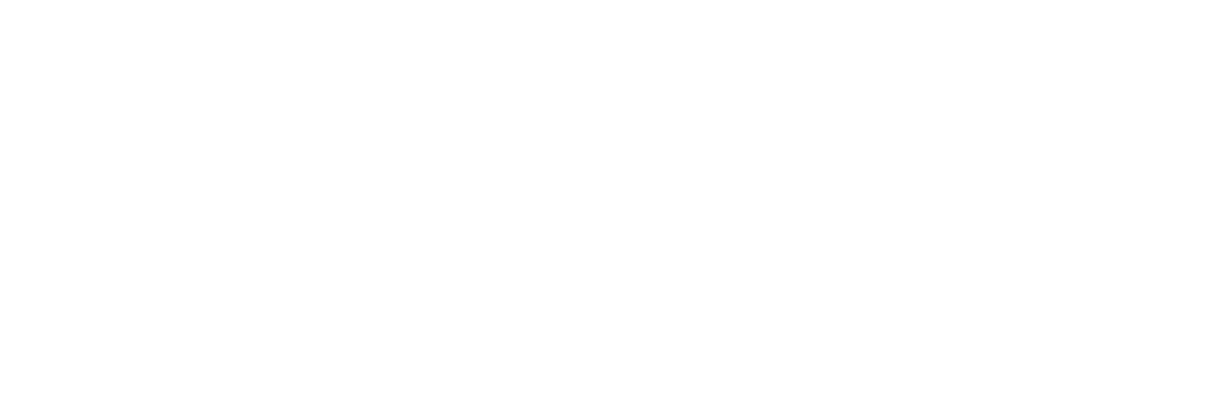 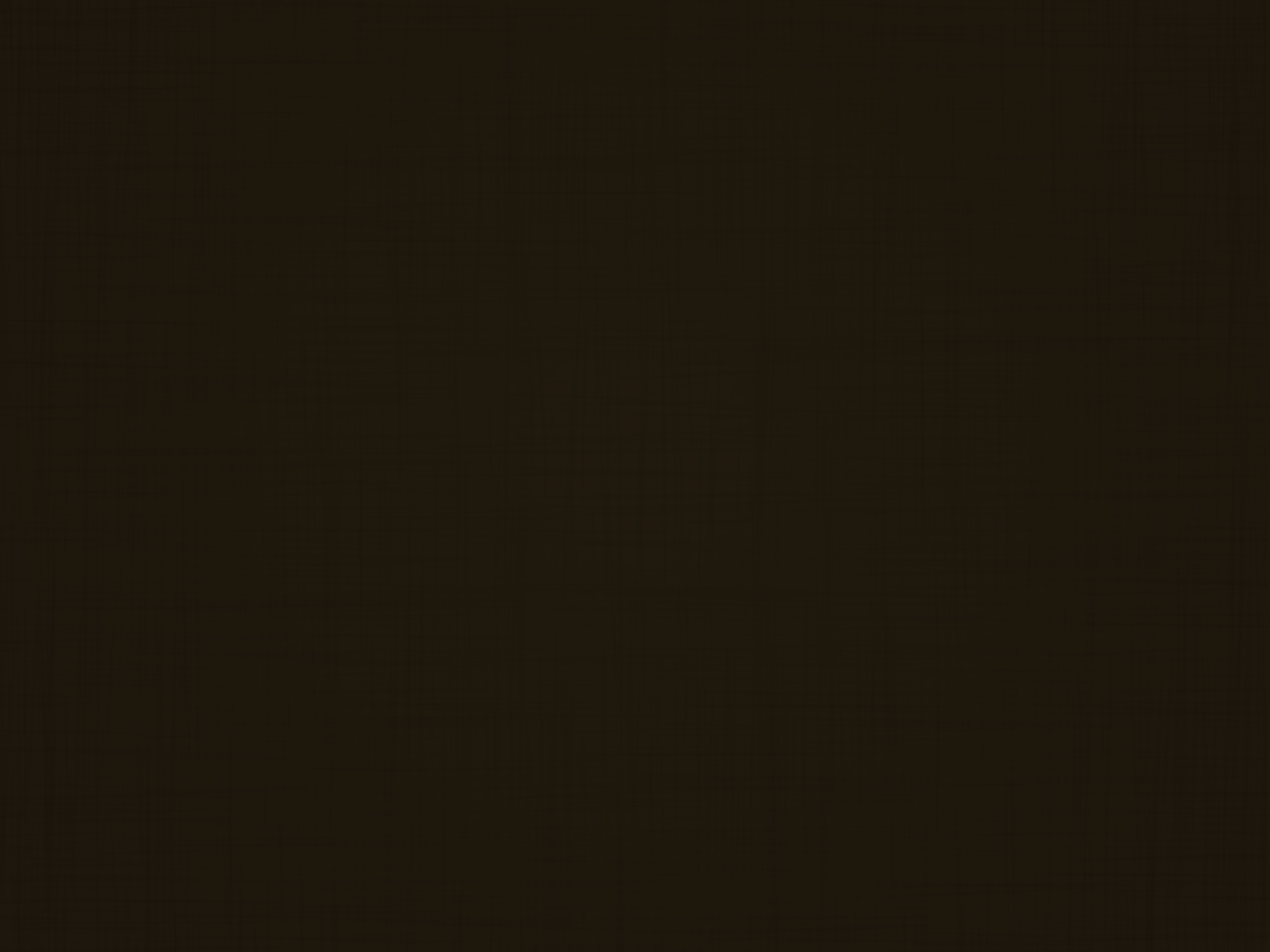 [13:10] Jesús le dijo: El que está lavado, no necesita sino lavarse los pies, pues está todo limpio; y vosotros limpios estáis, aunque no todos.
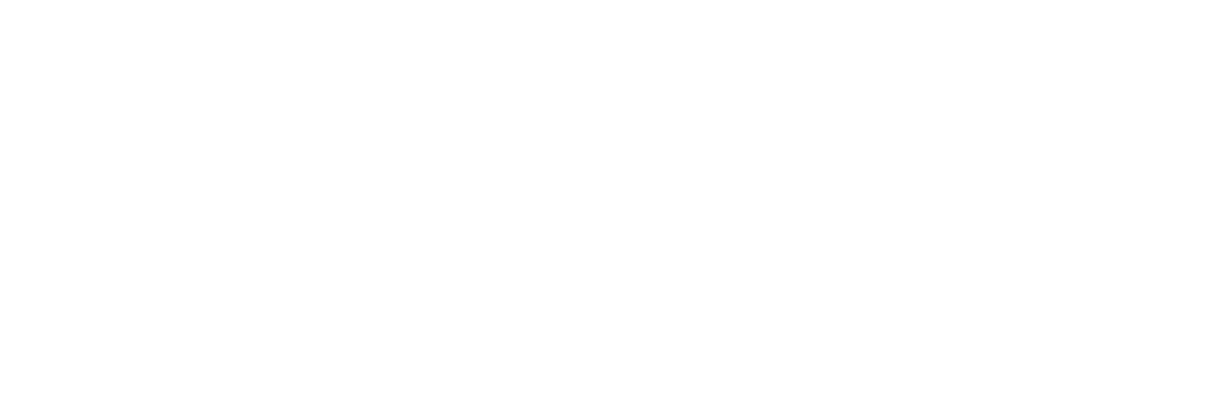 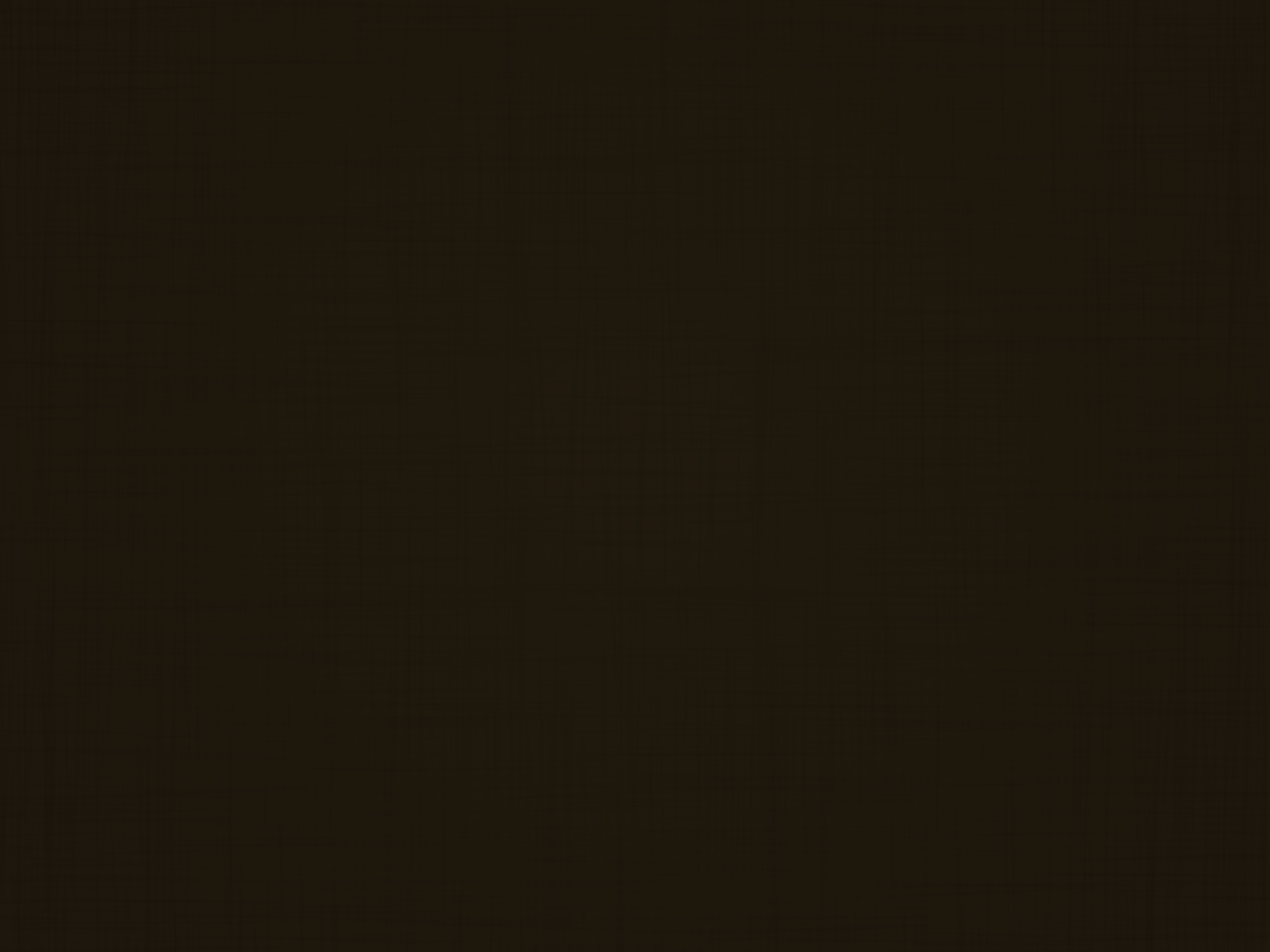 [13:11] Porque sabía quién le iba a entregar; por eso dijo: No estáis limpios todos.
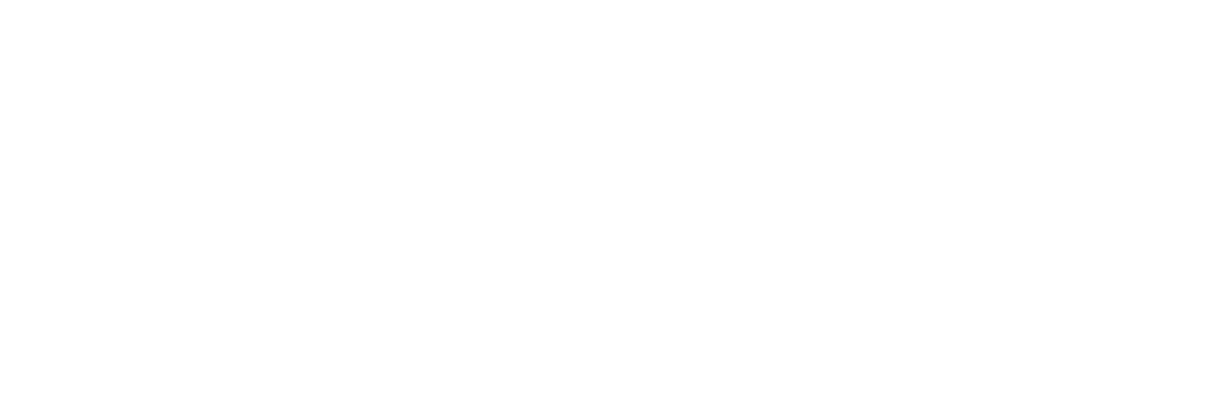 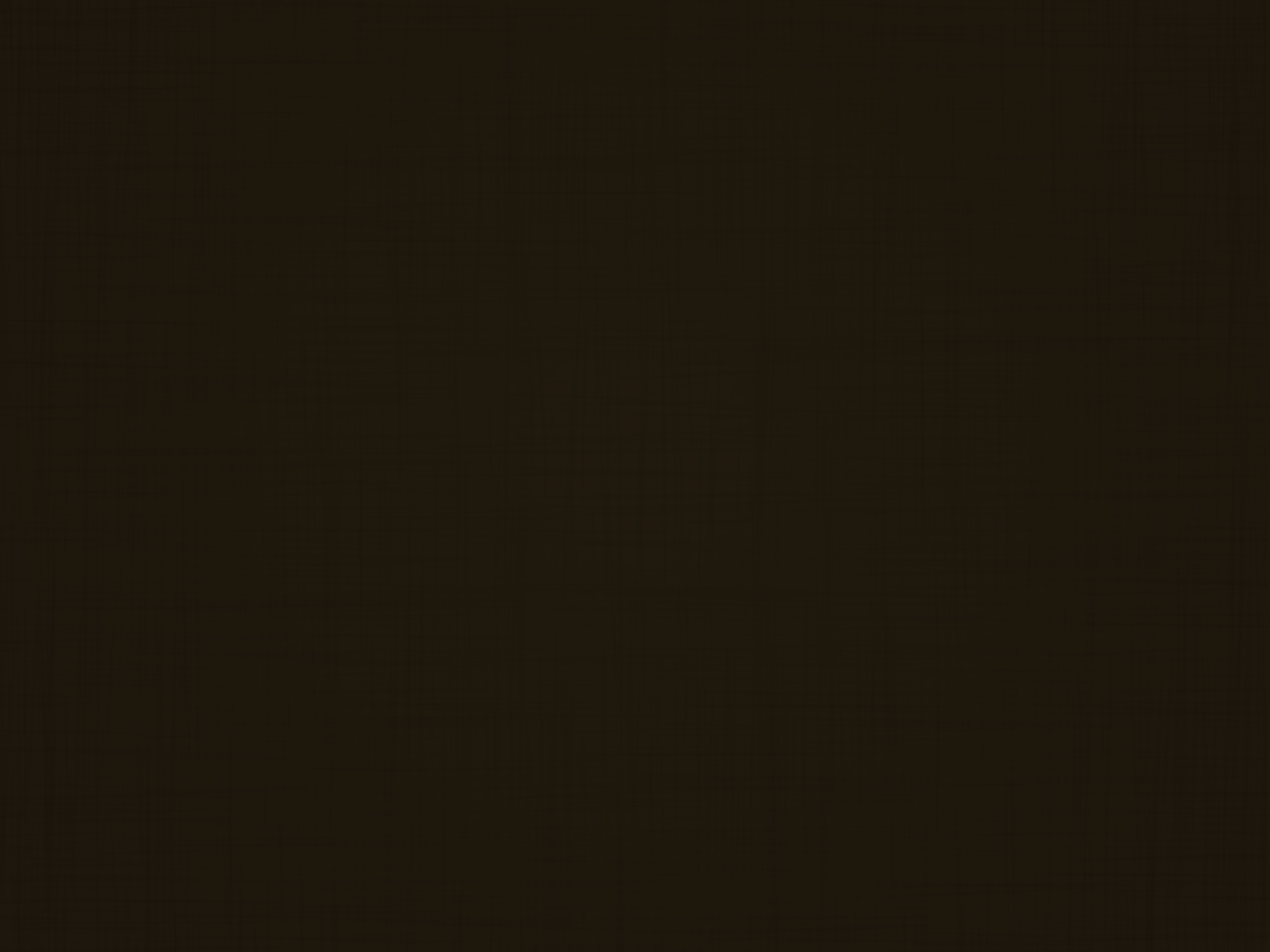 [13:12] Así que, después que les hubo lavado los pies, tomó su manto, volvió a la mesa, y les dijo: ¿Sabéis lo que os he hecho?
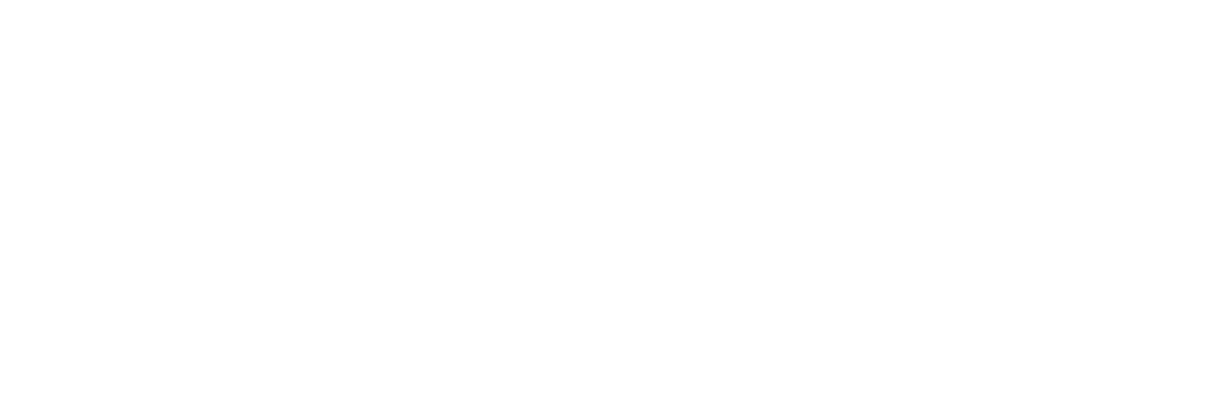 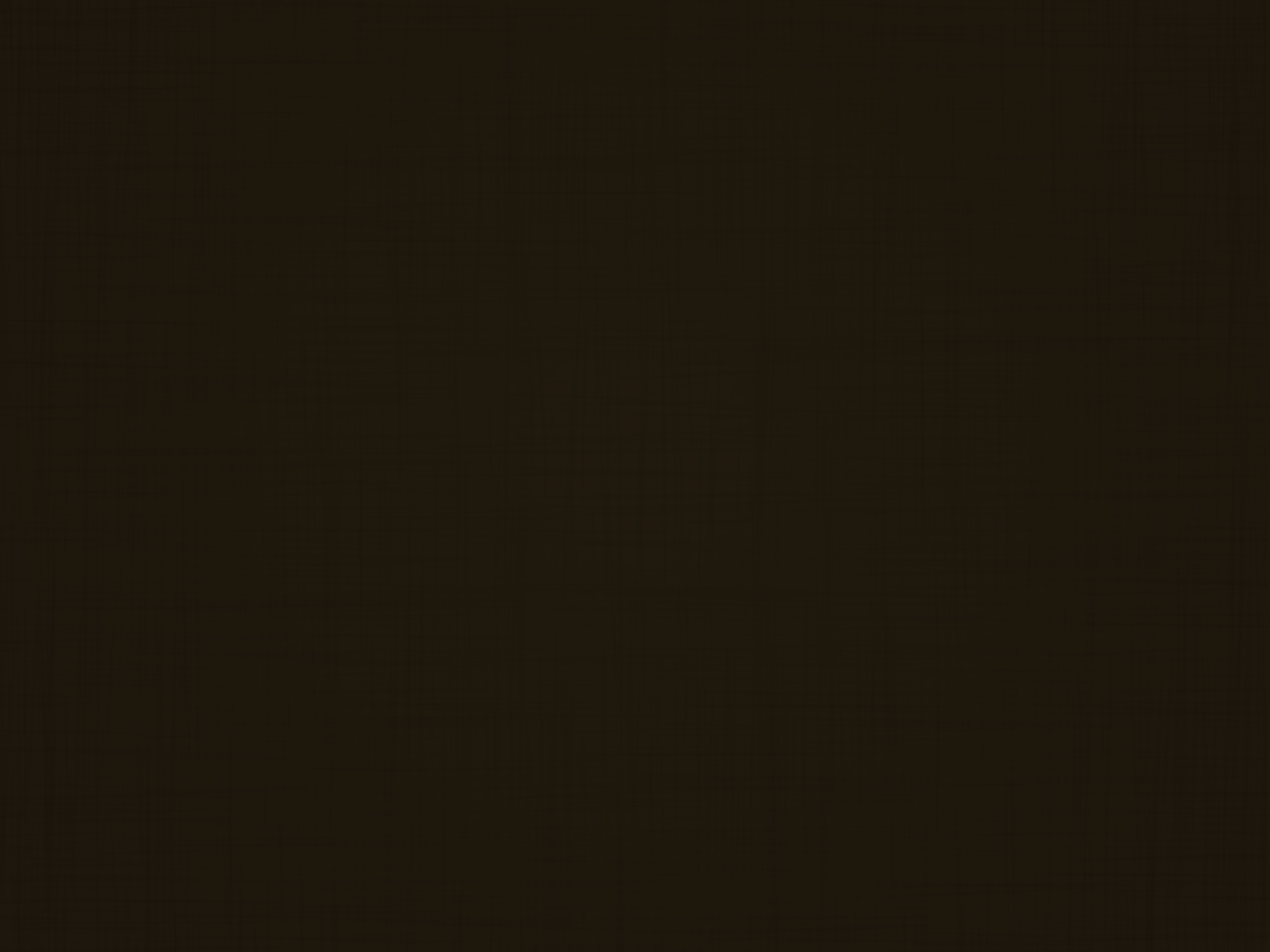 [13:13] Vosotros me llamáis Maestro, y Señor; y decís bien, porque lo soy.
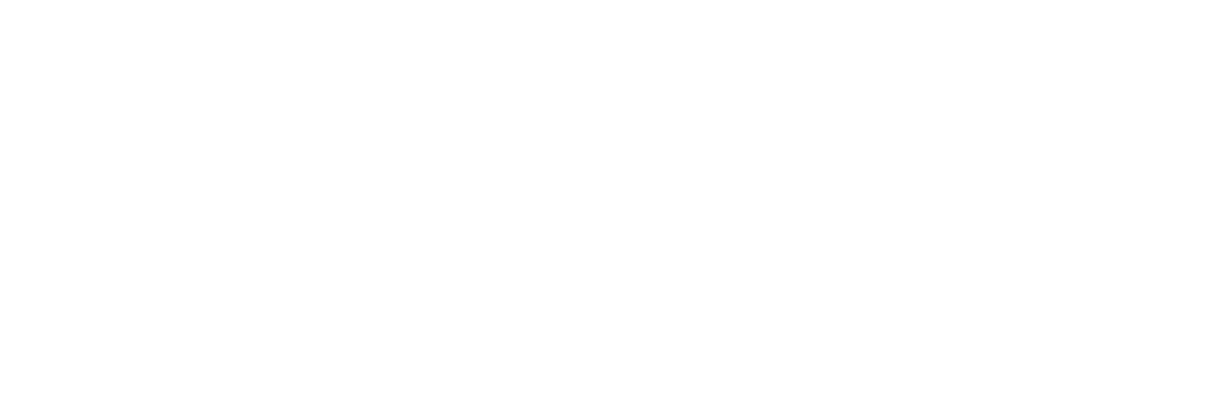 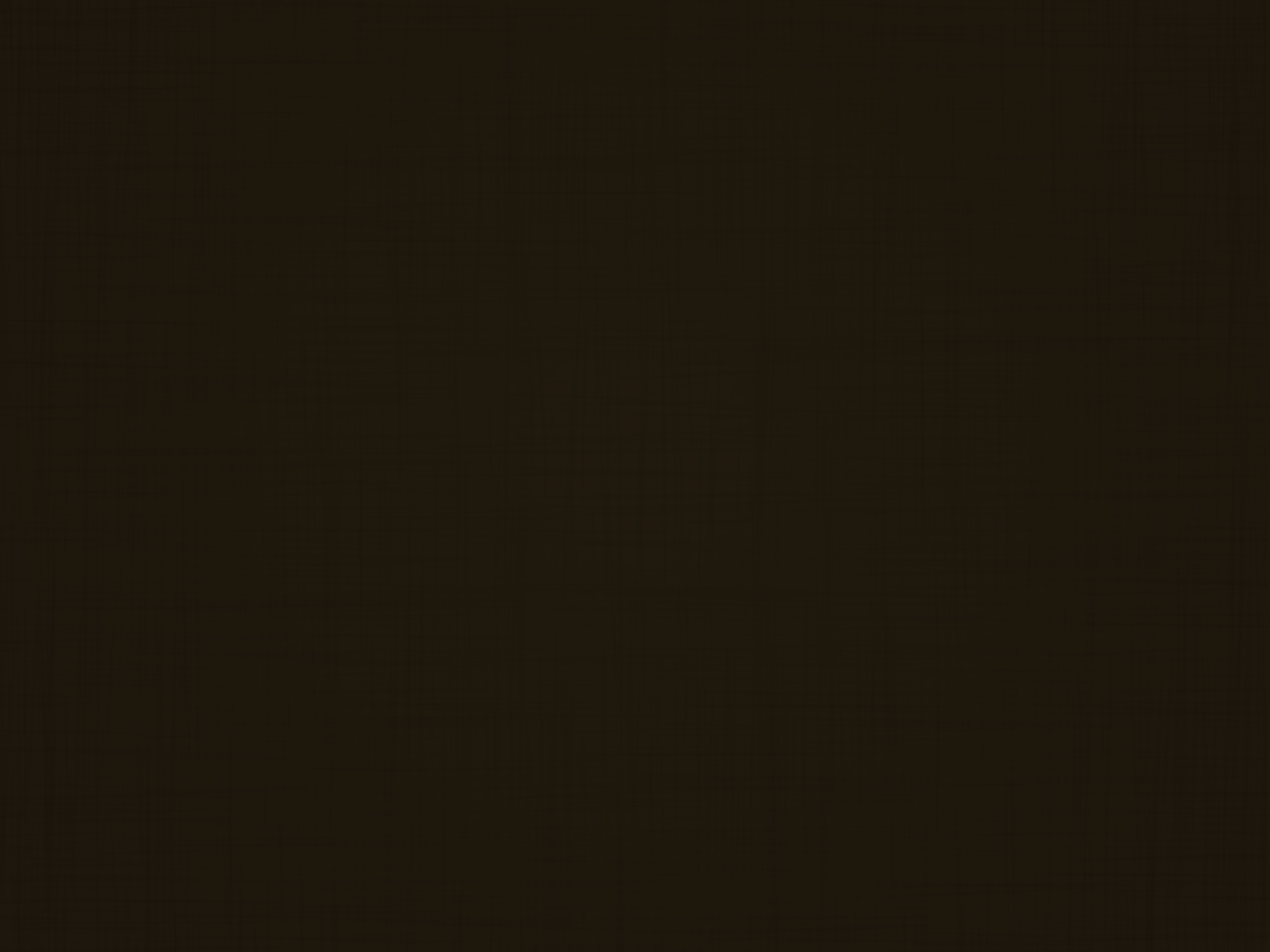 [13:14] Pues si yo, el Señor 
y el Maestro, he lavado vuestros pies, vosotros también debéis lavaros los pies los unos a los otros.
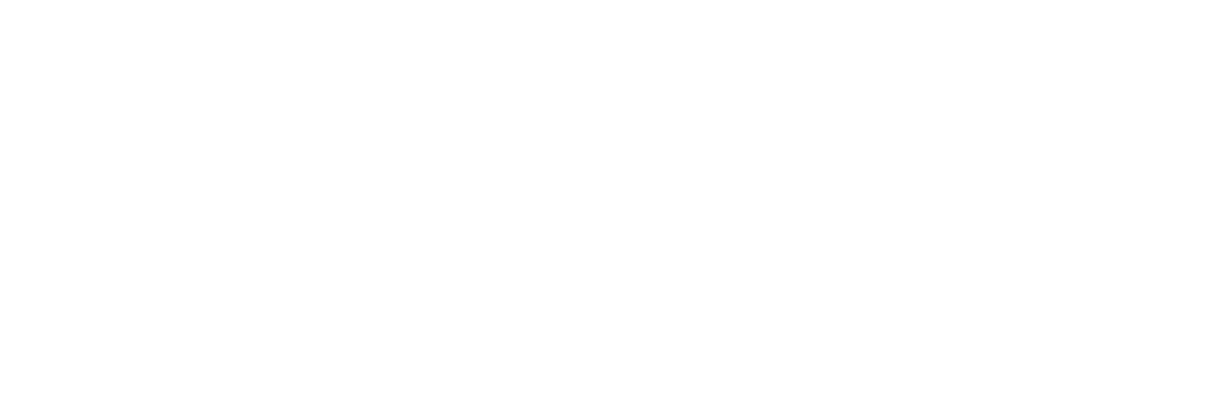 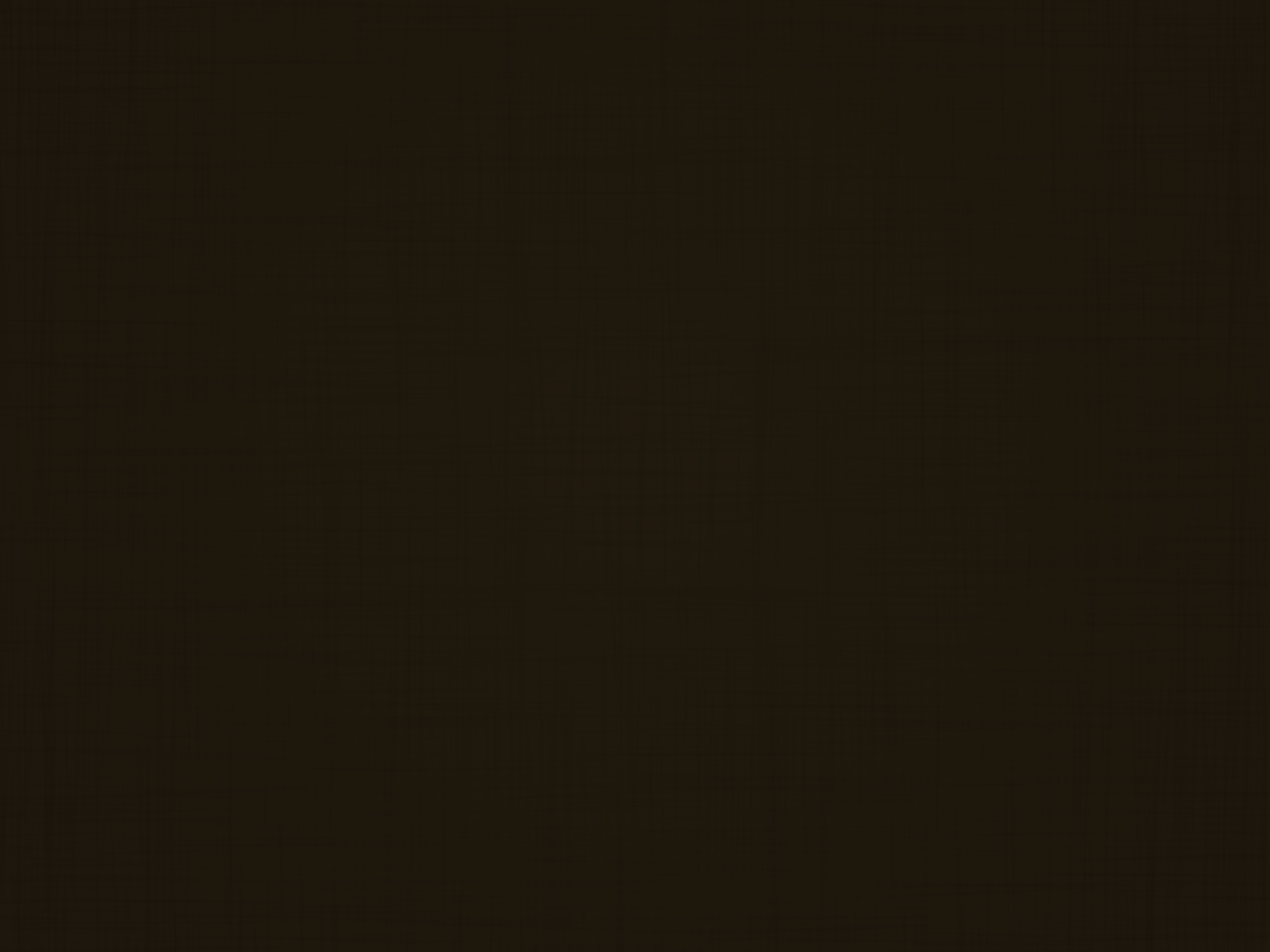 [13:15] Porque ejemplo os 
he dado, para que como yo os he hecho, vosotros también hagáis.
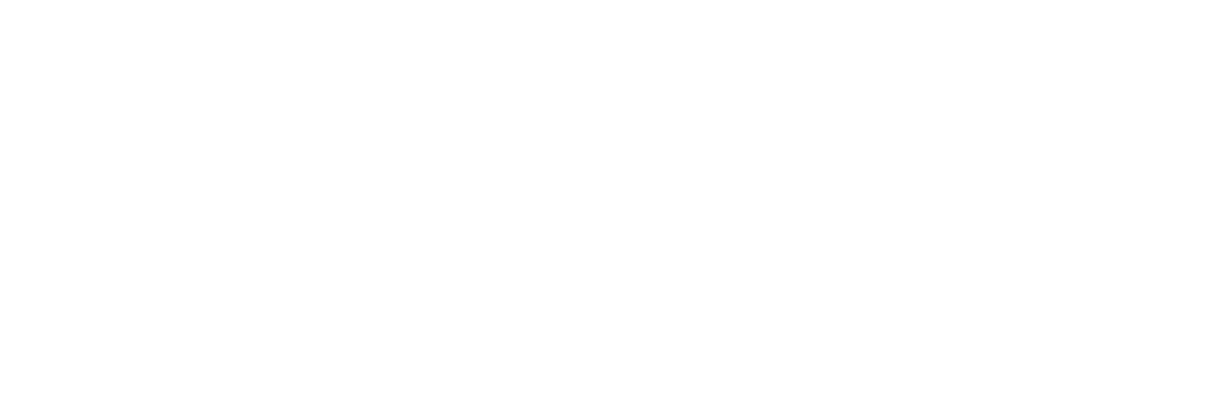 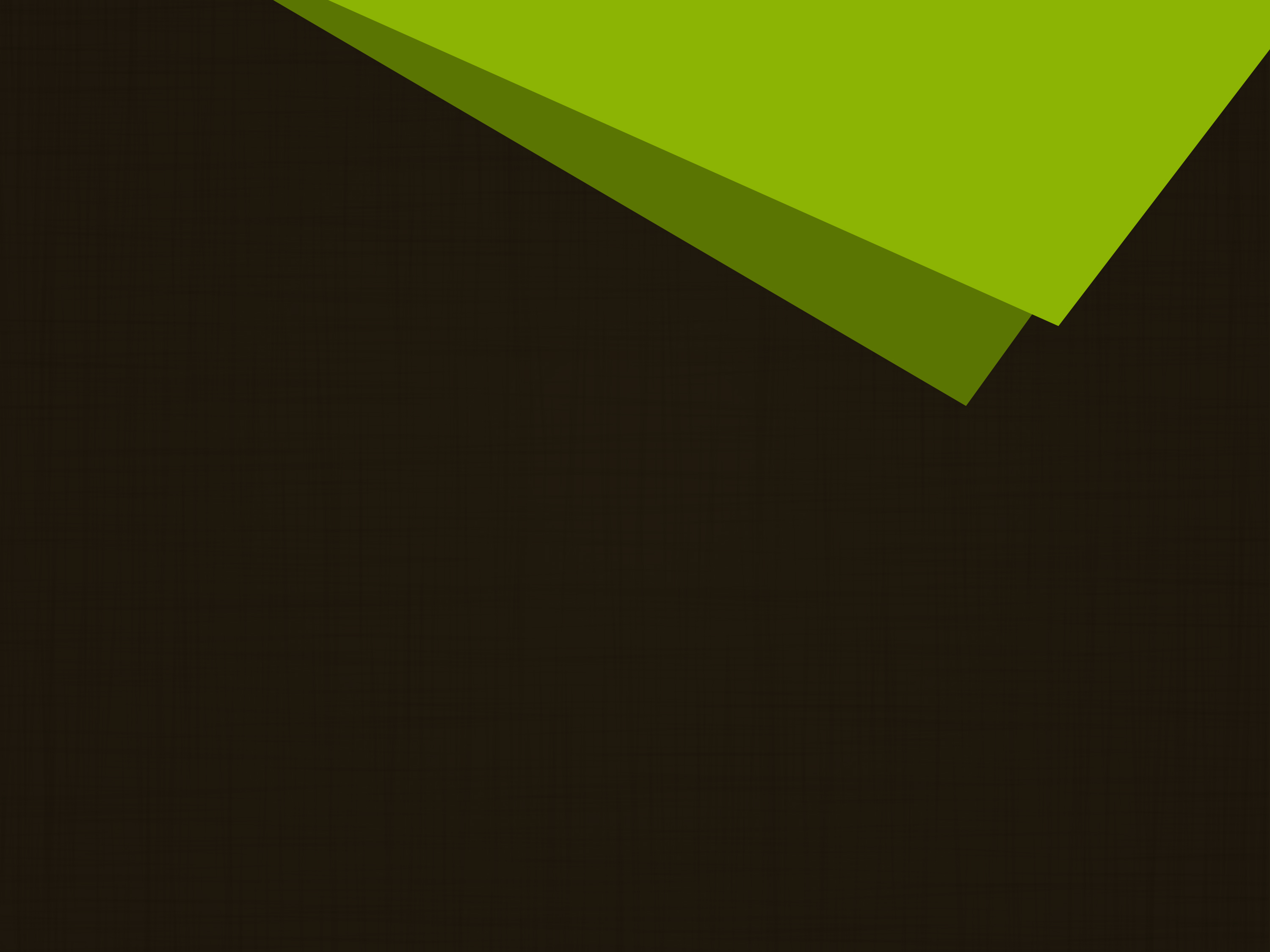 8.
Al terminar el rito del lavamiento de los pies,…
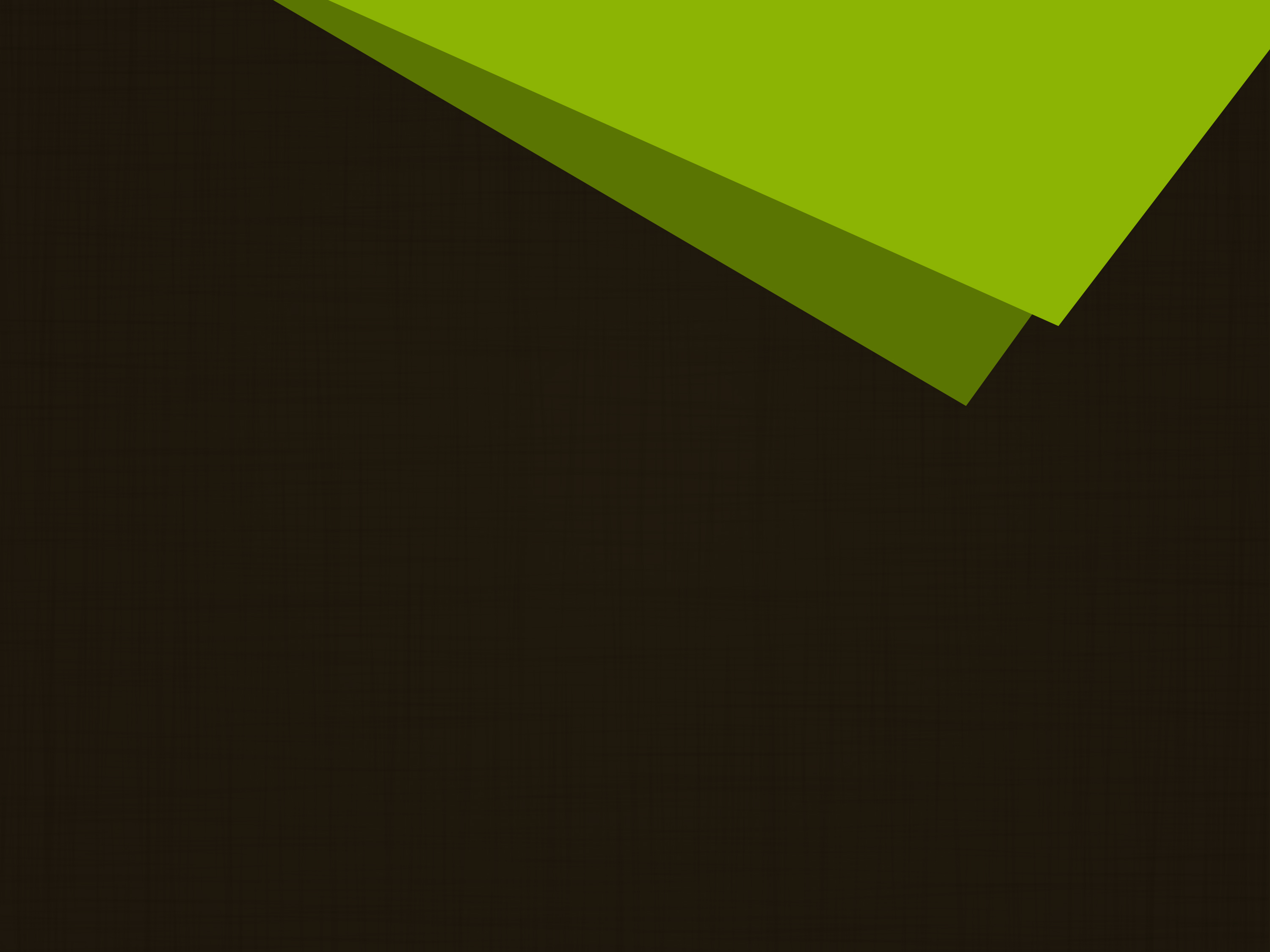 8.
¿en qué otro servicio deben tomar parte los cristianos?
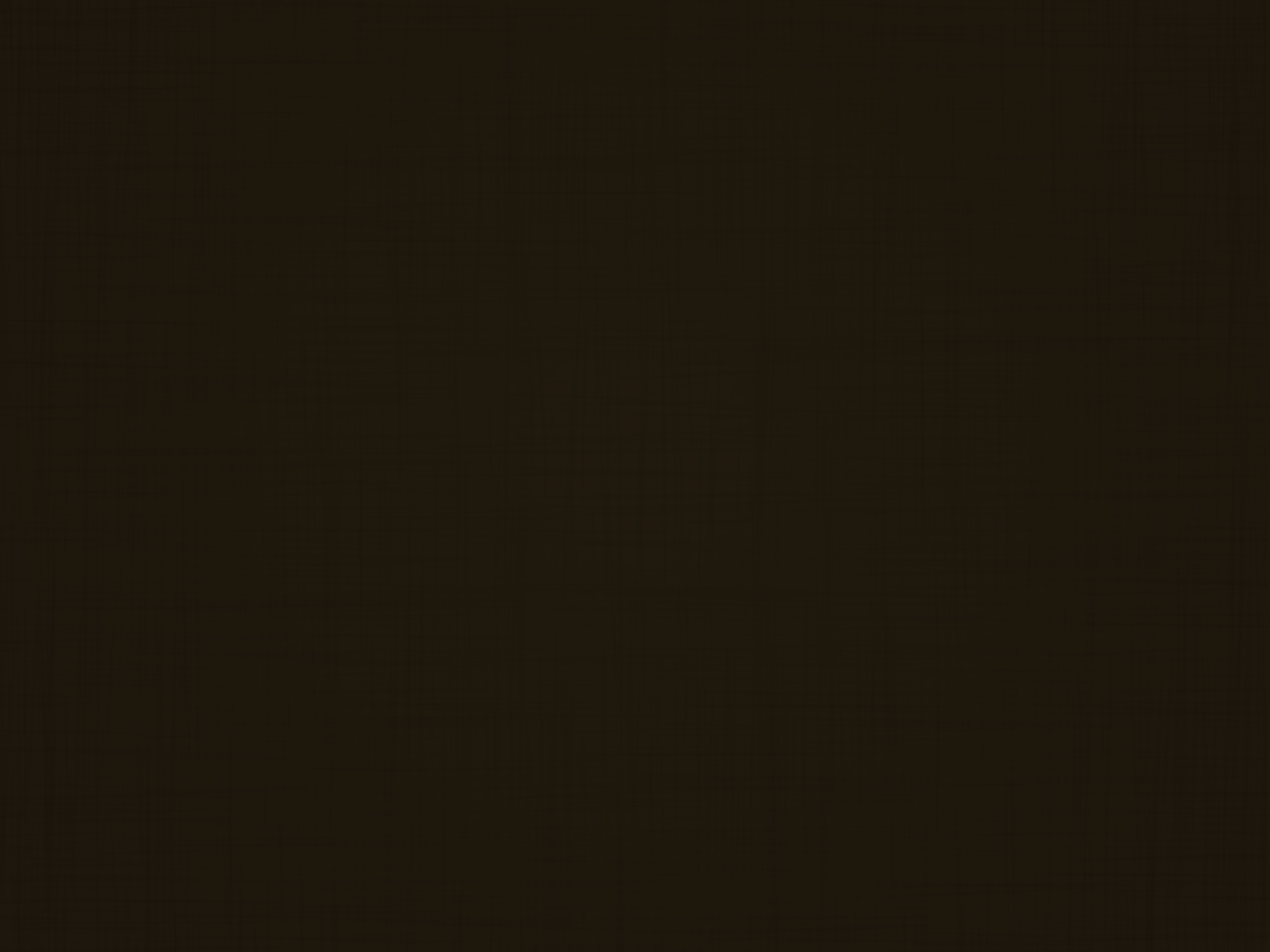 1 Corintios 11:23-26
Porque yo recibí del Señor 
lo que también os he enseñado:…
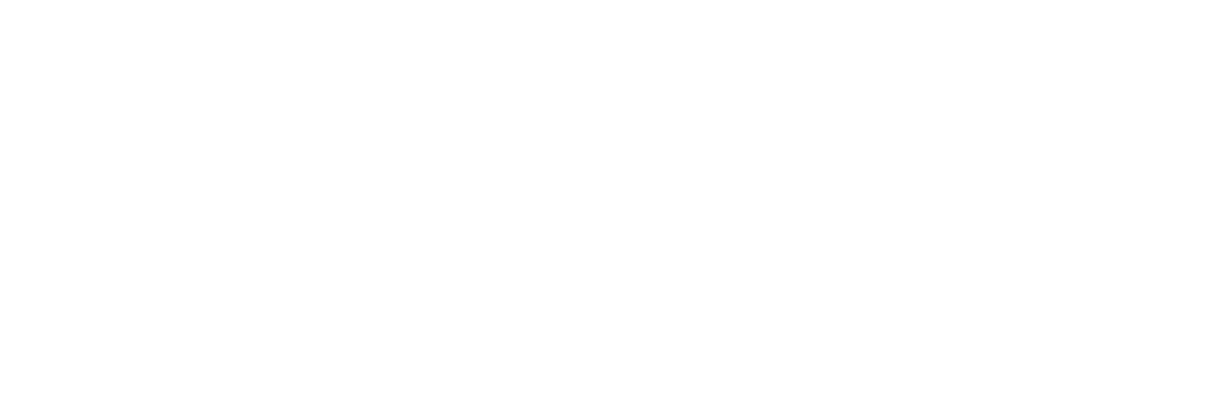 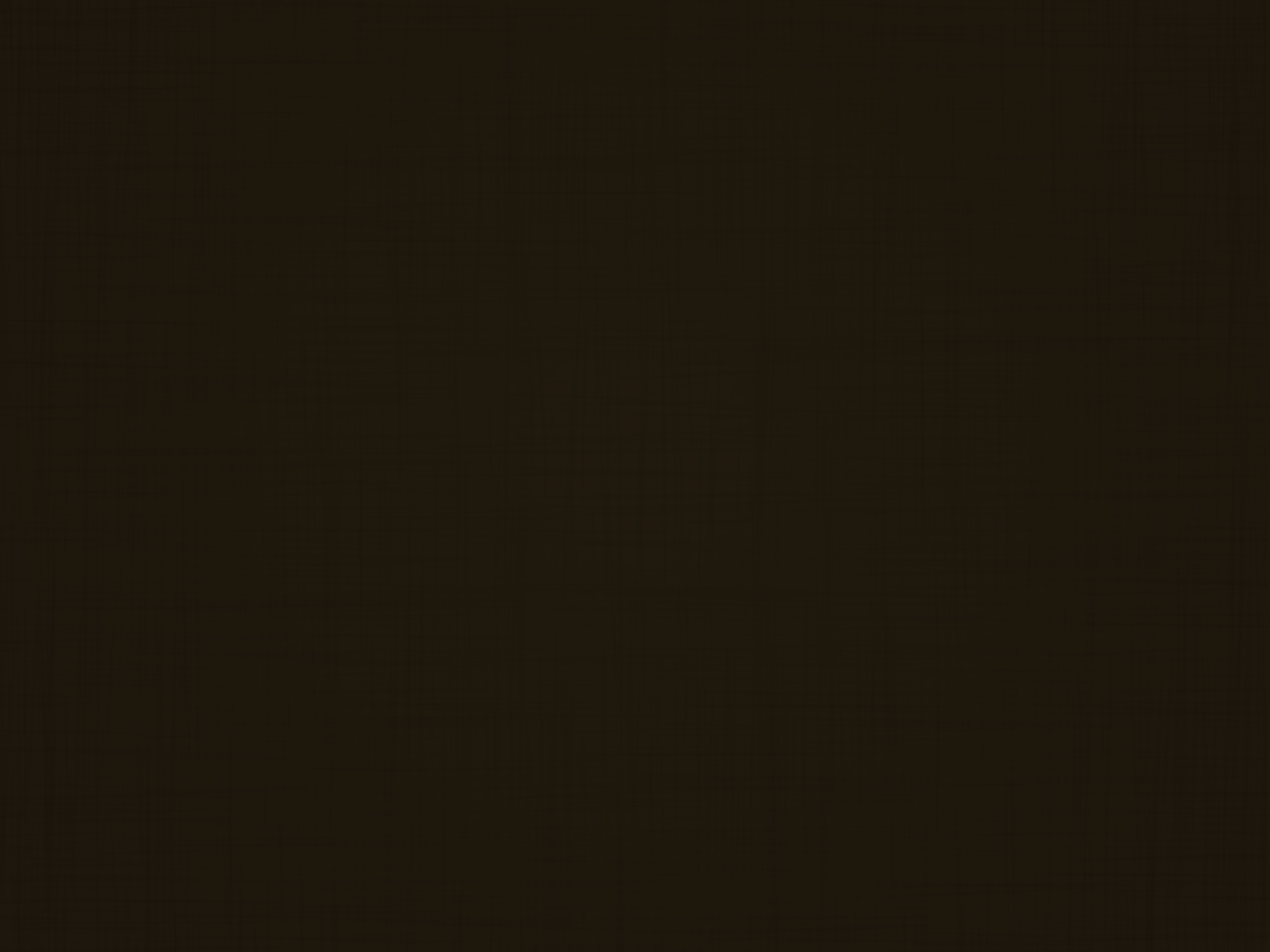 [11:23] Que el Señor 
Jesús, la noche que fue 
entregado, tomó pan;
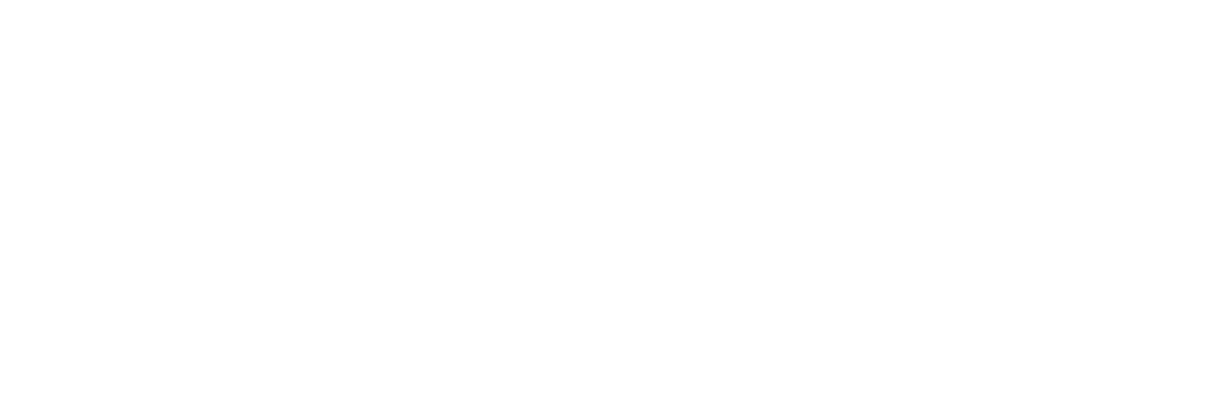 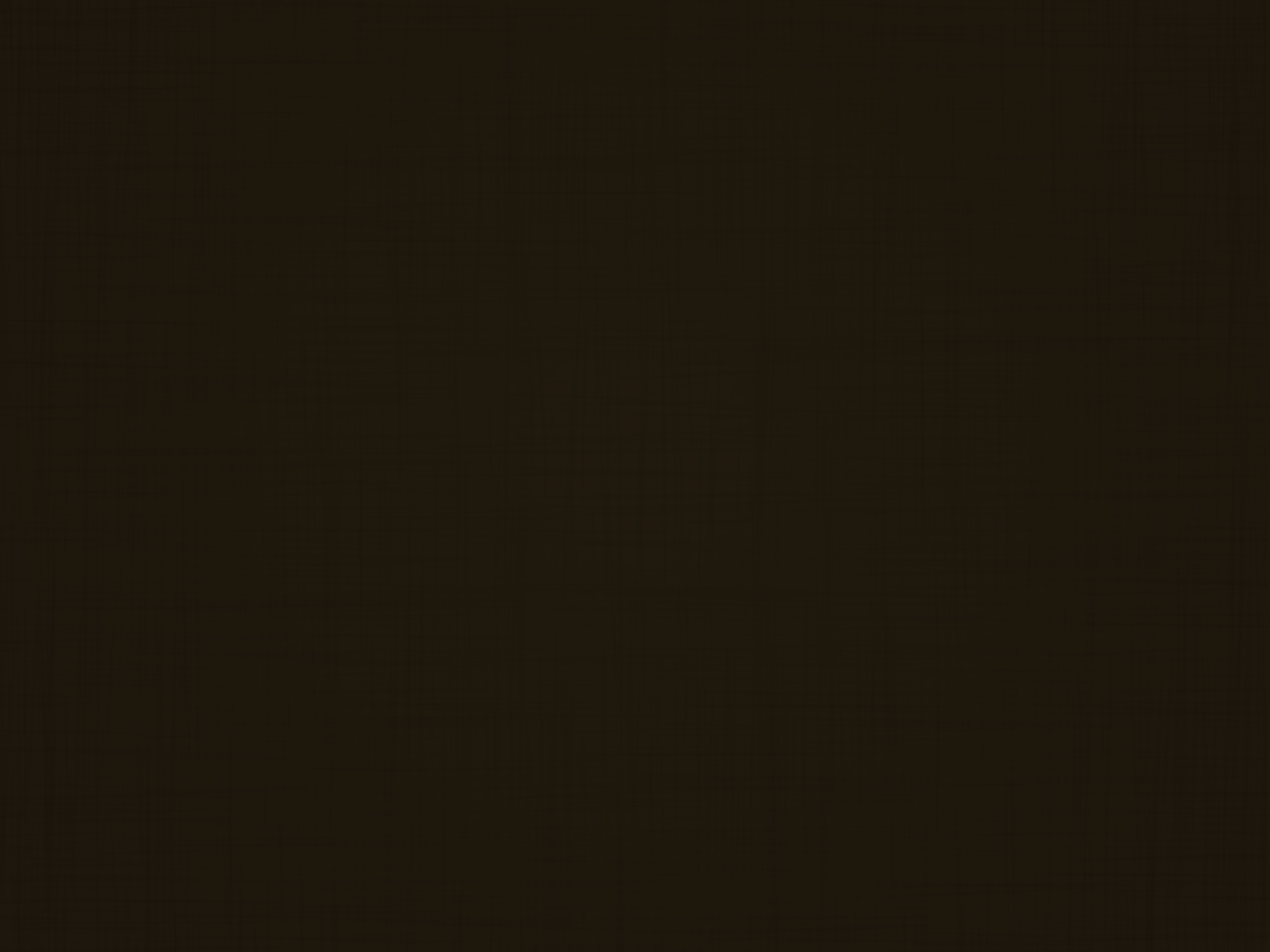 [11:24] y habiendo dado gracias, lo partió, y dijo: Tomad, comed;…
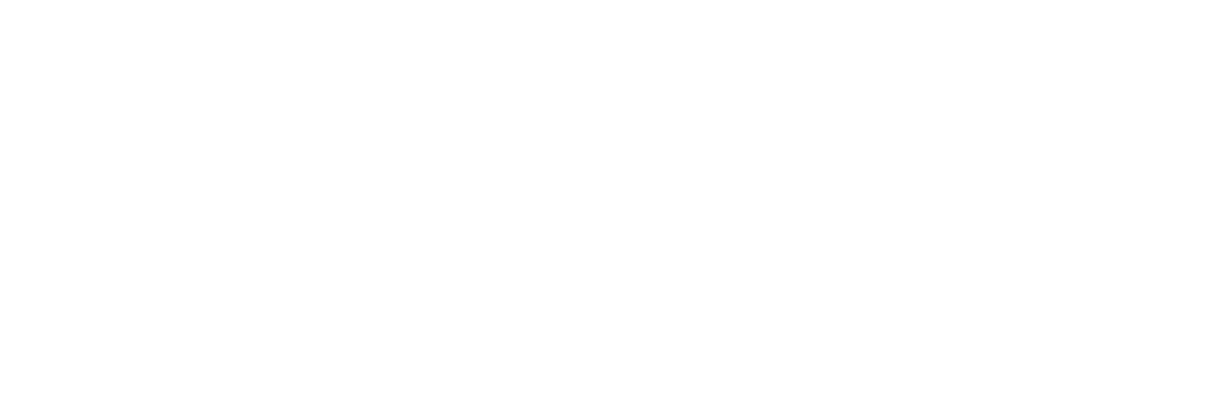 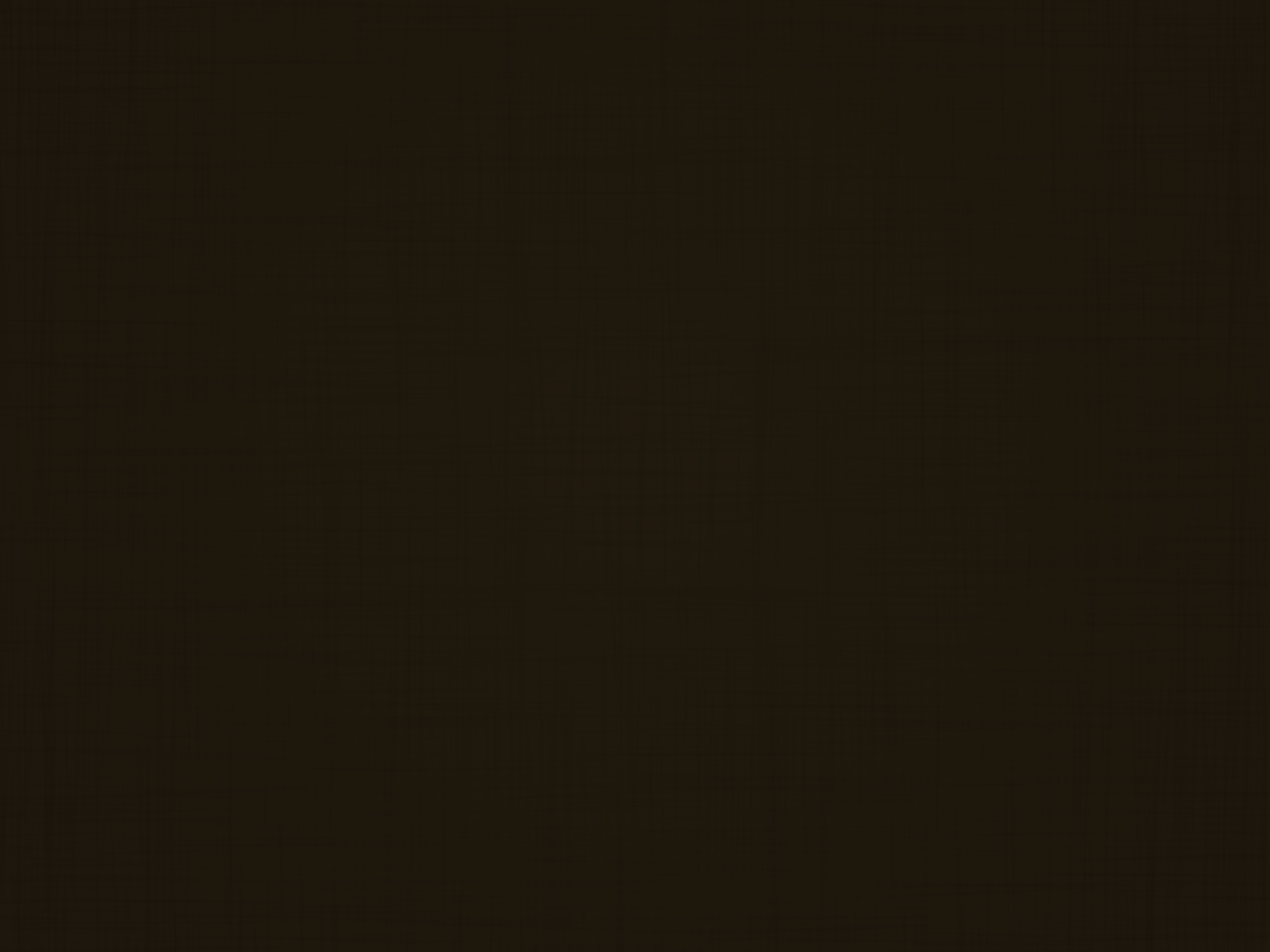 [11:24] esto es mi cuerpo que por vosotros es partido; haced esto en memoria 
de mí.
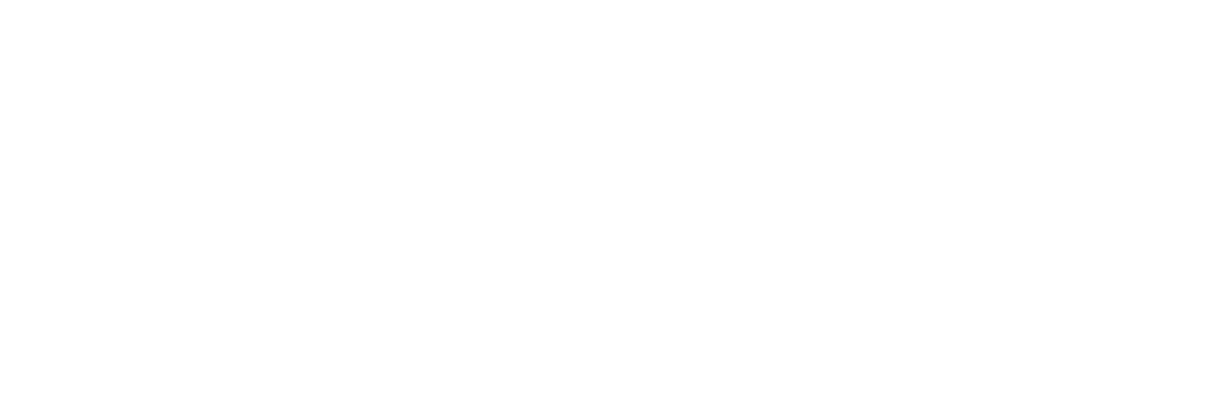 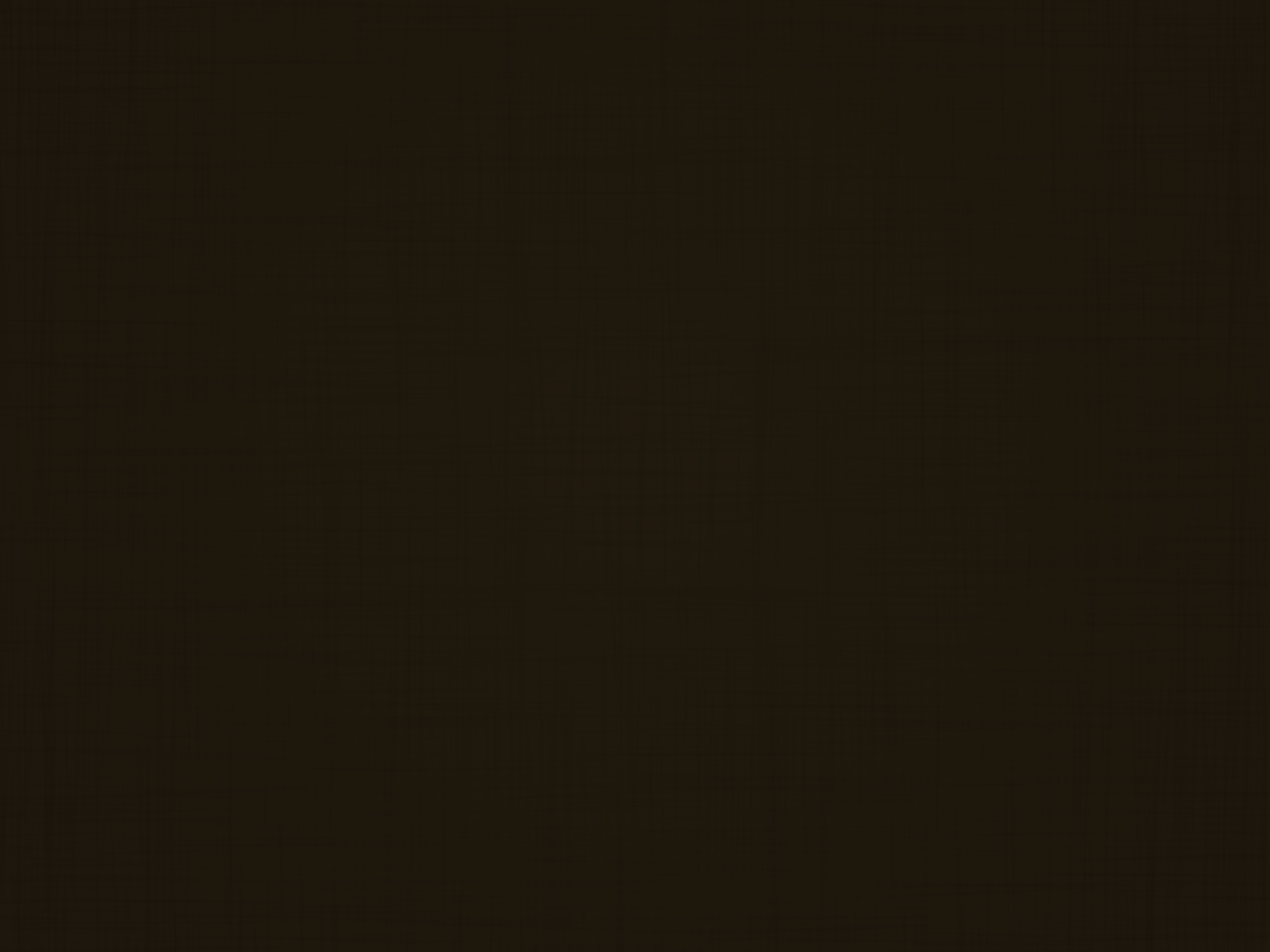 [11:25] Asimismo tomó también la copa, después 
de haber cenado, diciendo: 
Esta copa es el nuevo pacto en mi sangre;…
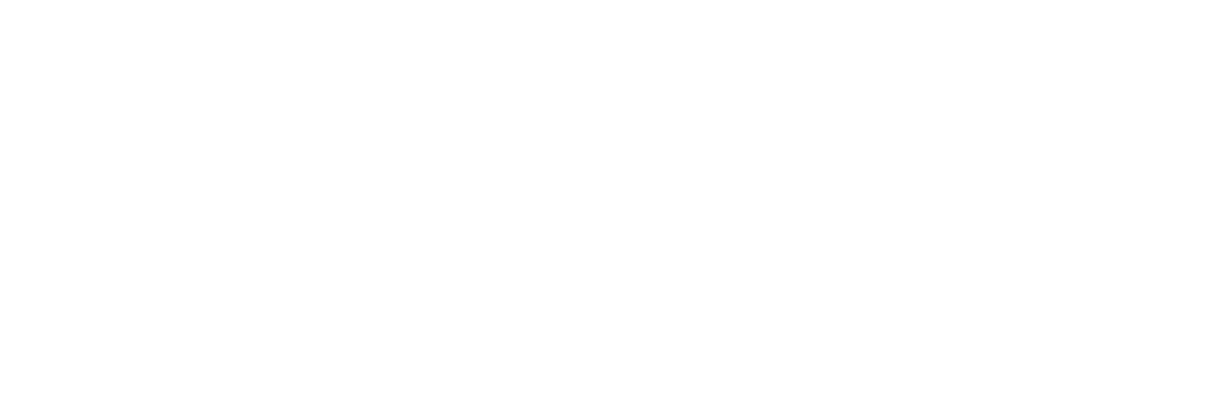 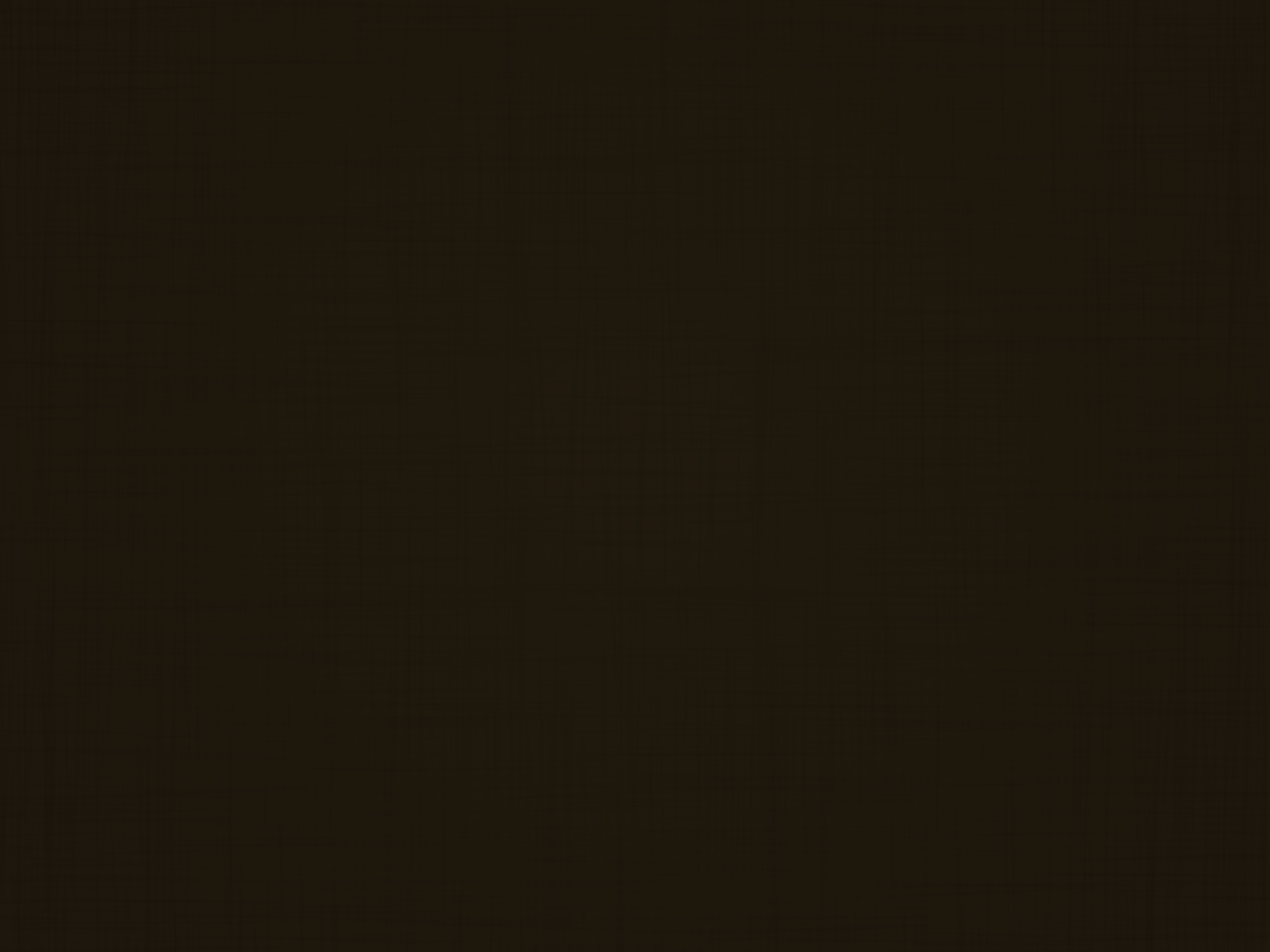 [11:25] haced esto todas 
las veces que la bebiereis, 
en memoria de mí.
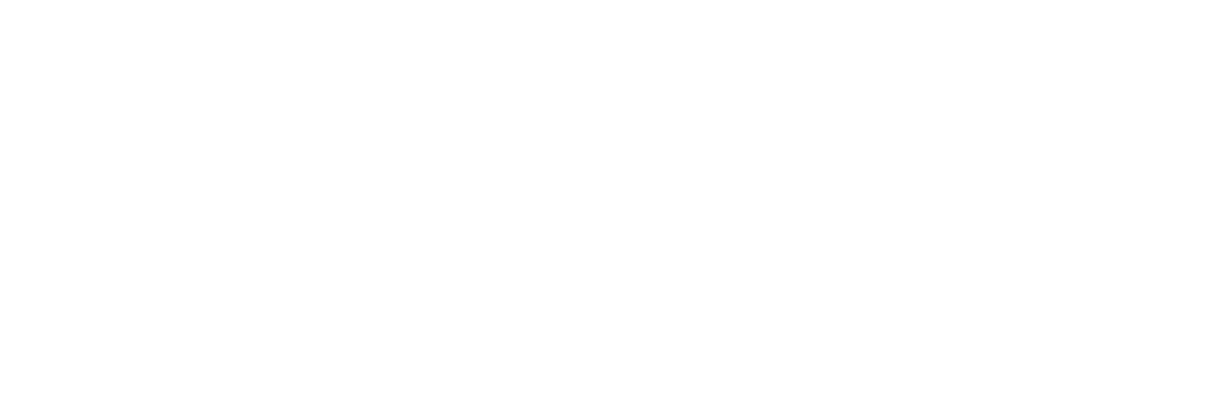 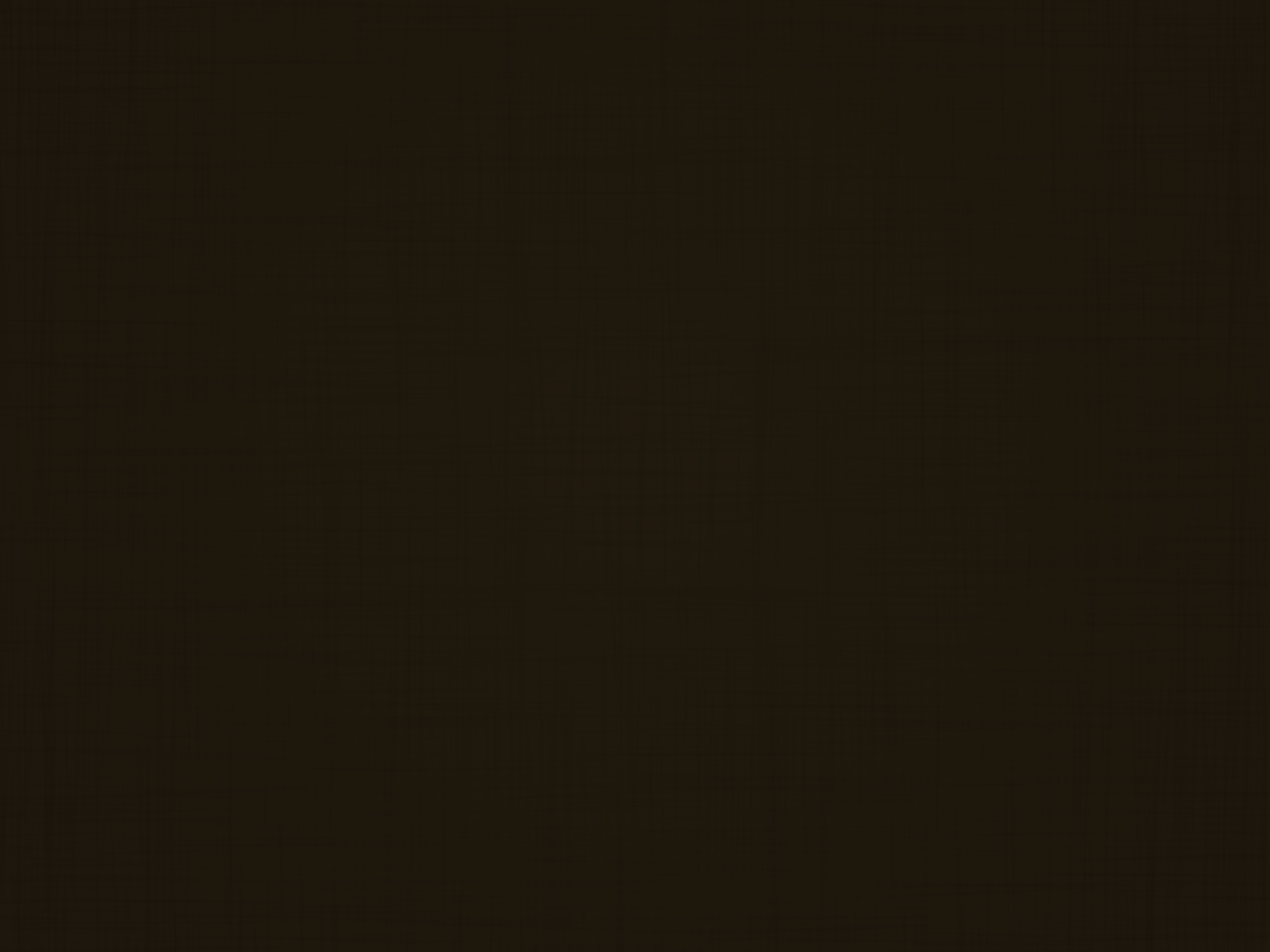 [11:26] Así, pues, todas las veces que comiereis este pan, y bebiereis esta copa,…
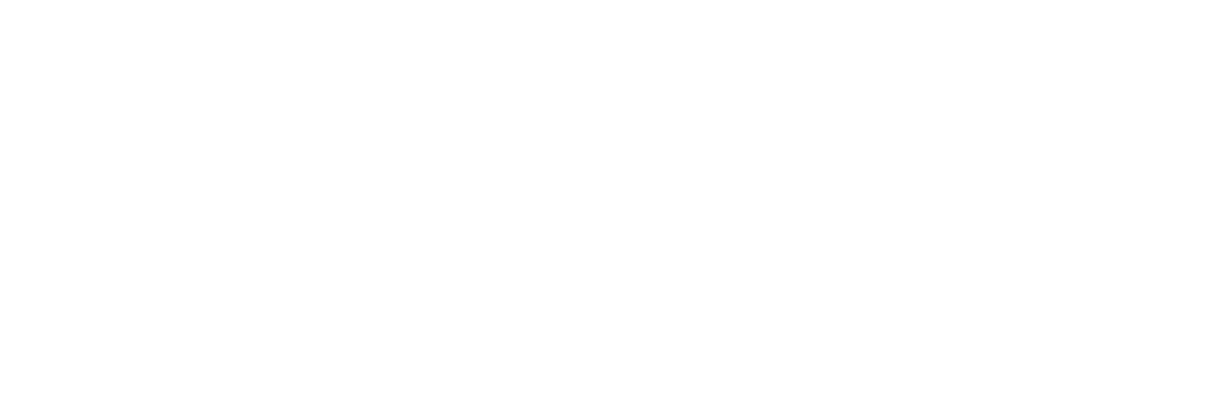 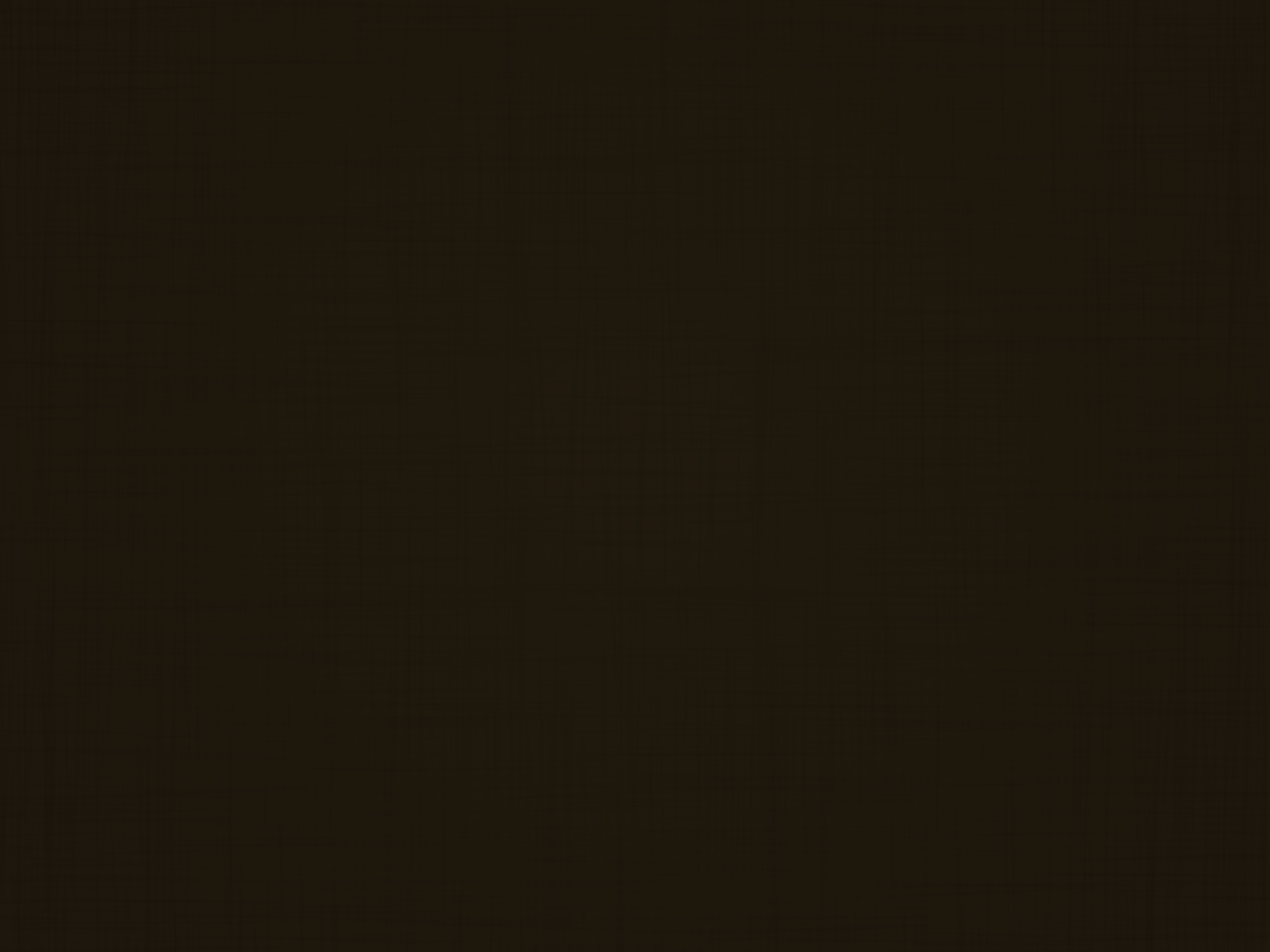 [11:26] la muerte del 
Señor anunciáis hasta 
que Él venga.
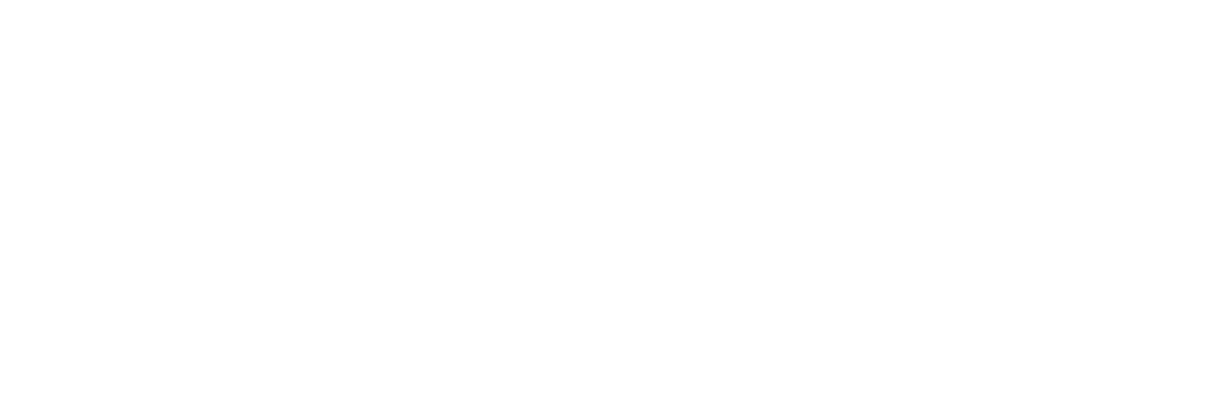 [Speaker Notes: CONCLUSIÓN

Un niñito que vivía cerca del mar talló un hermoso barquito
en un trozo de madera. Trabajó con paciencia, poniendo todo su
corazón en su creación. ¡Cuánto quería él aquel botecito! Un día las
olas se lo llevaron más allá de su alcance. Un marinero encontró
más tarde ese bote y lo vendió. El negociante que se lo compró lo
colocó en un escaparate de su tienda con un rótulo que le fijaba un
precio de cinco dólares. Un día el niño acertó a pasar por allí, vio
su bote en el escaparate y al instante lo reconoció. Enseguida se
puso a trabajar para reunir el dinero con que comprar el barco. Por
fin pudo estrechar su tesoro contra su pecho y exclamó: “Barquito,
eres dos veces mío. Te hice, y ahora te compré”.
Cada cristiano pertenece dos veces a Dios. Una vez por la
creación, y otra por la redención. El nos compró con su propia
sangre preciosa (1 Pedro 1:18,19).

Los ritos del bautismo y de la cena del Señor son dos
columnas monumentales que públicamente anuncian al mundo que
nosotros deseamos pertenecer a Cristo.
Los votos que asumimos con el bautismo abarcan mucho.

En el nombre del Padre, el Hijo y del Espíritu Santo, somos
sepultados como en la muerte de Cristo, y levantados a semejanza de
su resurrección, y hemos de vivir una vida nueva. Nuestra vida debe
quedar ligada con la vida de Cristo. Desde entonces en adelante el
creyente debe tener presente que está dedicado a Dios, a Cristo y al
Espíritu Santo.

Por el bautismo se renuncia muy solemnemente al mundo.
Los que son bautizados en el triple nombre del Padre, del Hijo
y del Espíritu Santo, al comienzo mismo de su vida cristiana declaran
públicamente que han abandonado el servicio a Satanás y que han
llegado a ser miembros de la familia real, hijos del Rey Celestial… Y para
ellos se cumple la promesa: “Y seré a vosotros Padre, y vosotros me
seréis a mi hijos e hijas, dice el Señor Todopoderoso” (2 Corintios 6:18).]
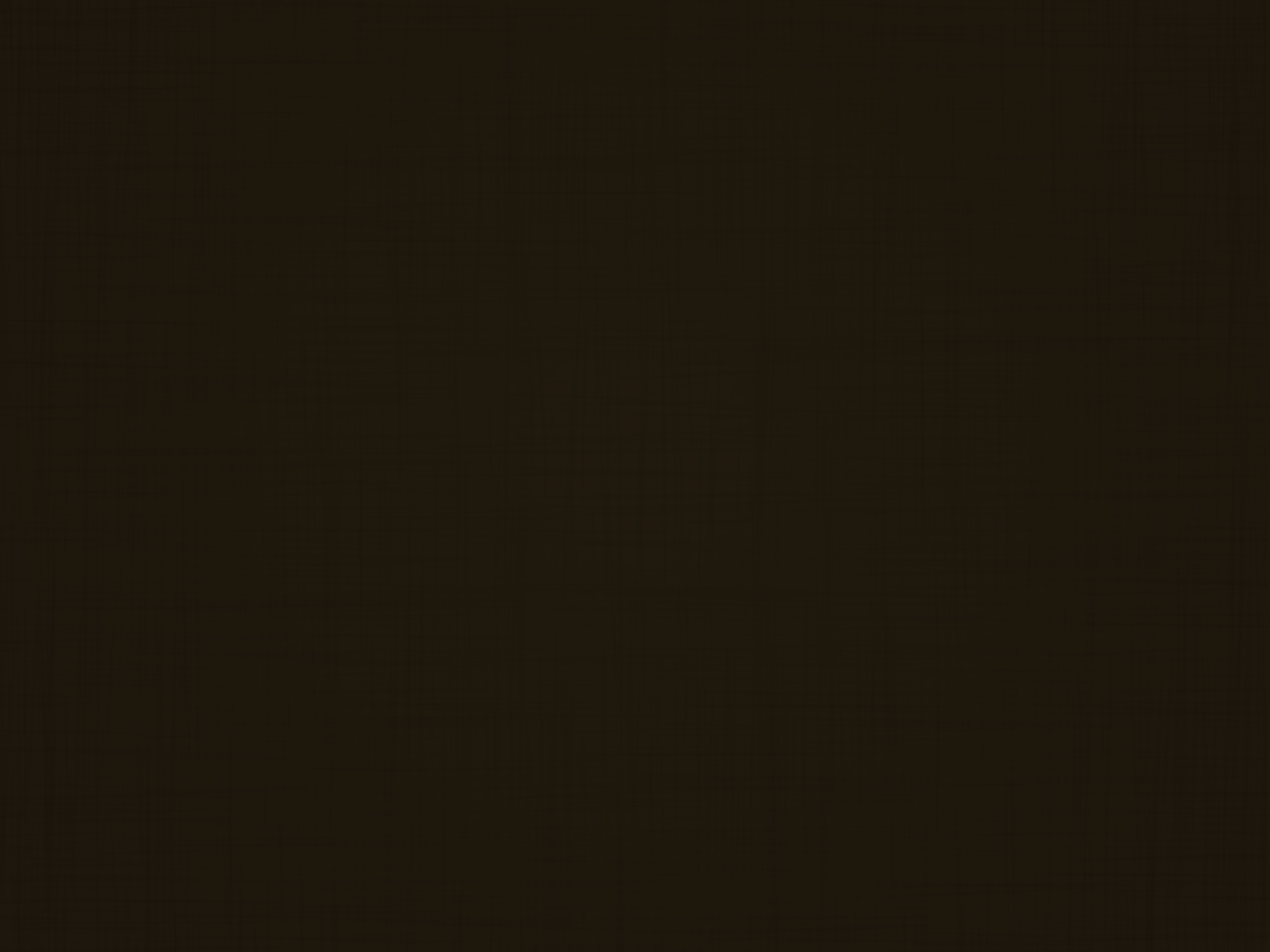 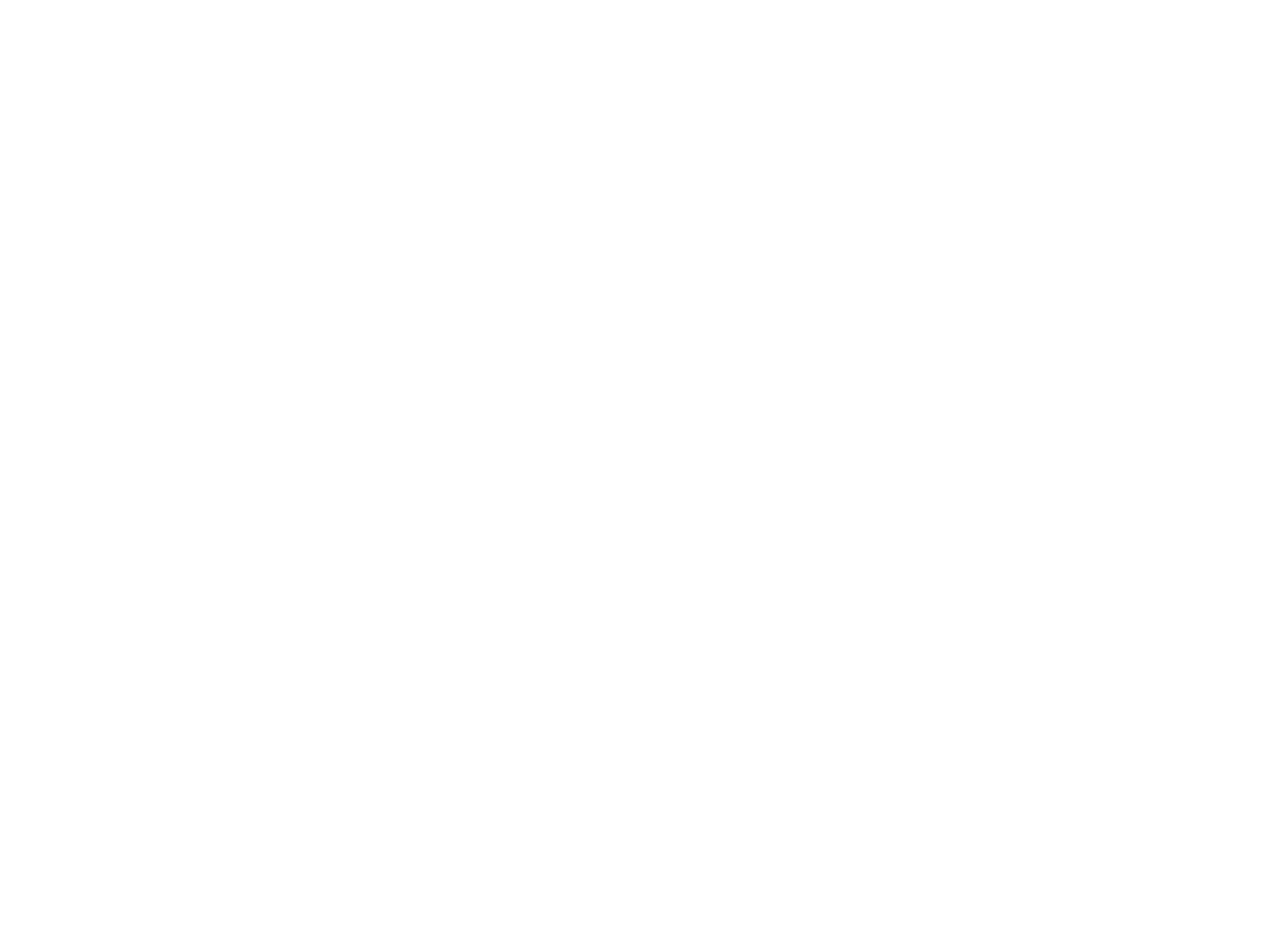